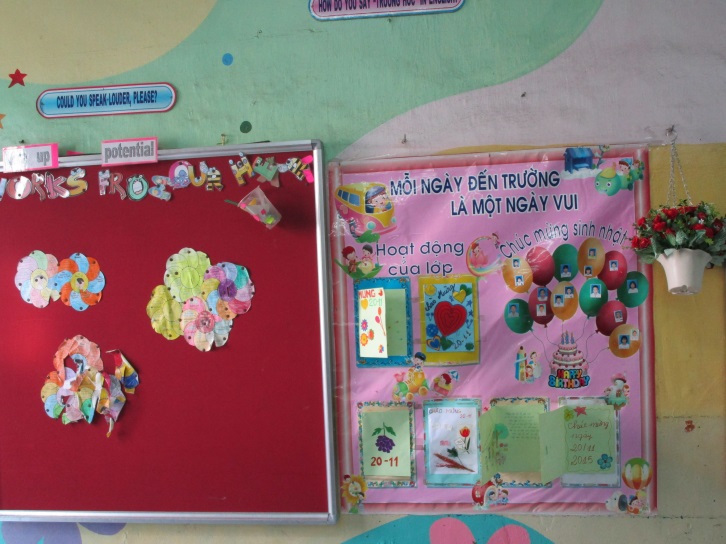 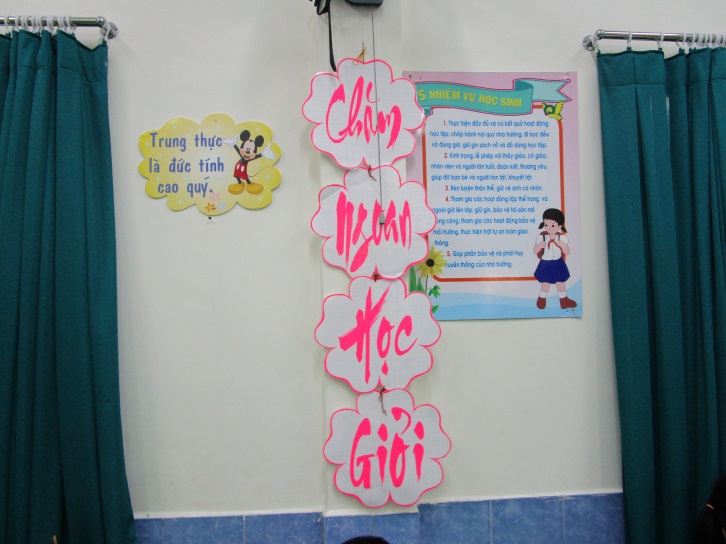 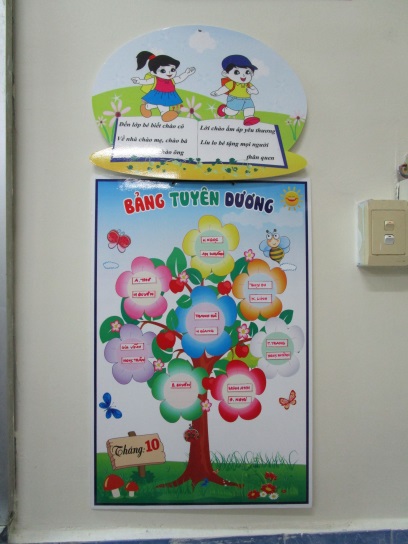 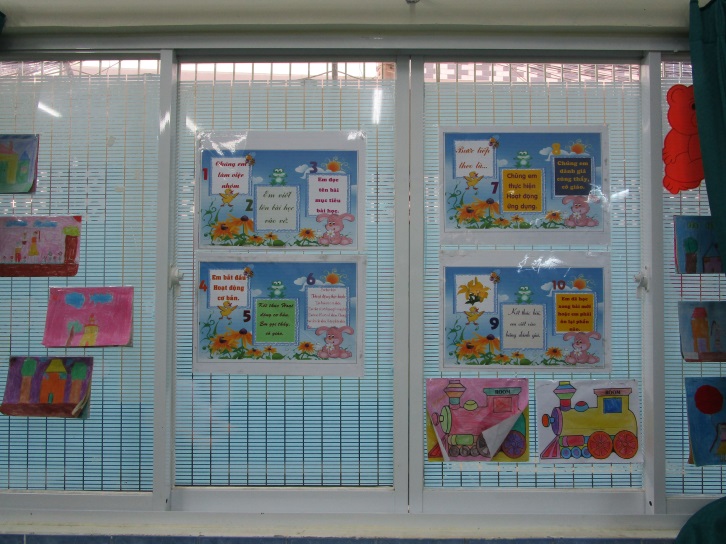 LỚP
1/1
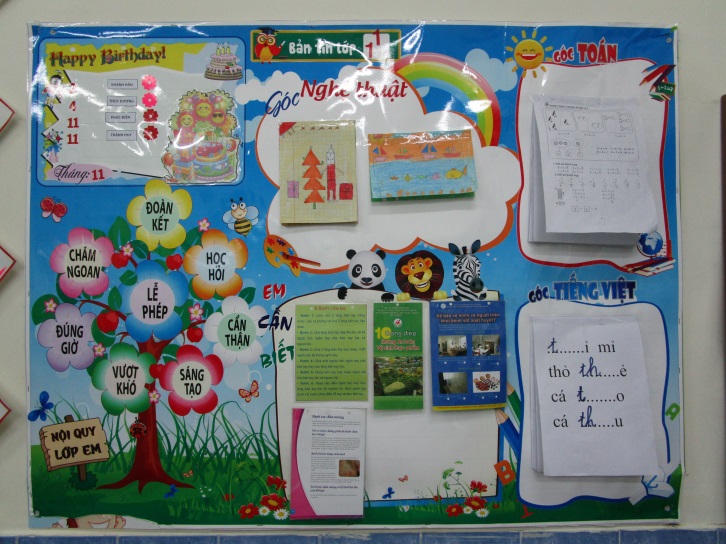 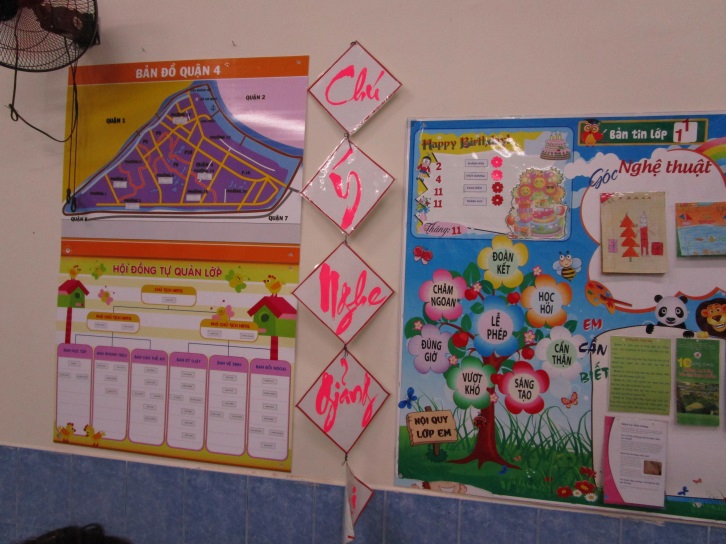 LỚP 1/1
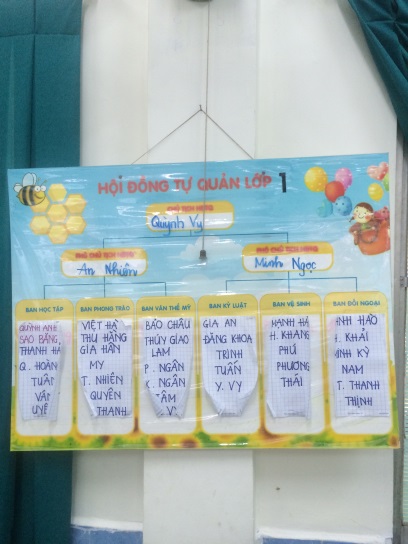 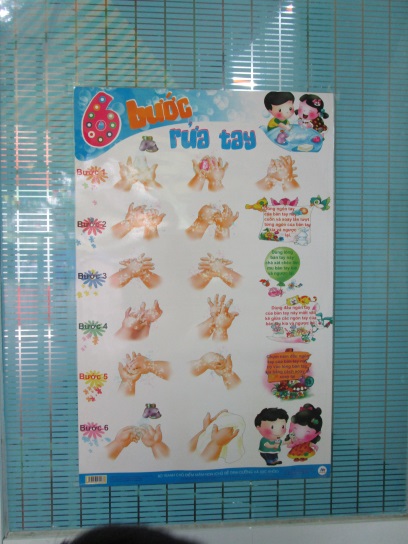 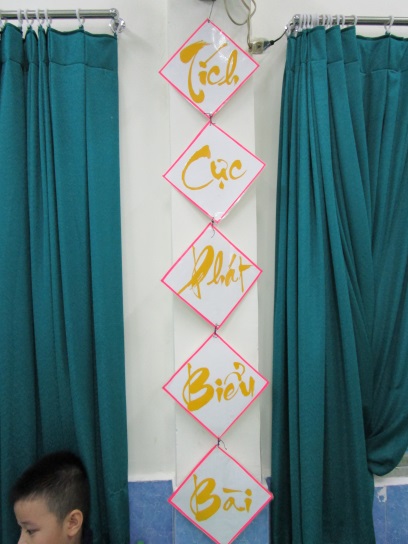 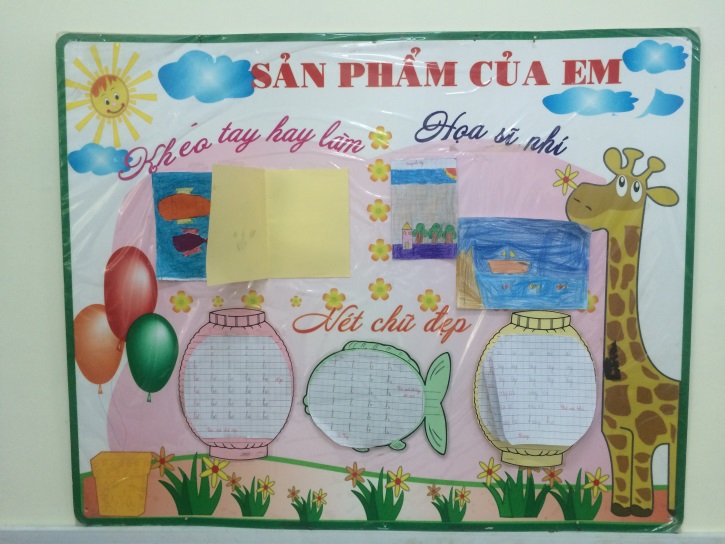 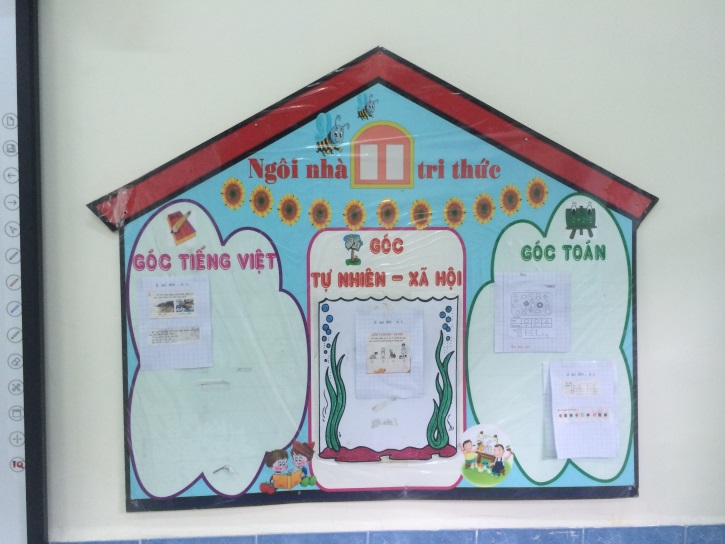 LỚP 1/2
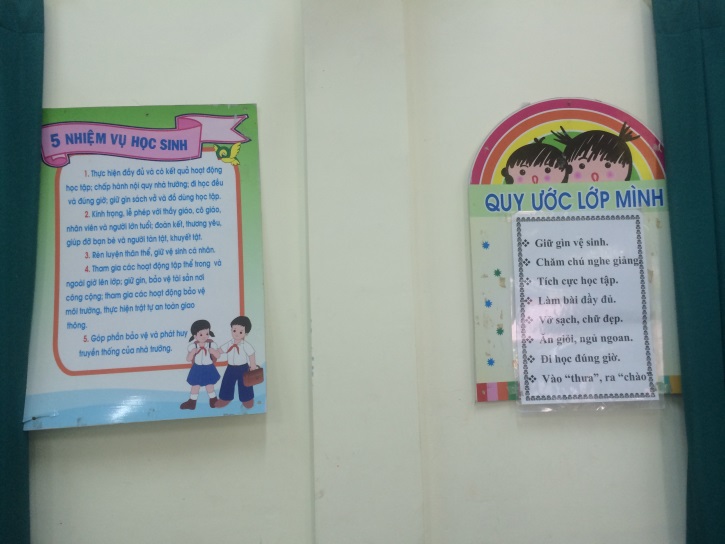 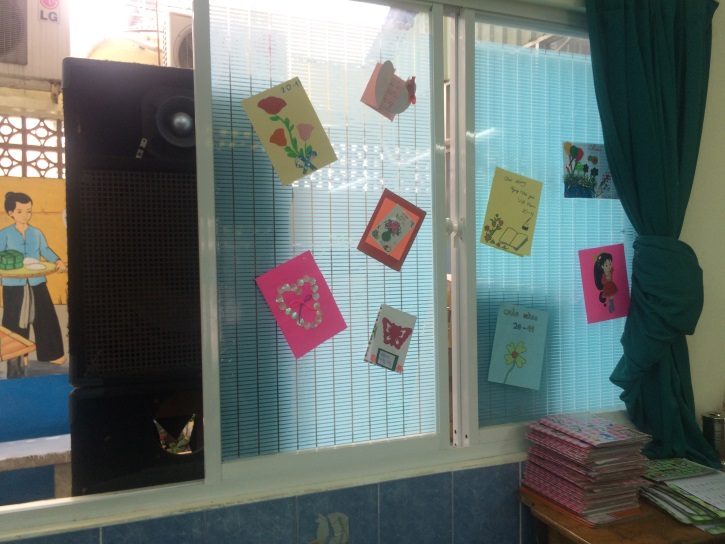 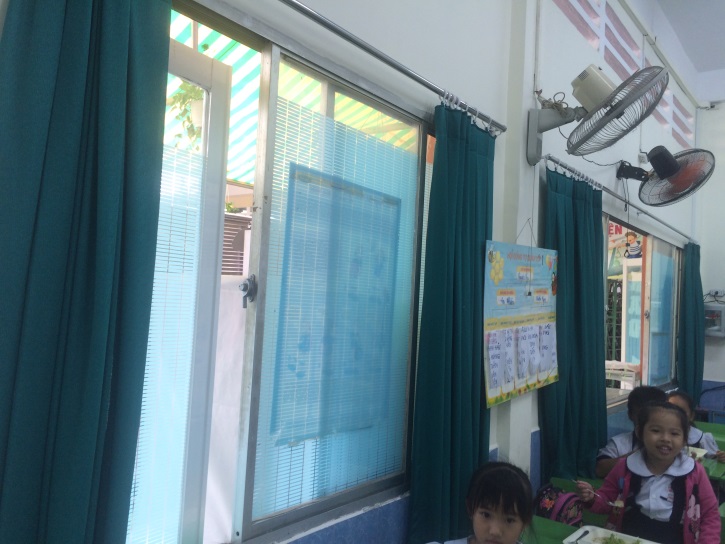 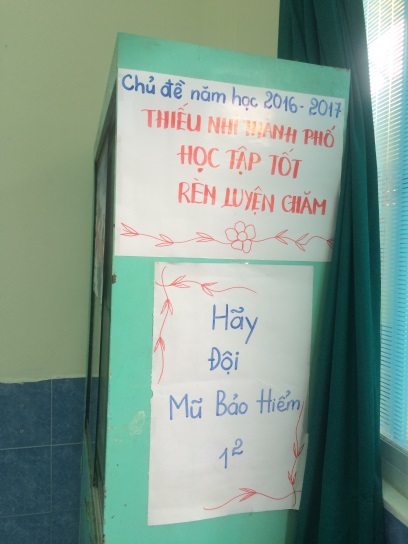 LỚP 
1/2
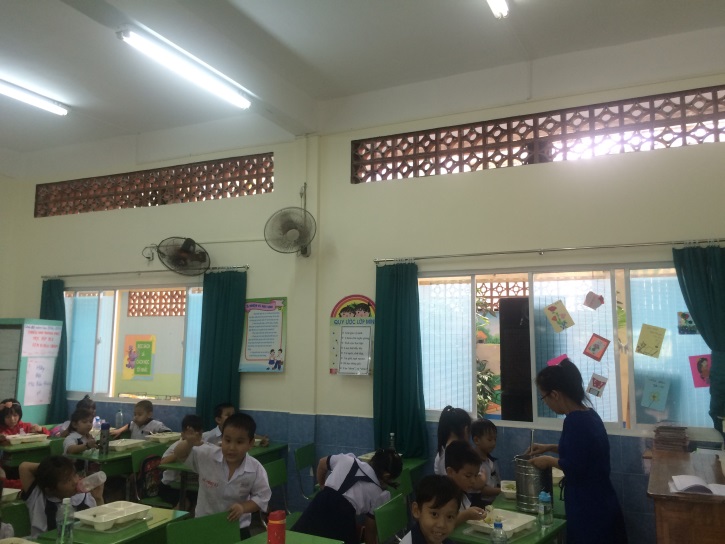 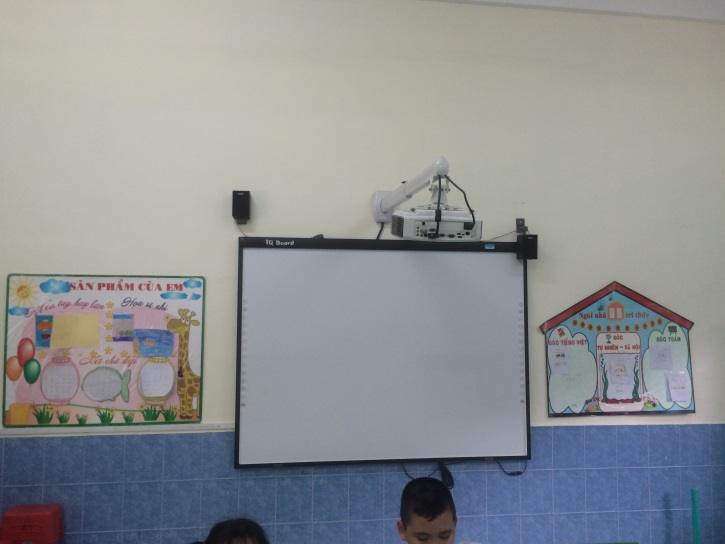 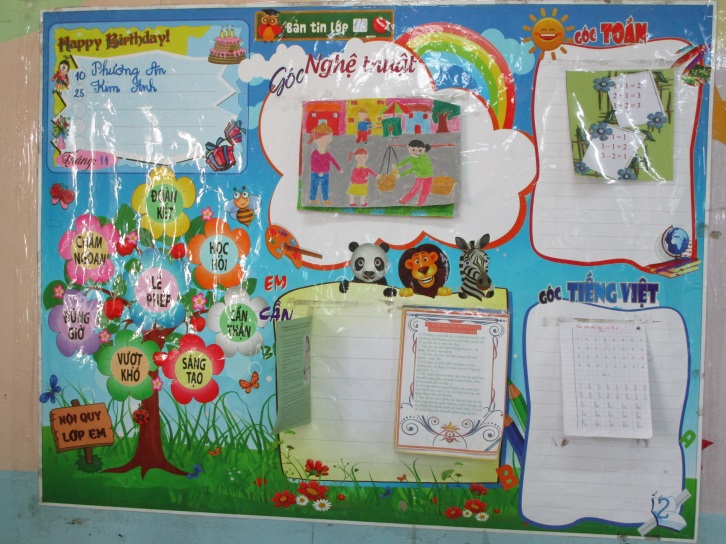 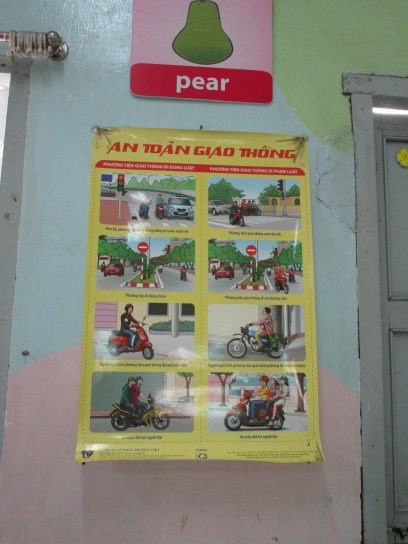 LỚP 
1/3
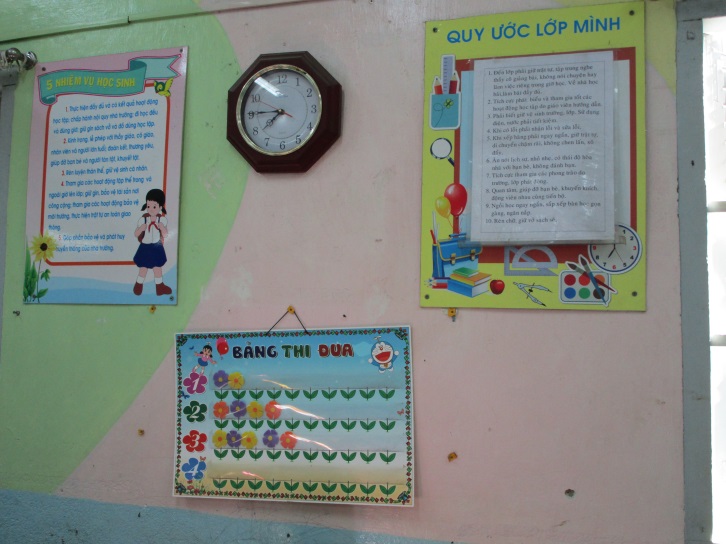 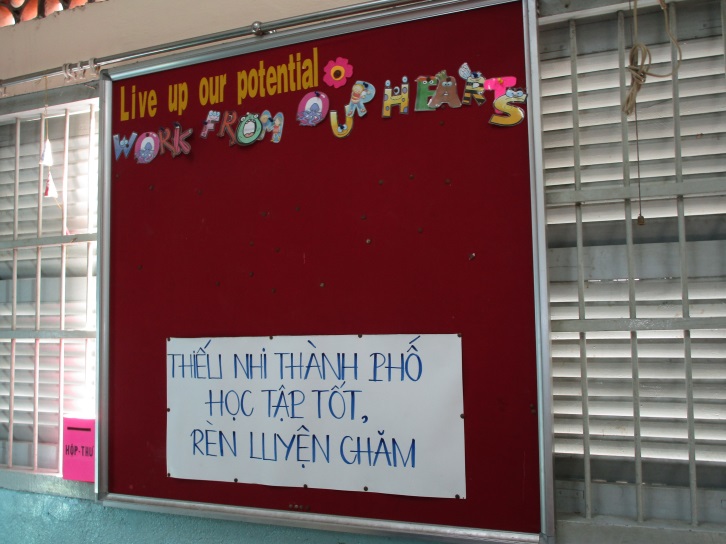 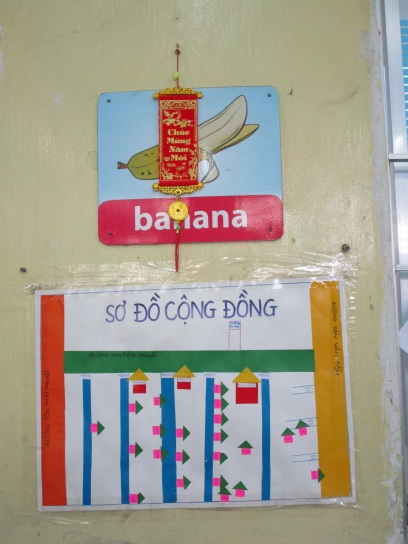 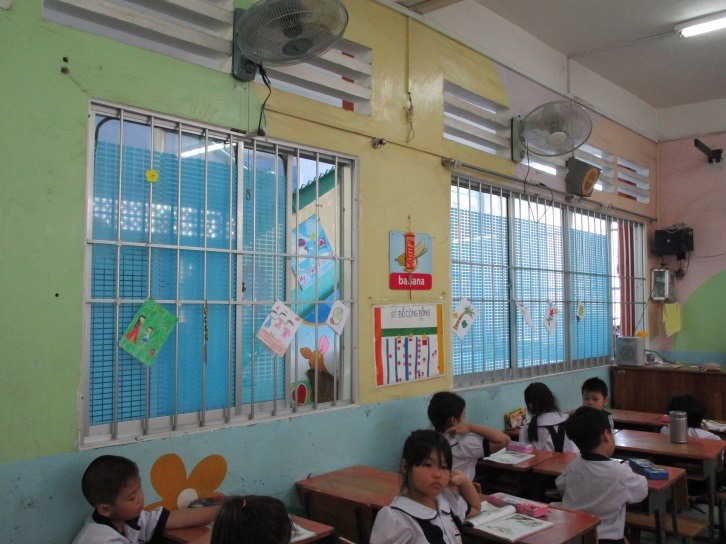 LỚP 
1/3
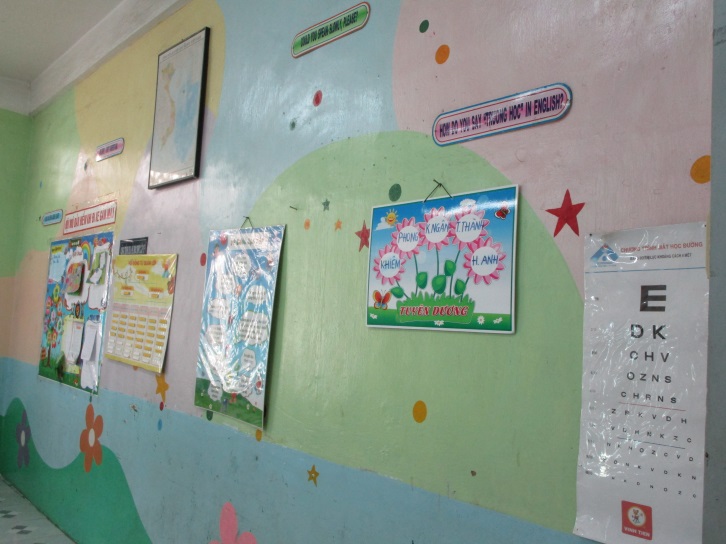 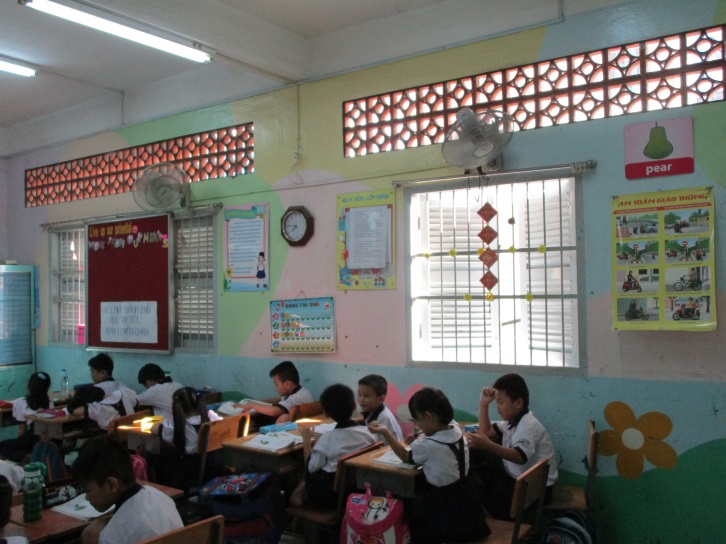 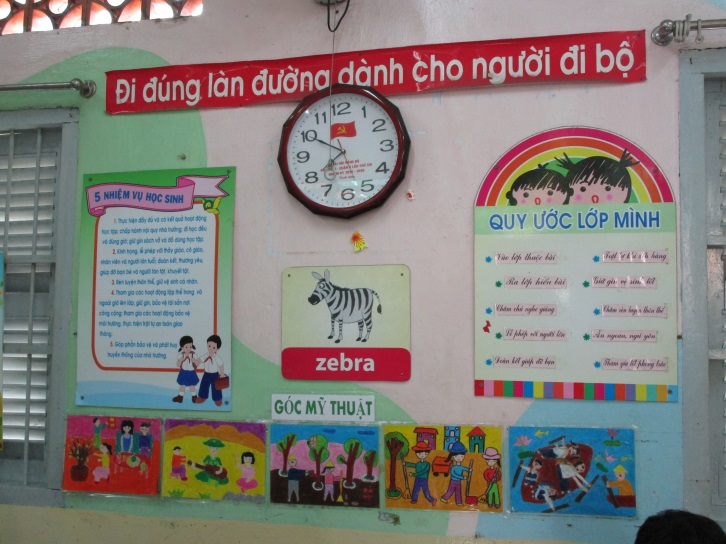 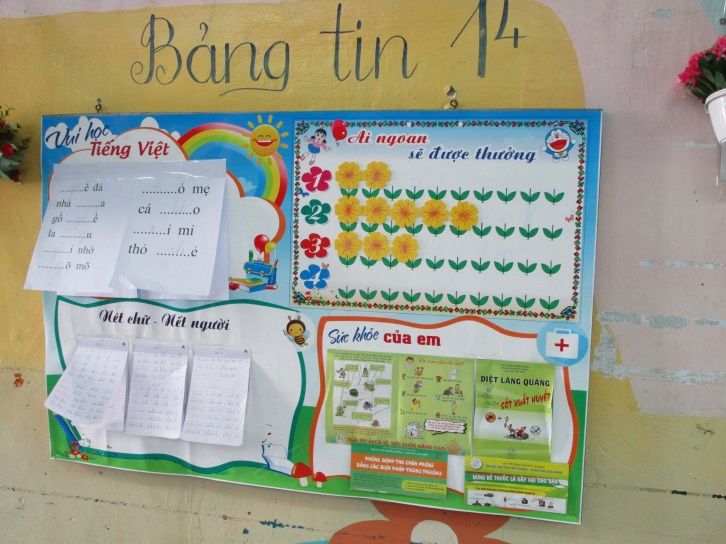 LỚP 1/4
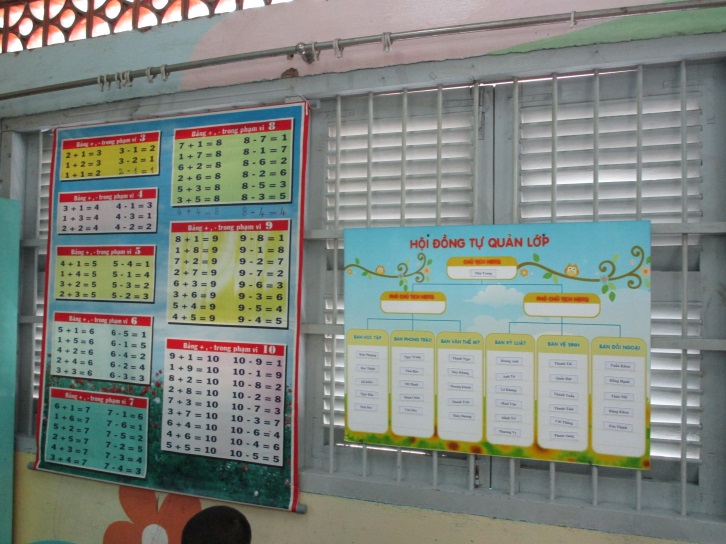 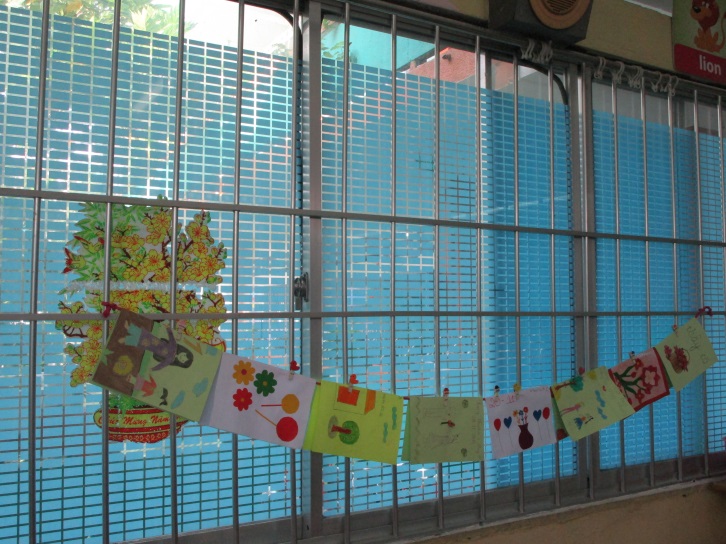 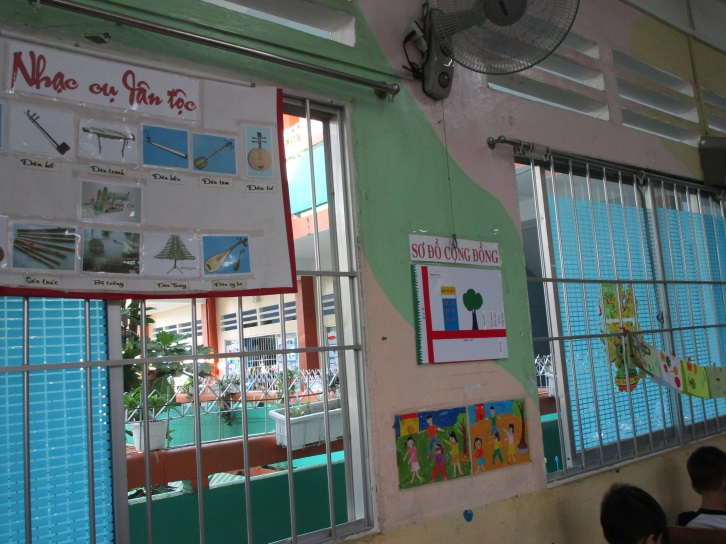 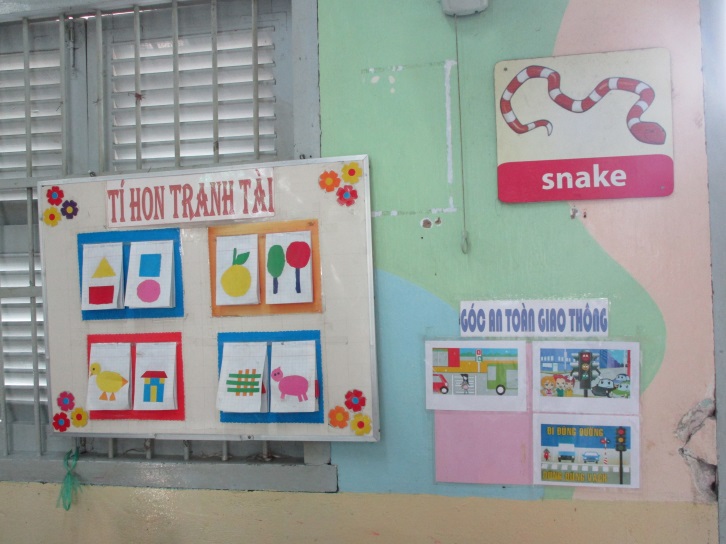 LỚP 1/4
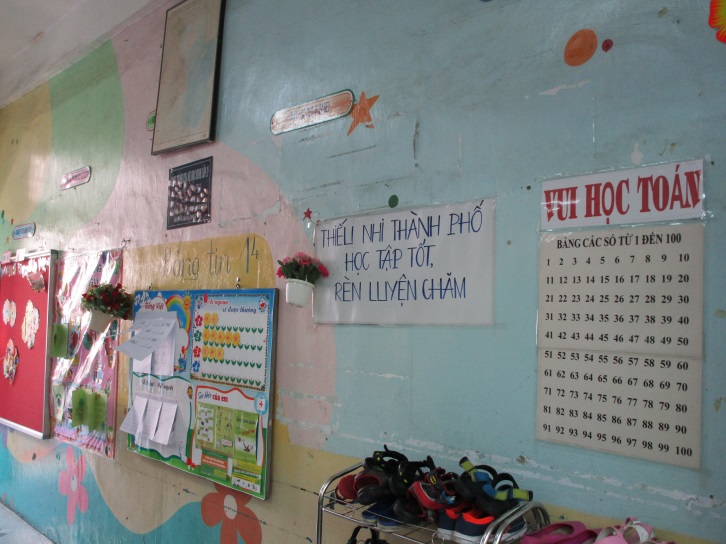 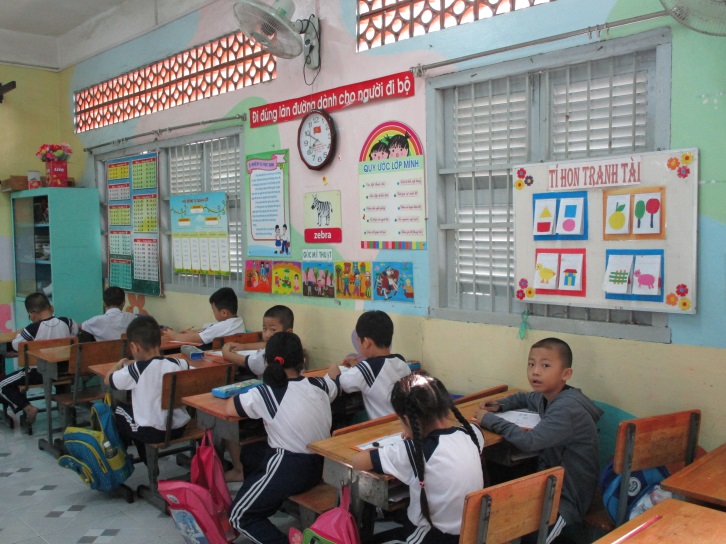 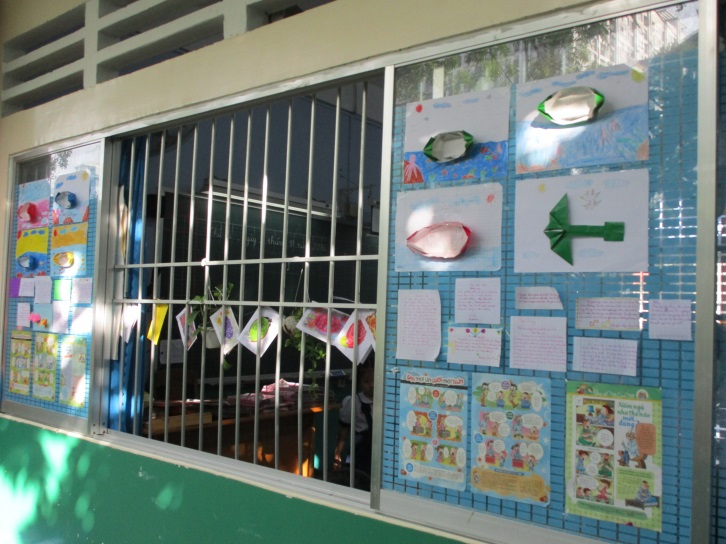 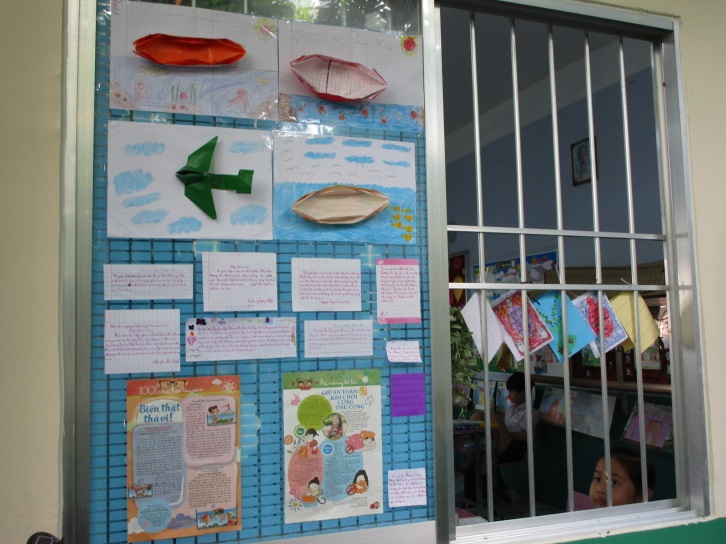 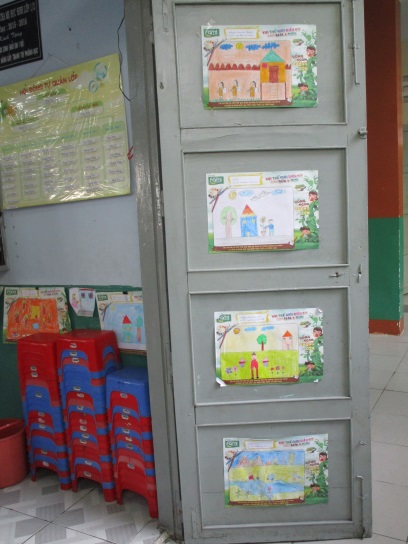 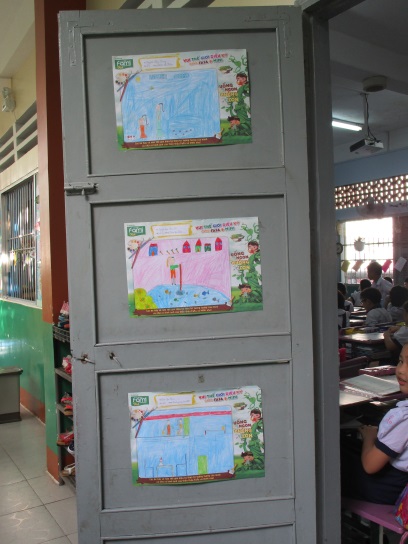 LỚP 
2/1
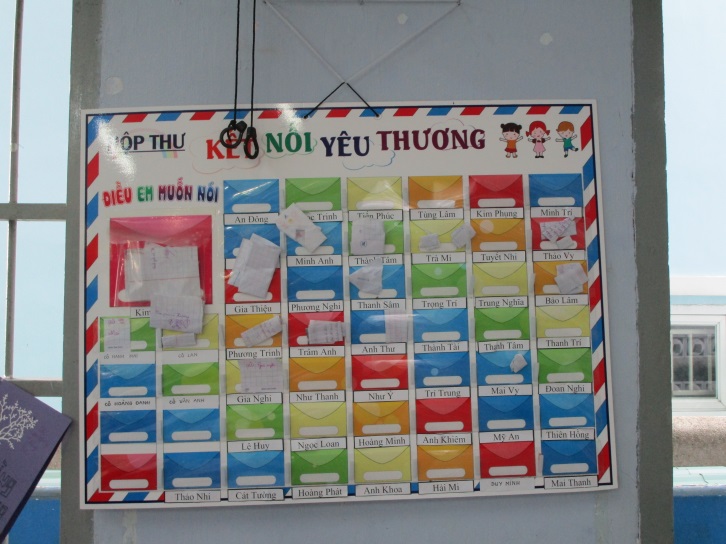 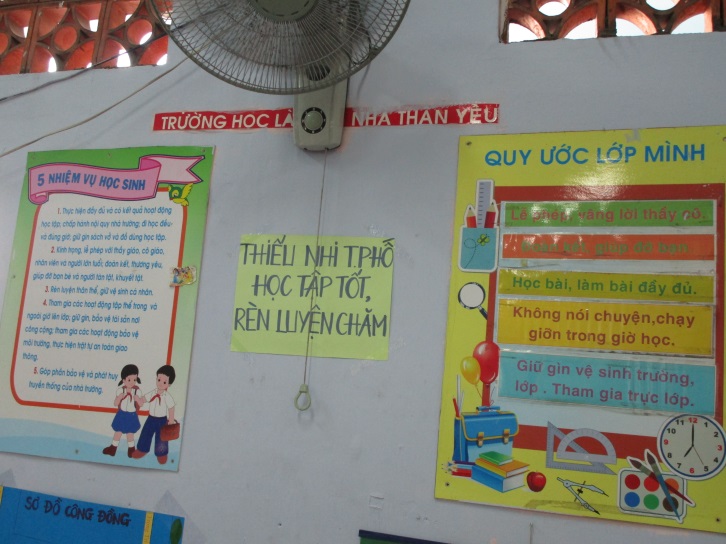 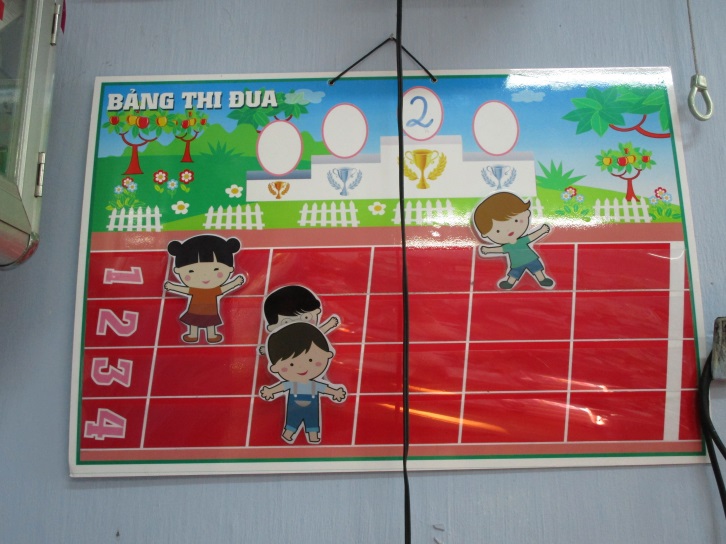 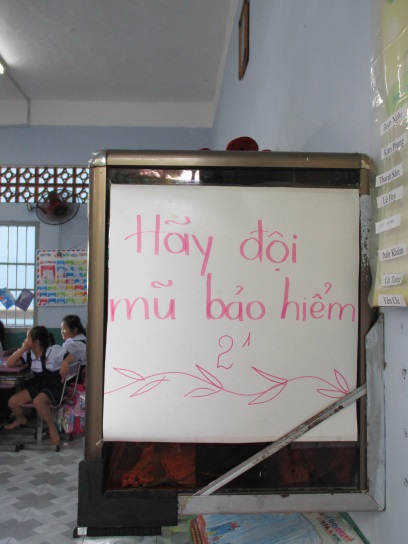 LỚP 
2/1
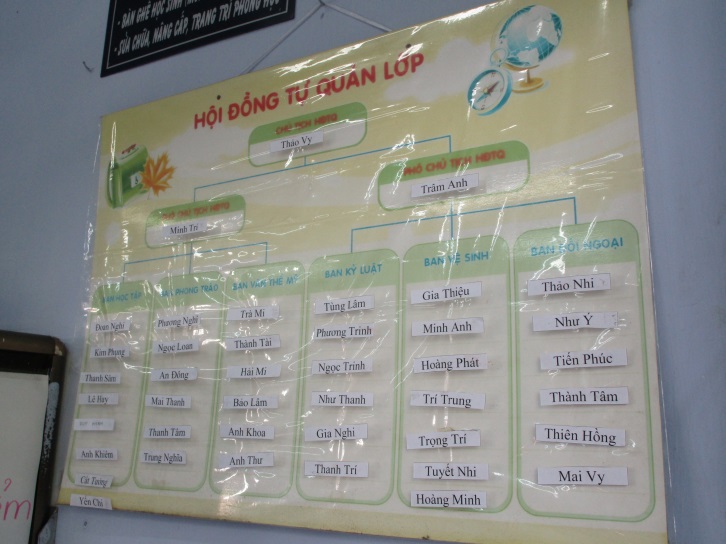 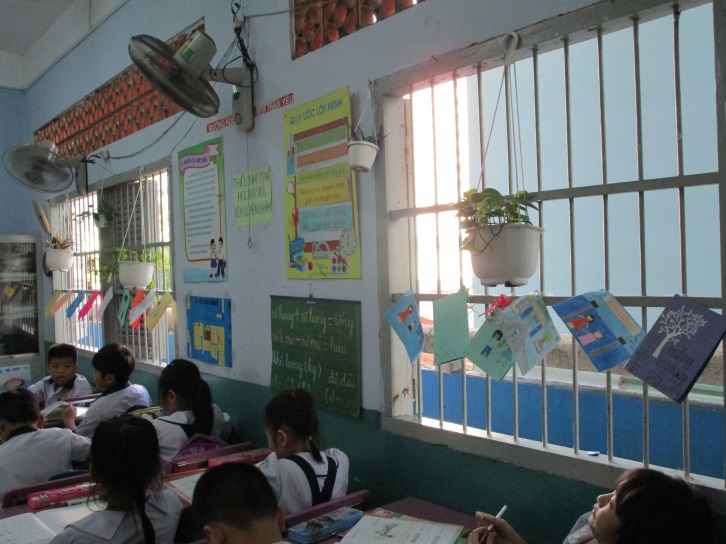 LỚP 2/1
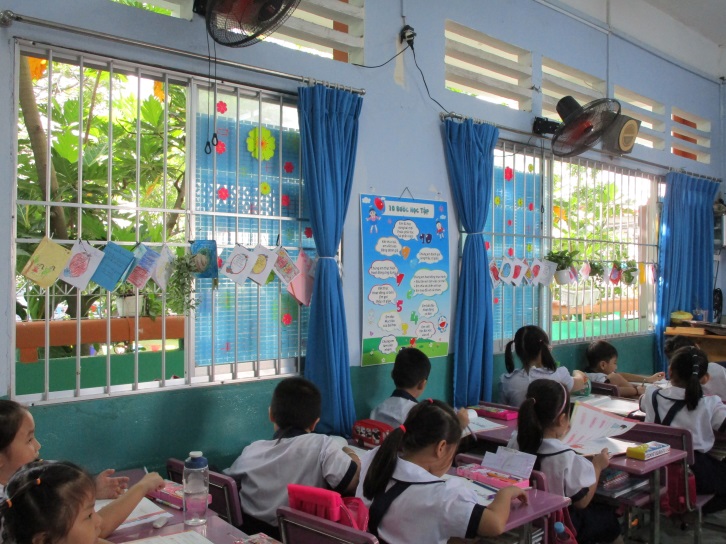 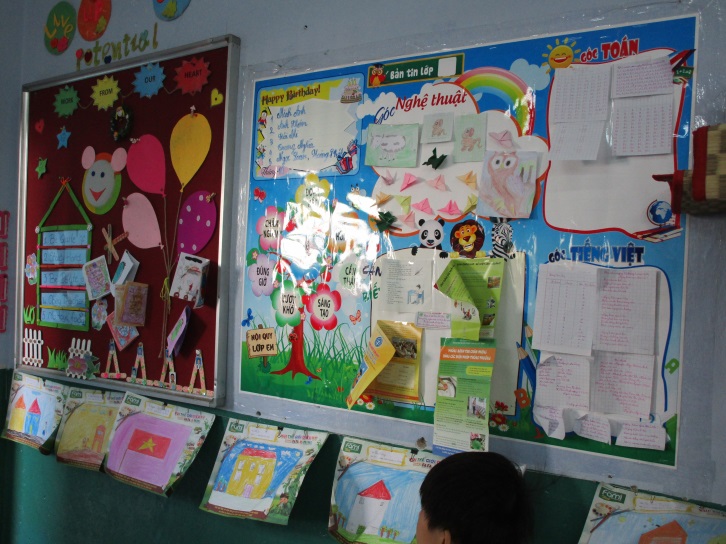 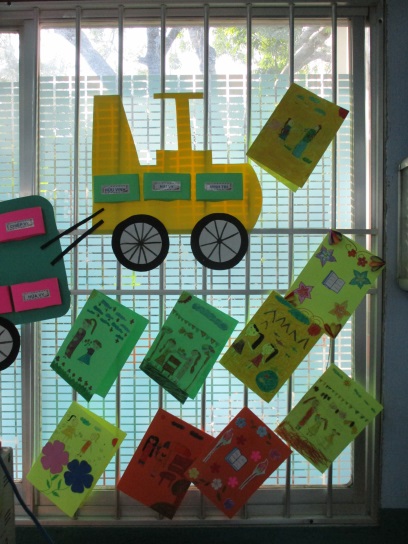 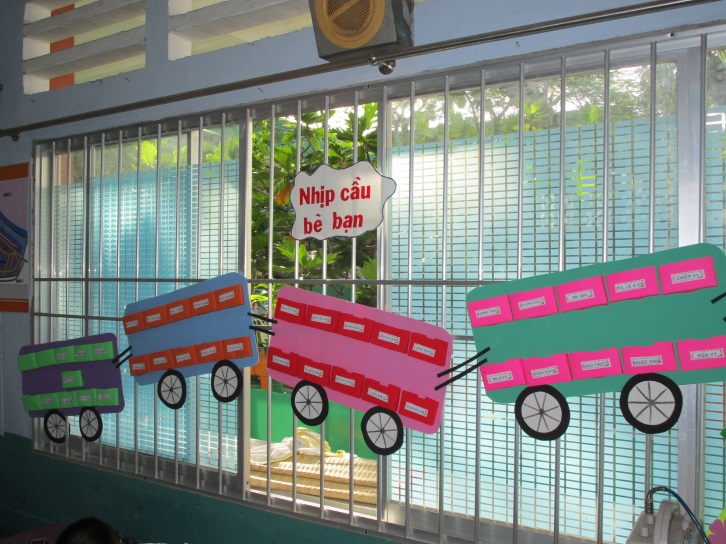 LỚP 
2/2
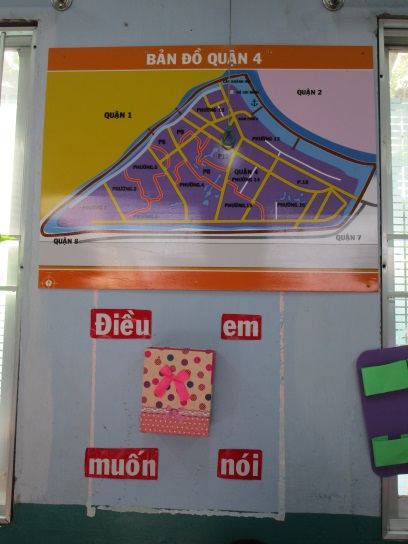 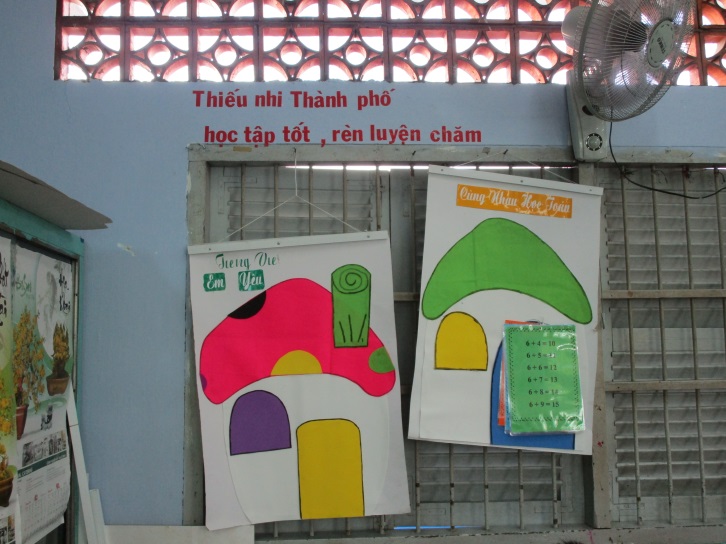 LỚP 2/2
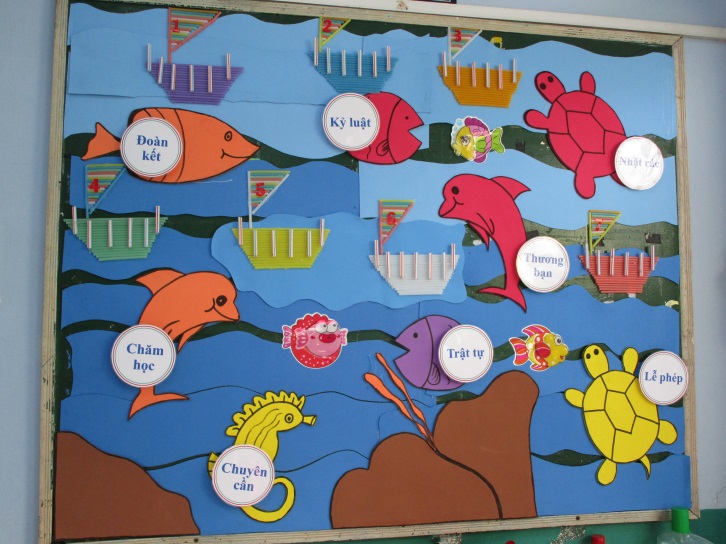 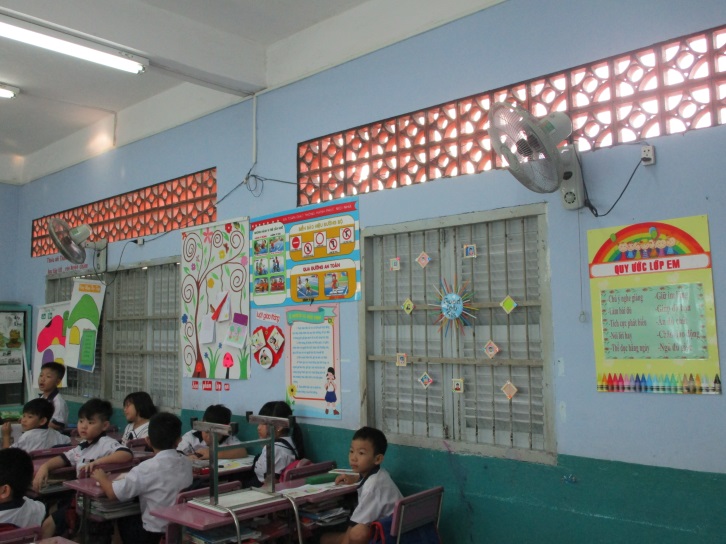 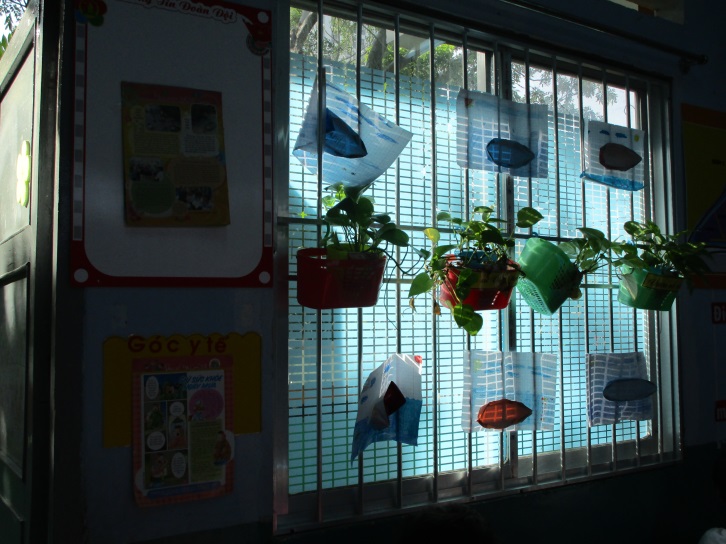 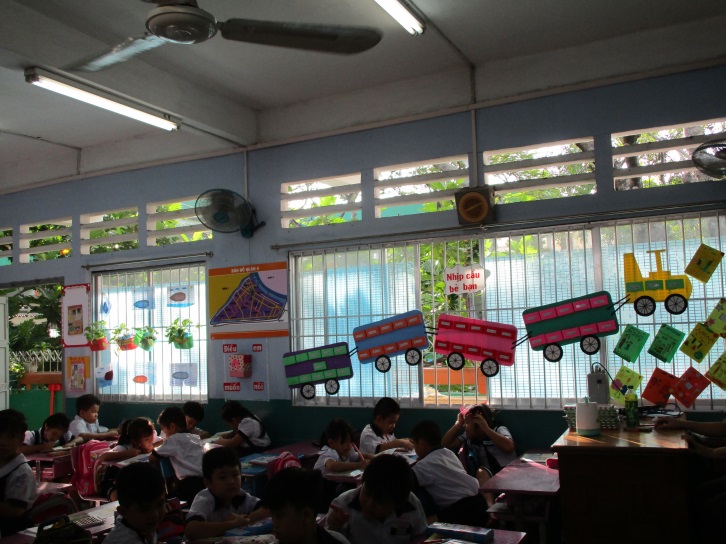 LỚP 2/3
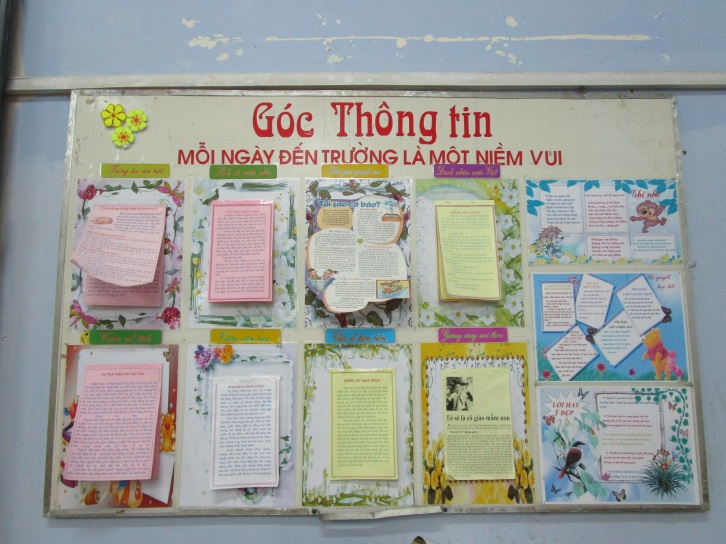 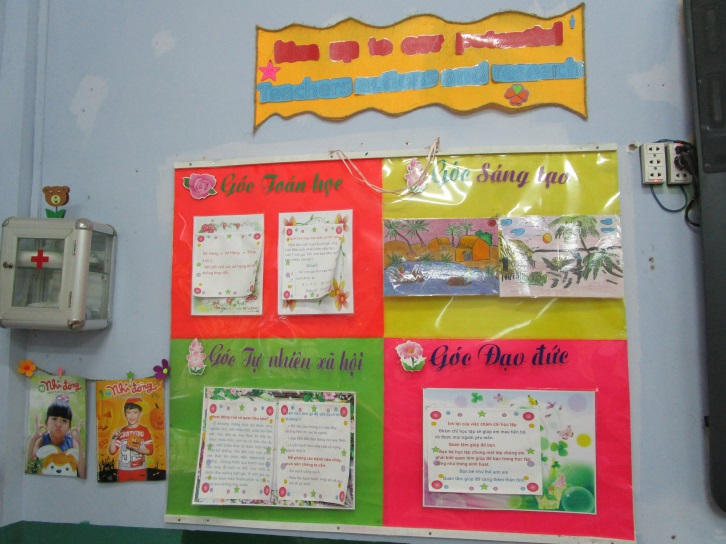 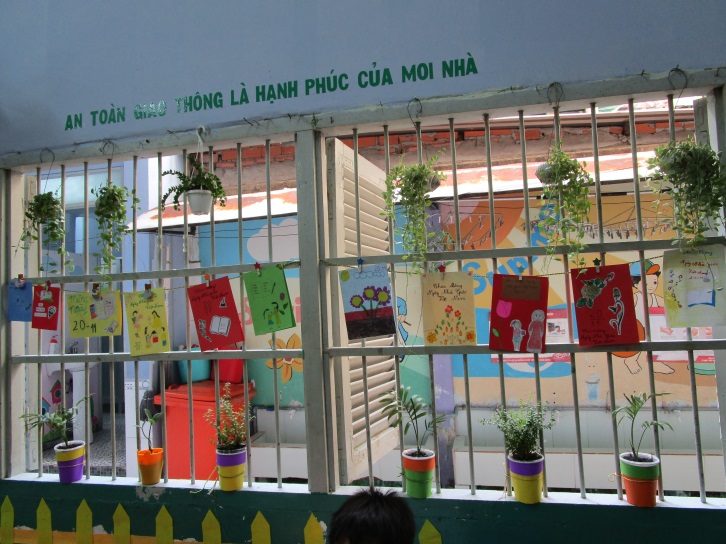 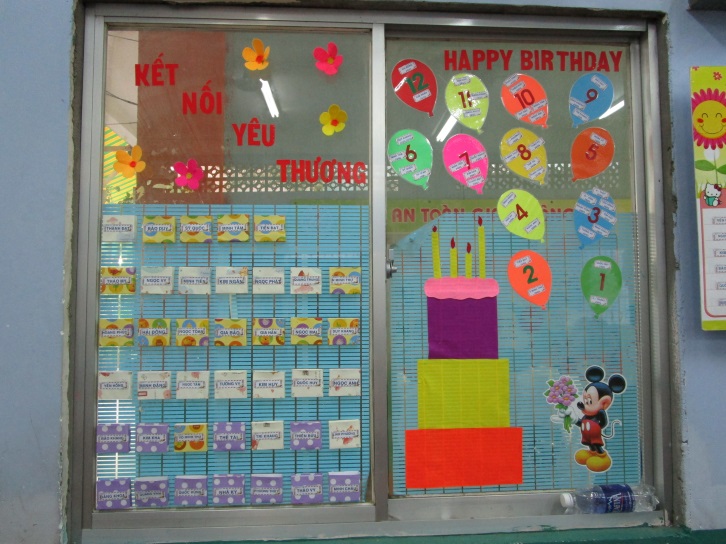 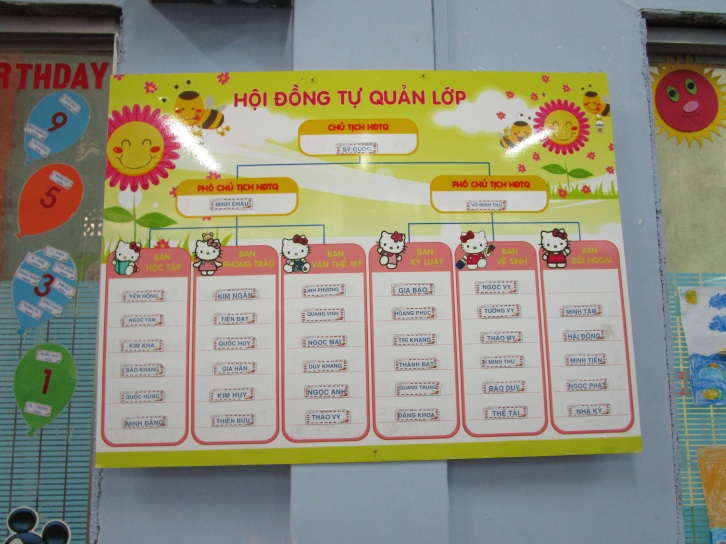 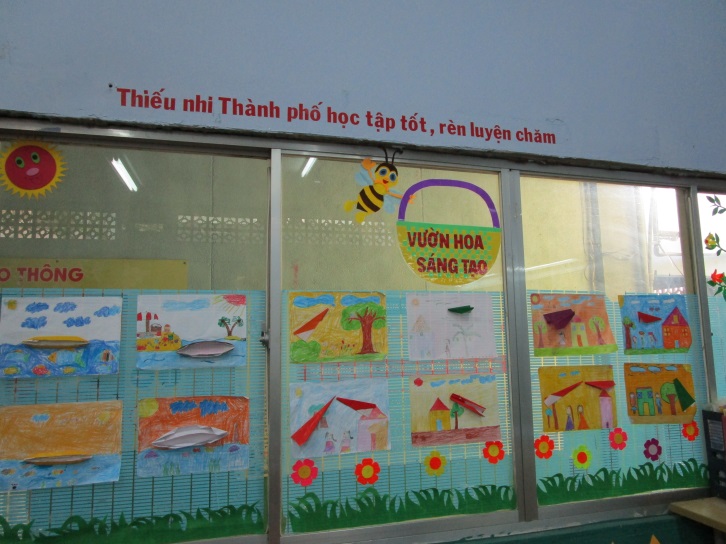 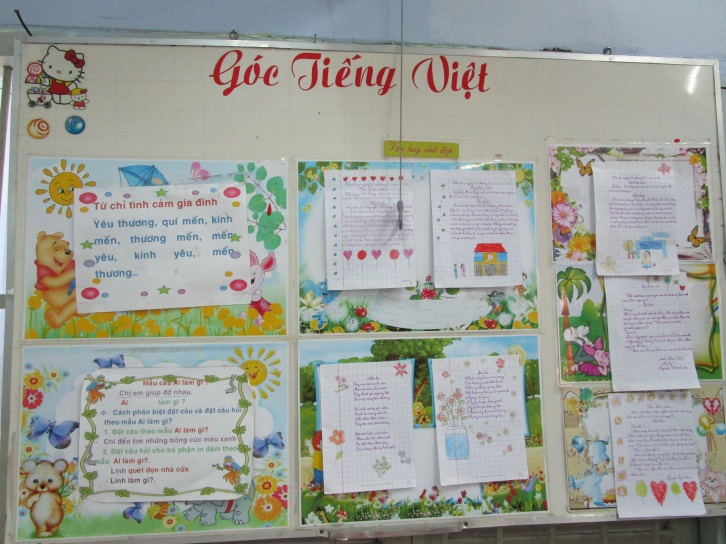 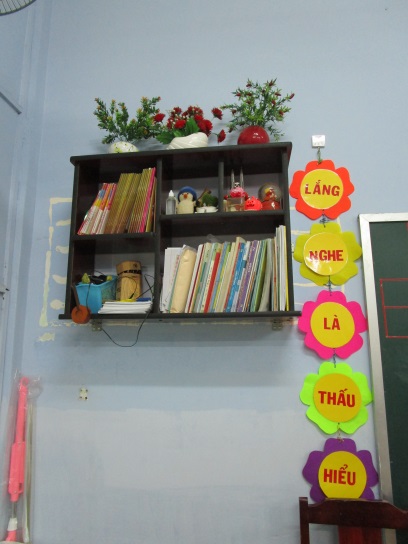 LỚP 
2/3
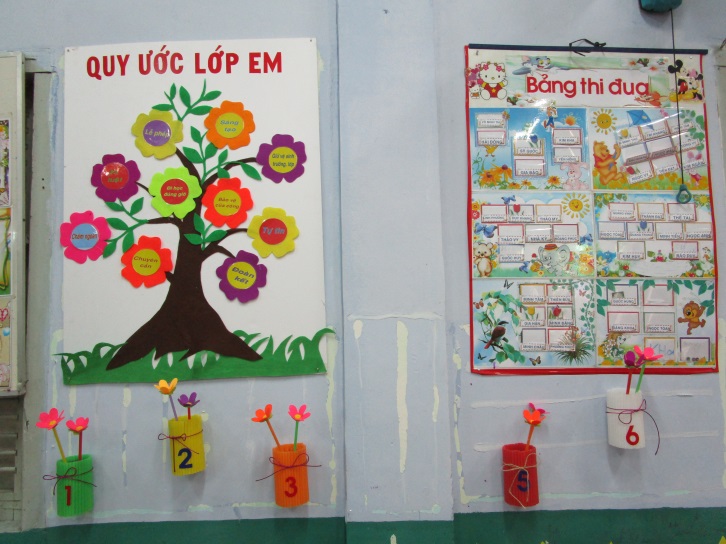 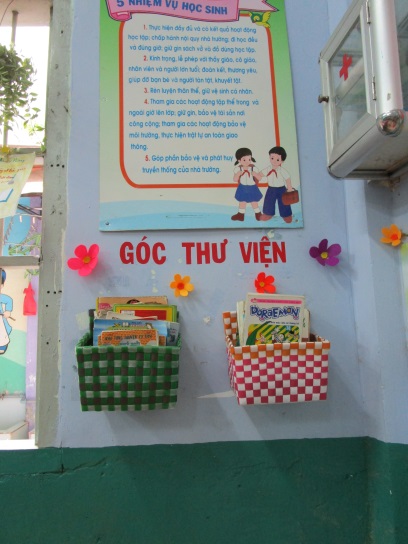 LỚP
 2/3
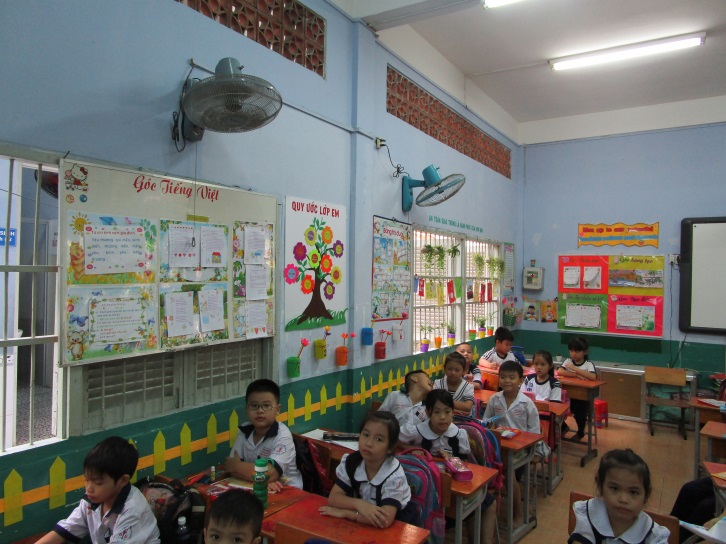 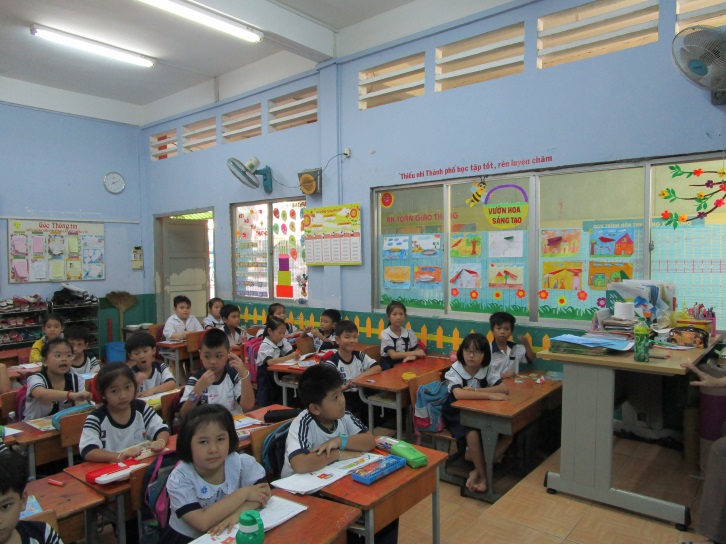 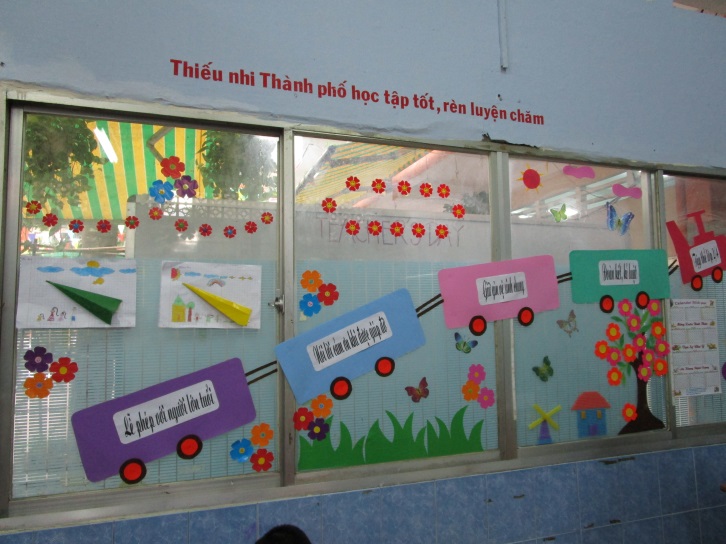 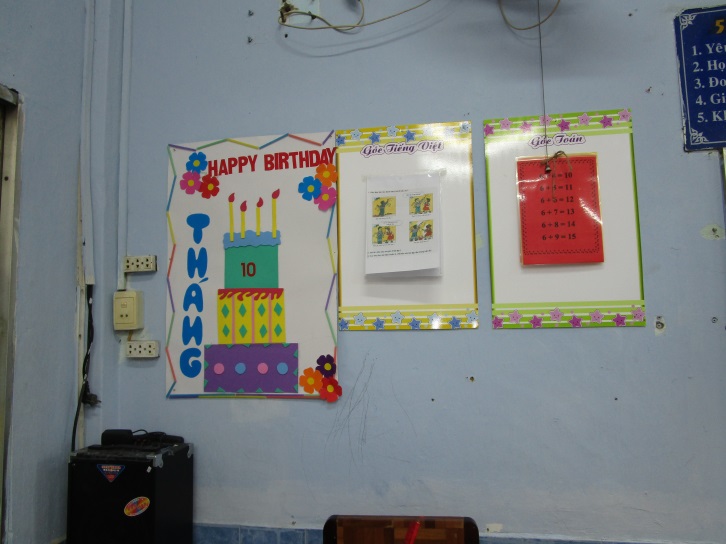 LỚP 2/4
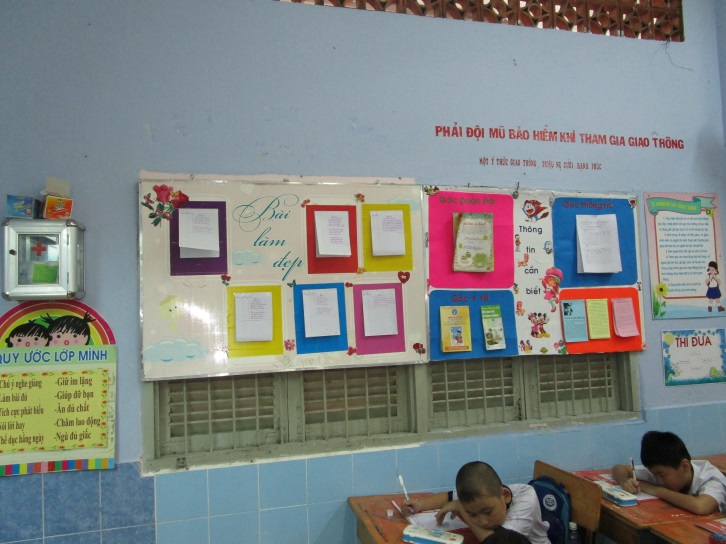 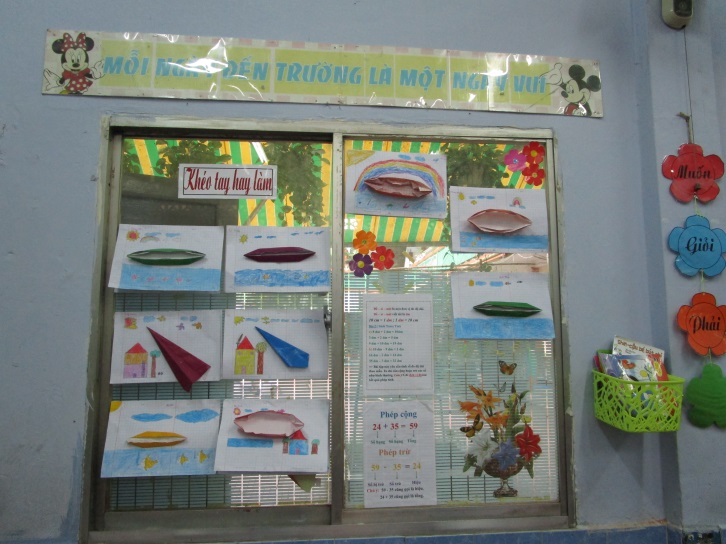 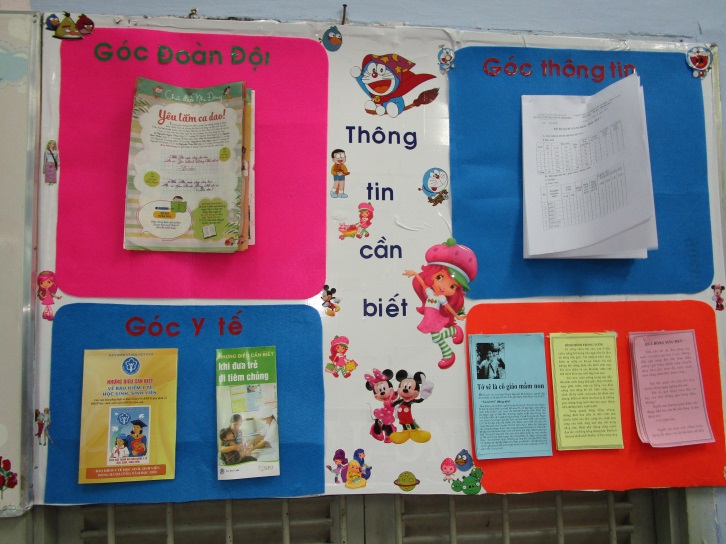 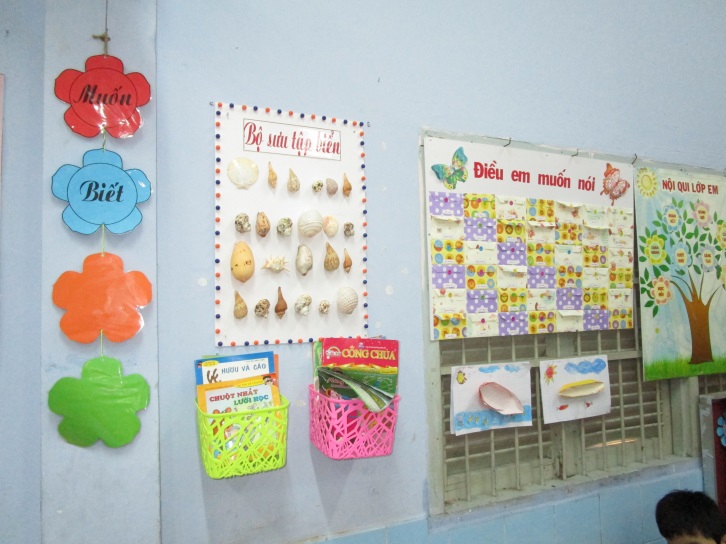 LỚP 2/4
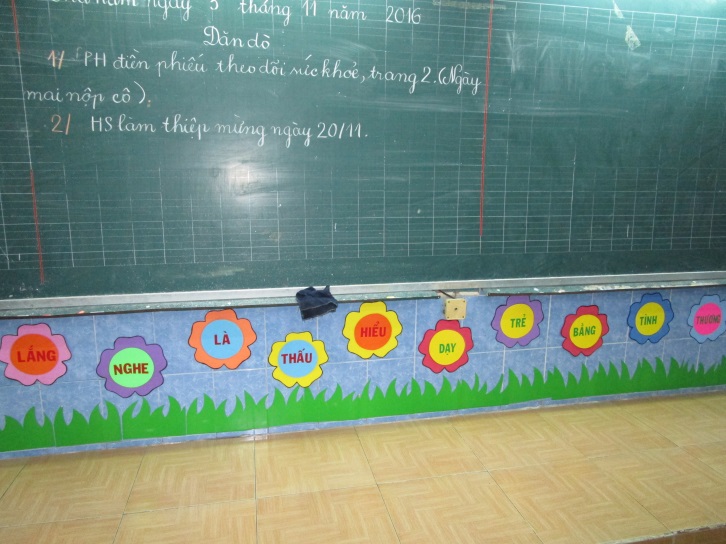 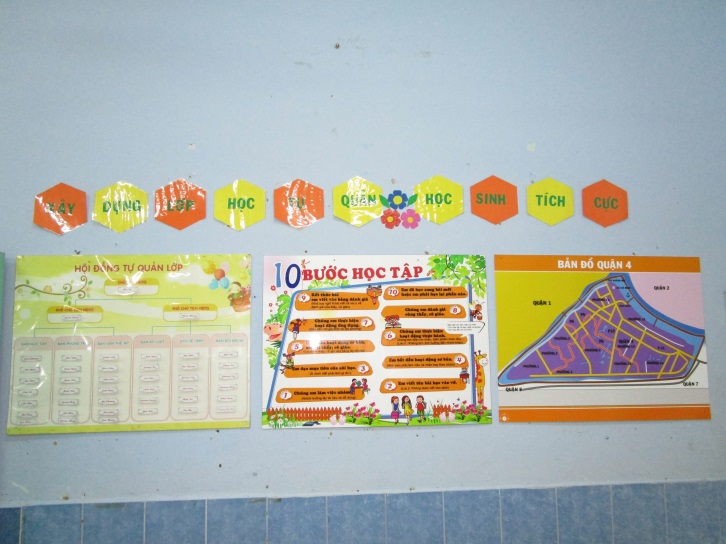 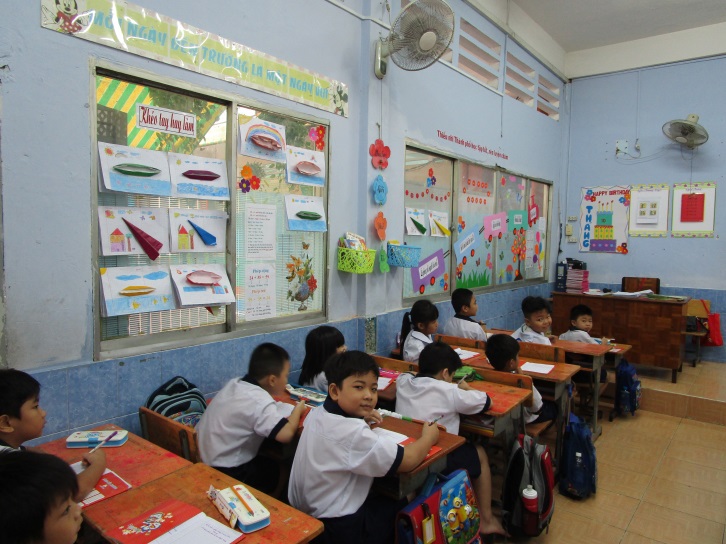 LỚP 2/4
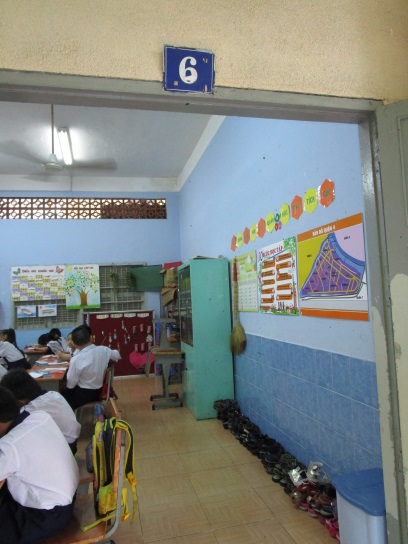 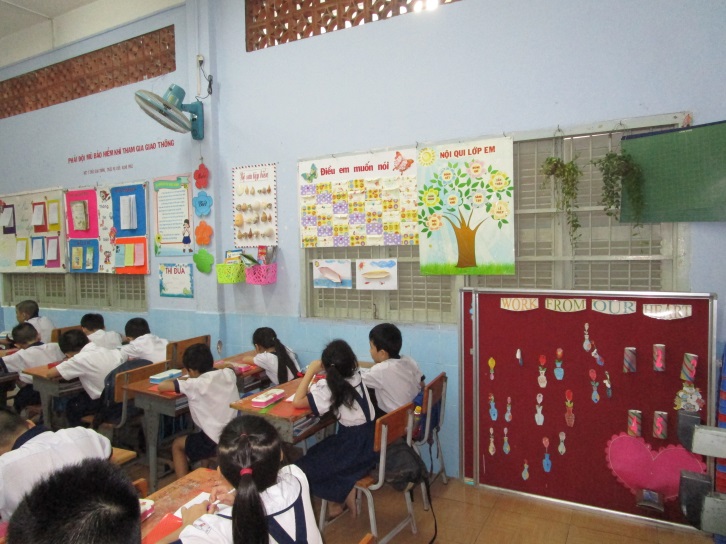 LỚP 3/1
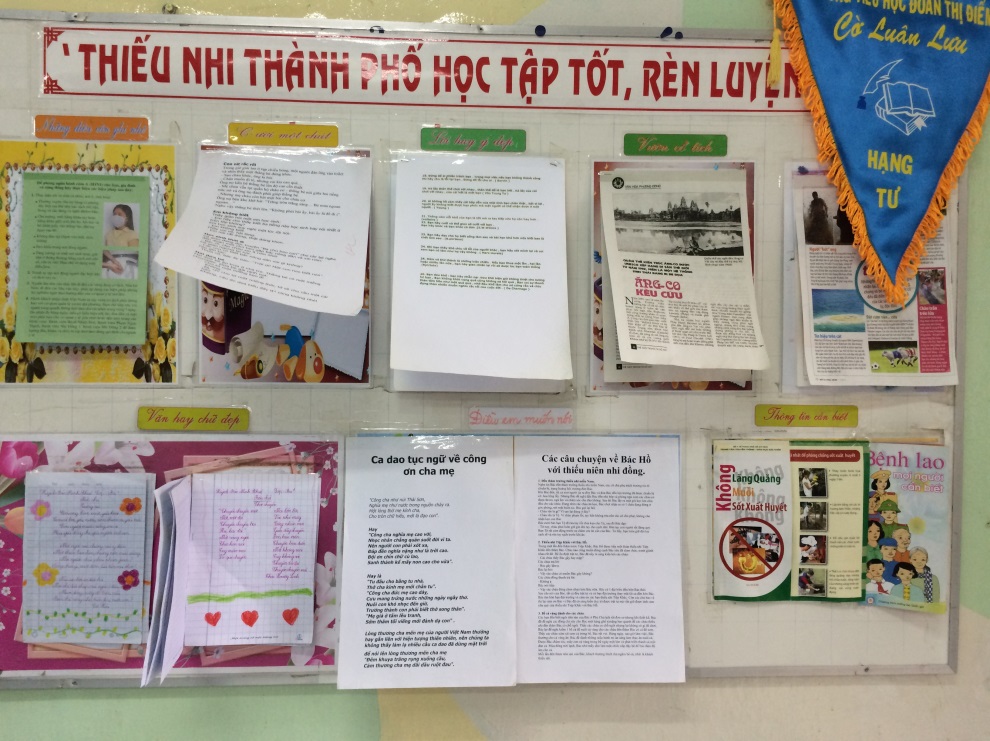 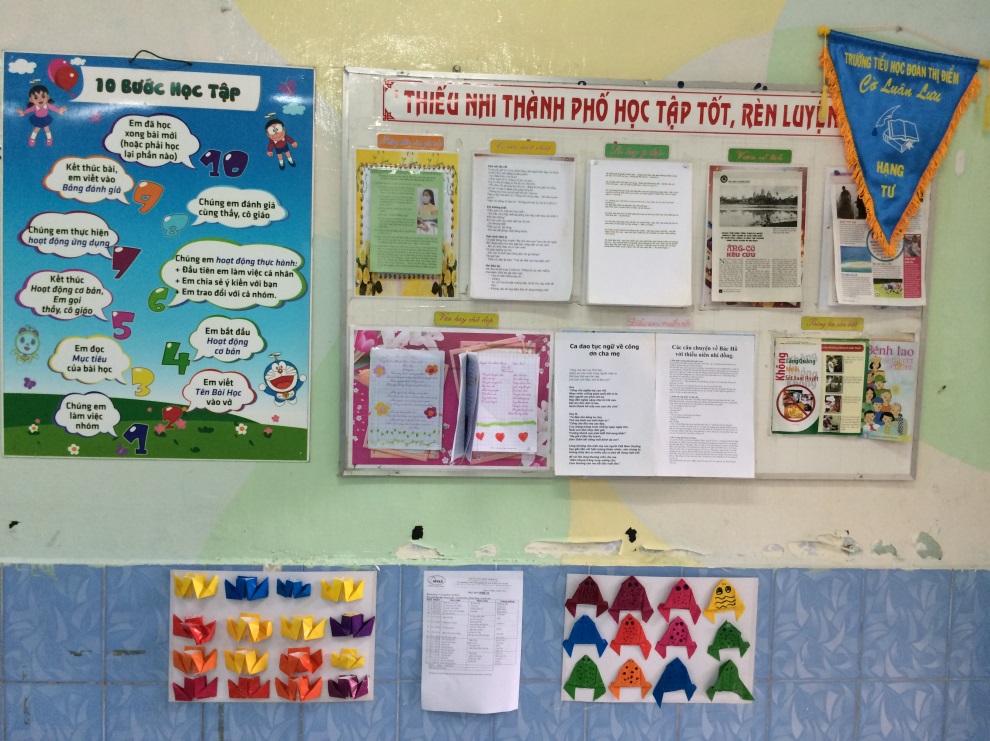 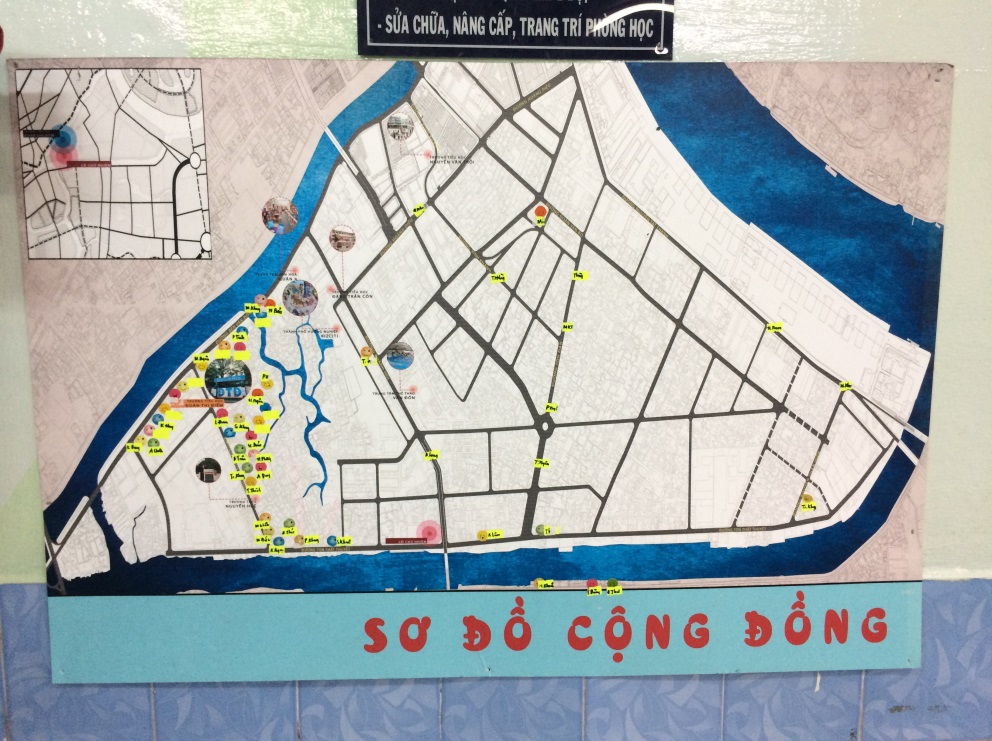 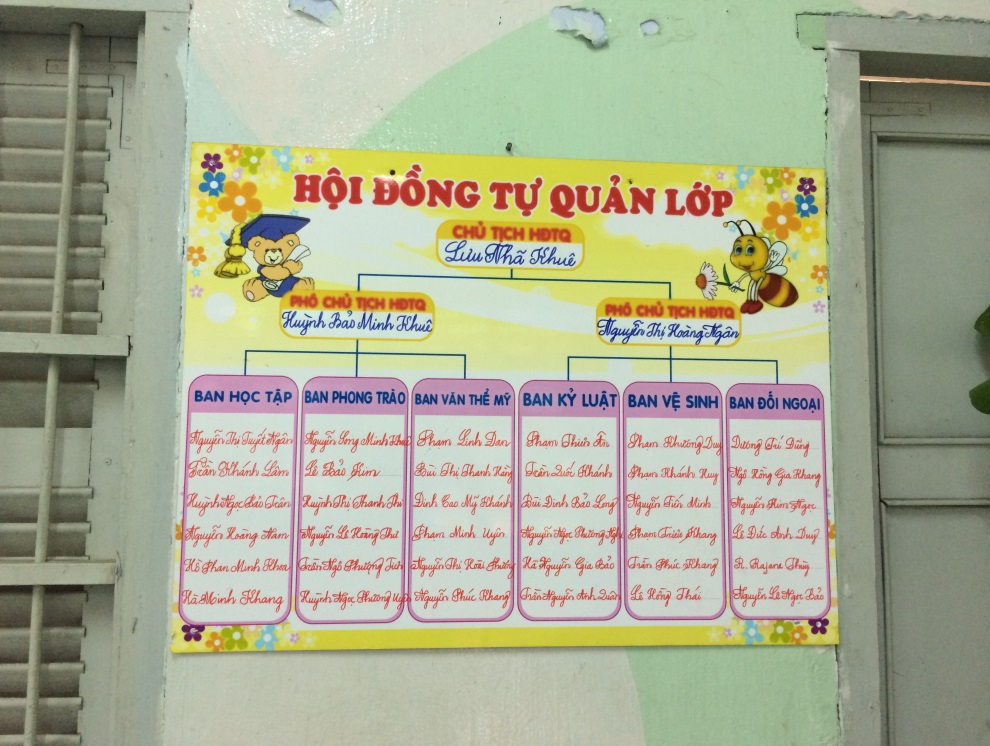 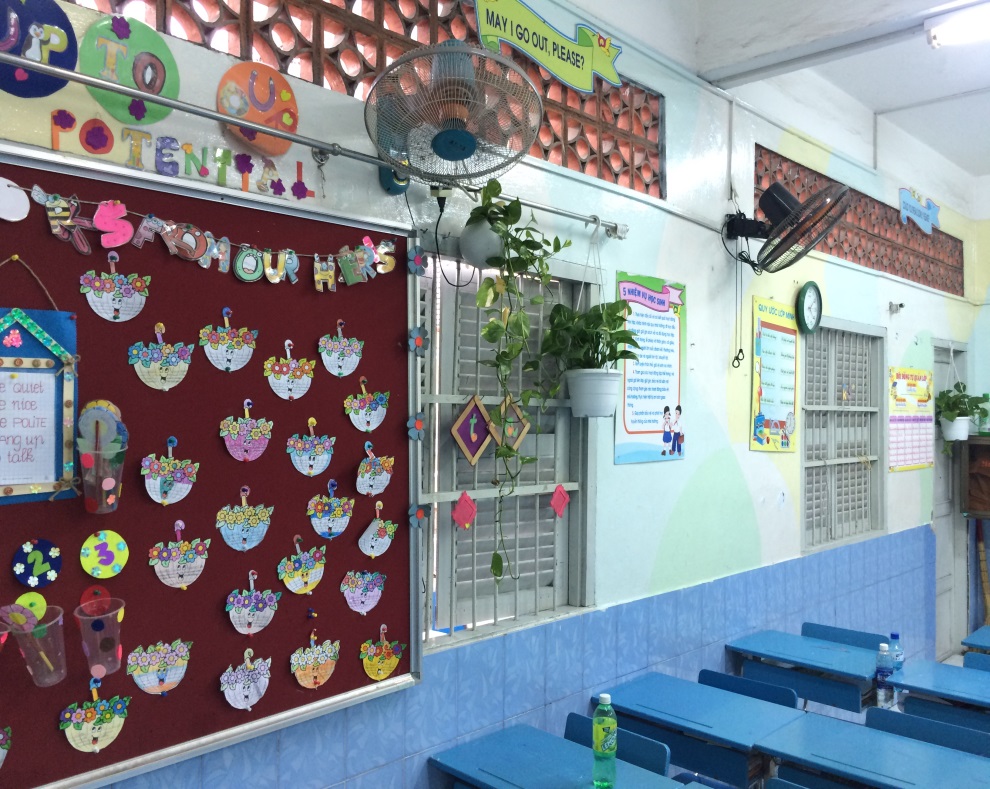 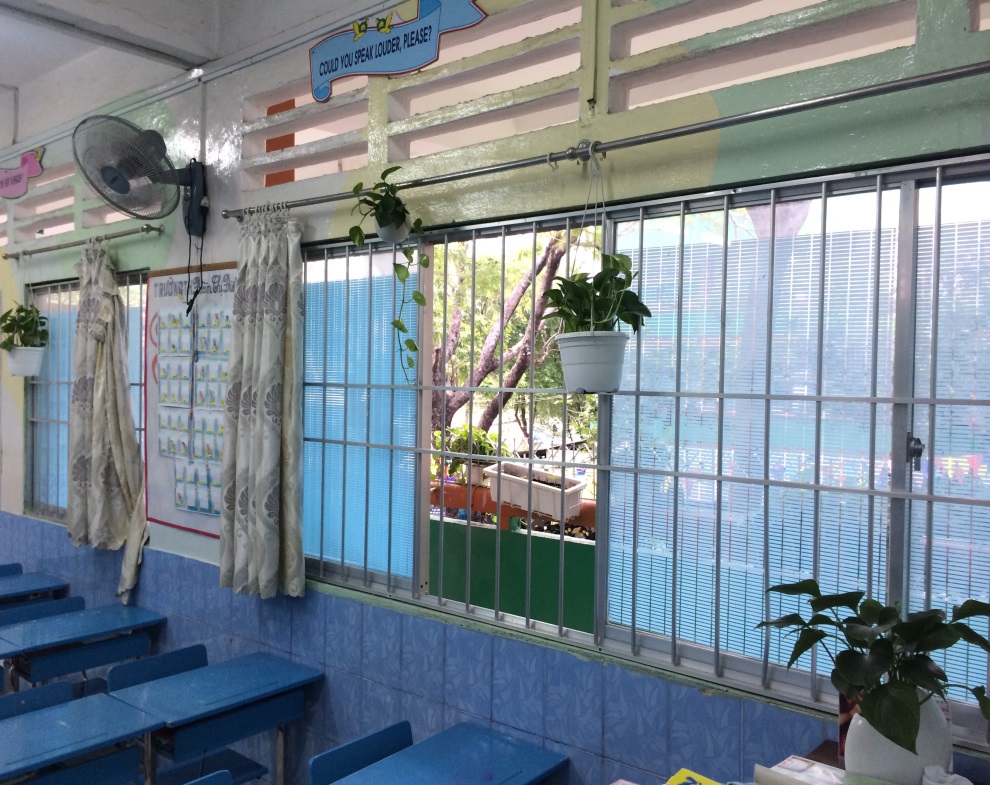 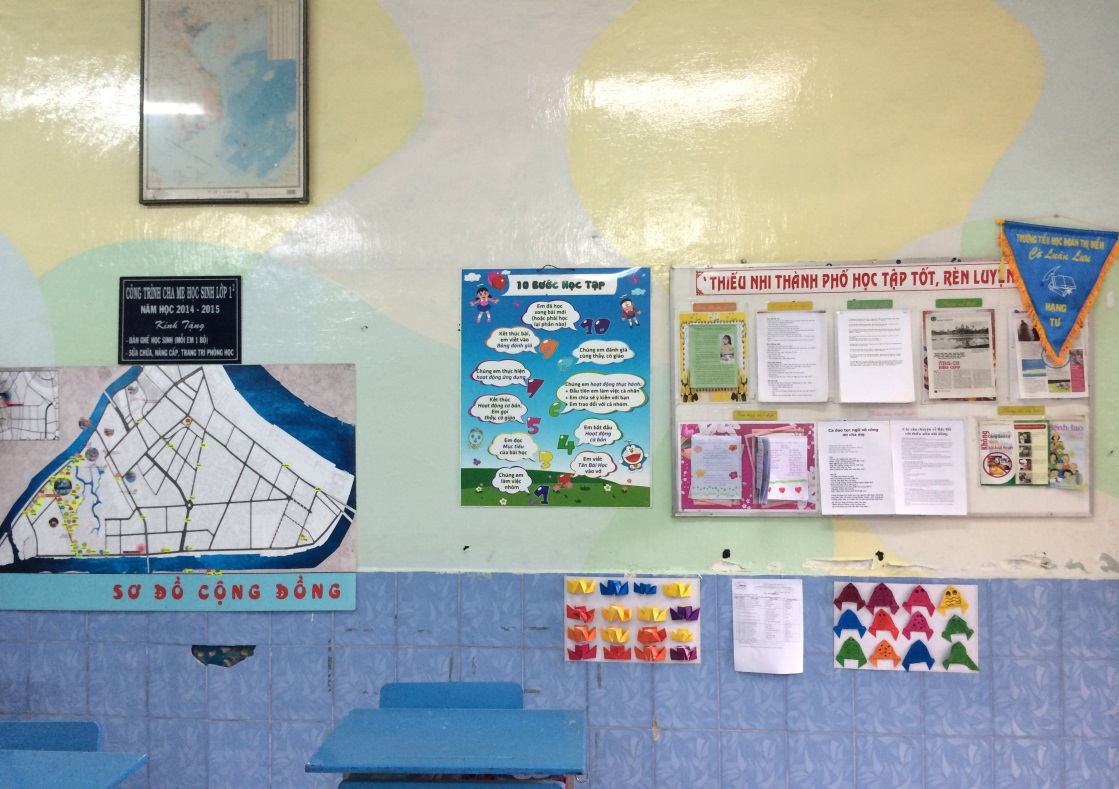 LỚP 3/1
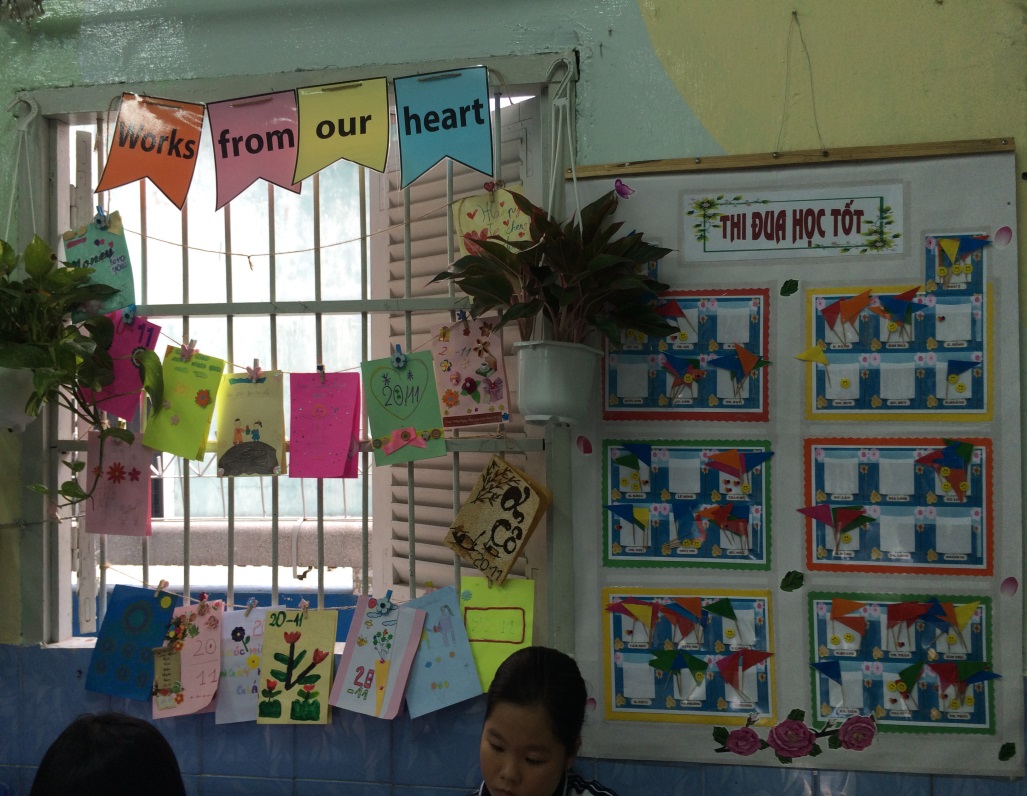 LỚP 3/2
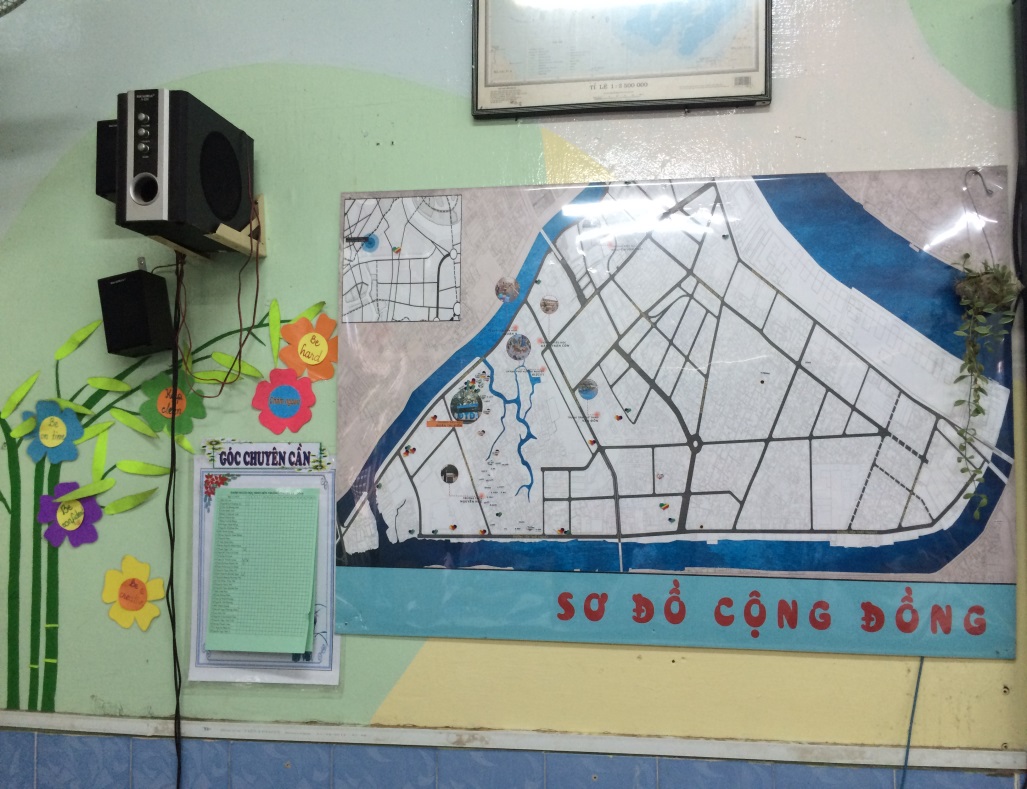 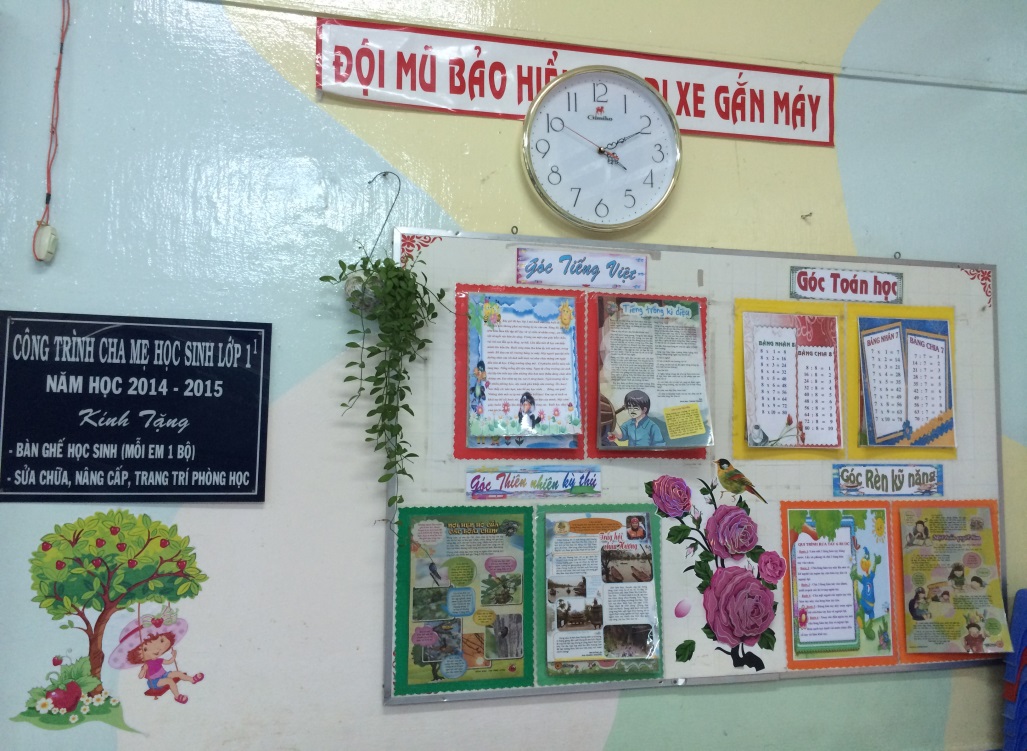 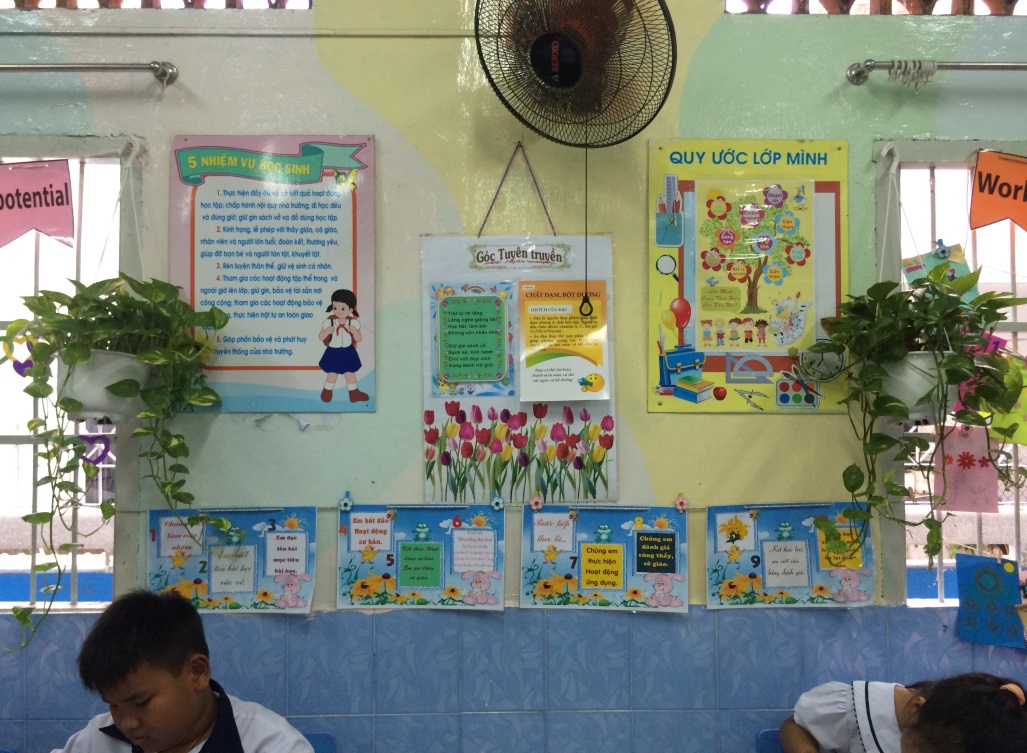 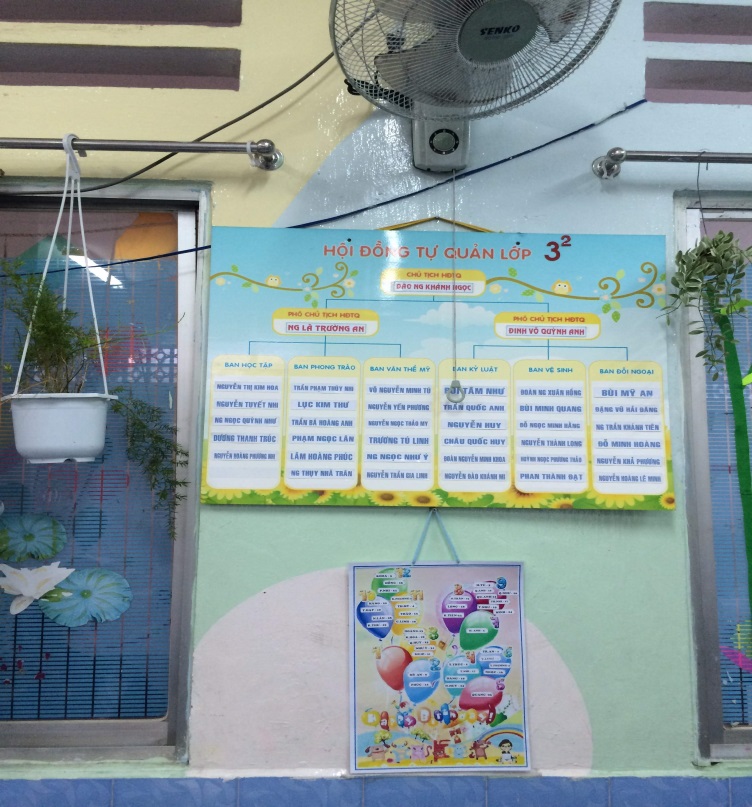 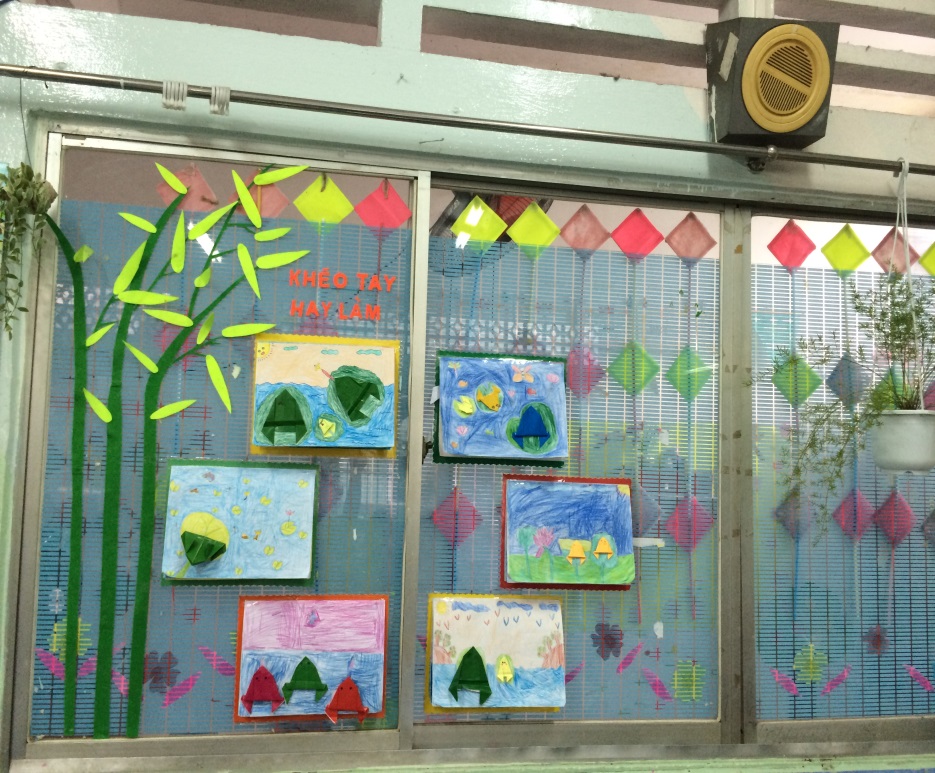 LỚP 3/2
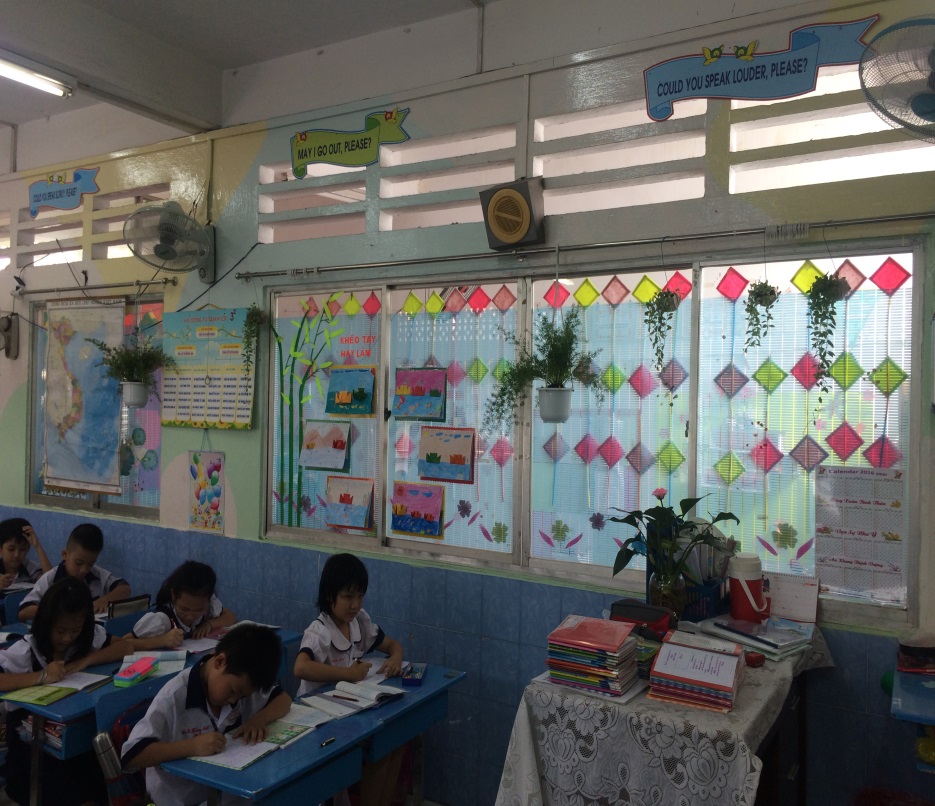 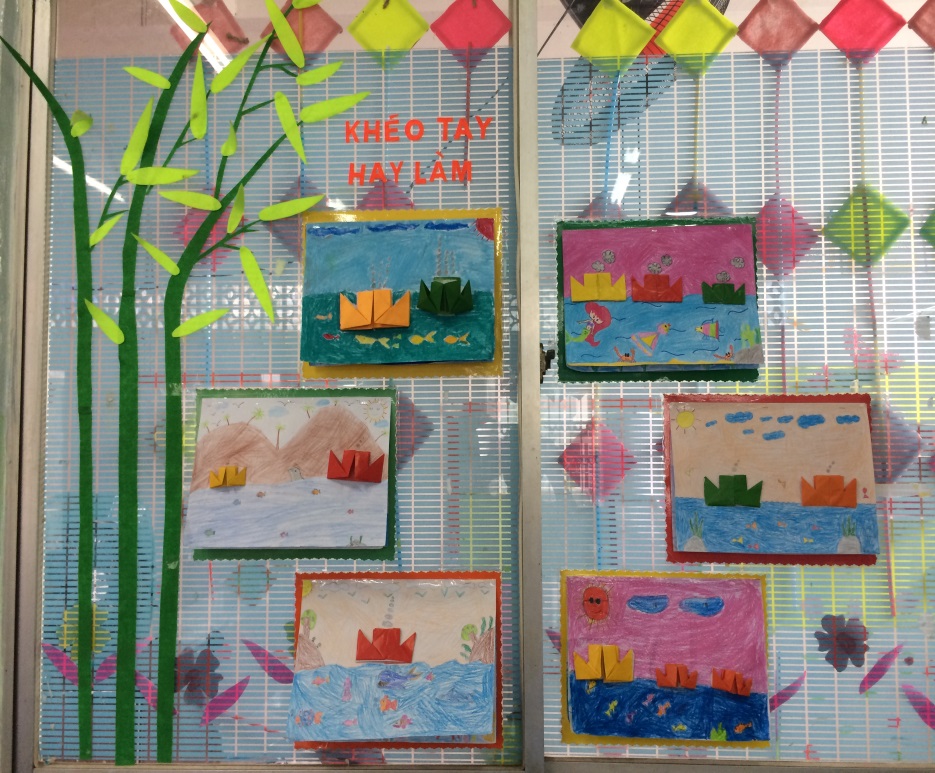 LỚP 3/2
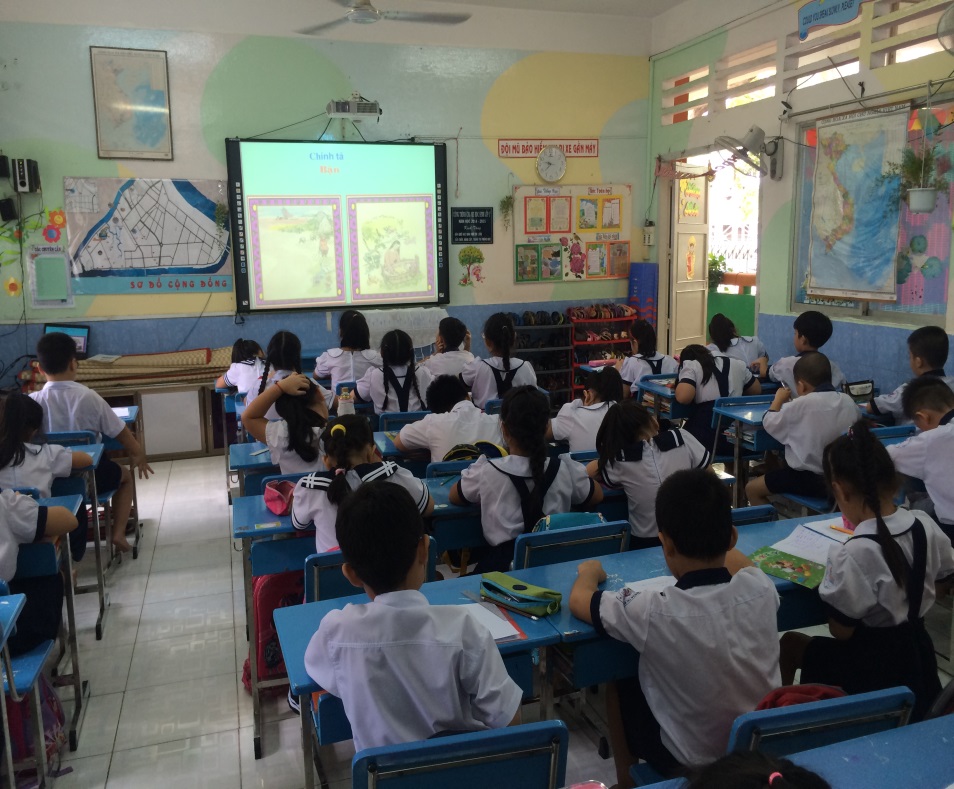 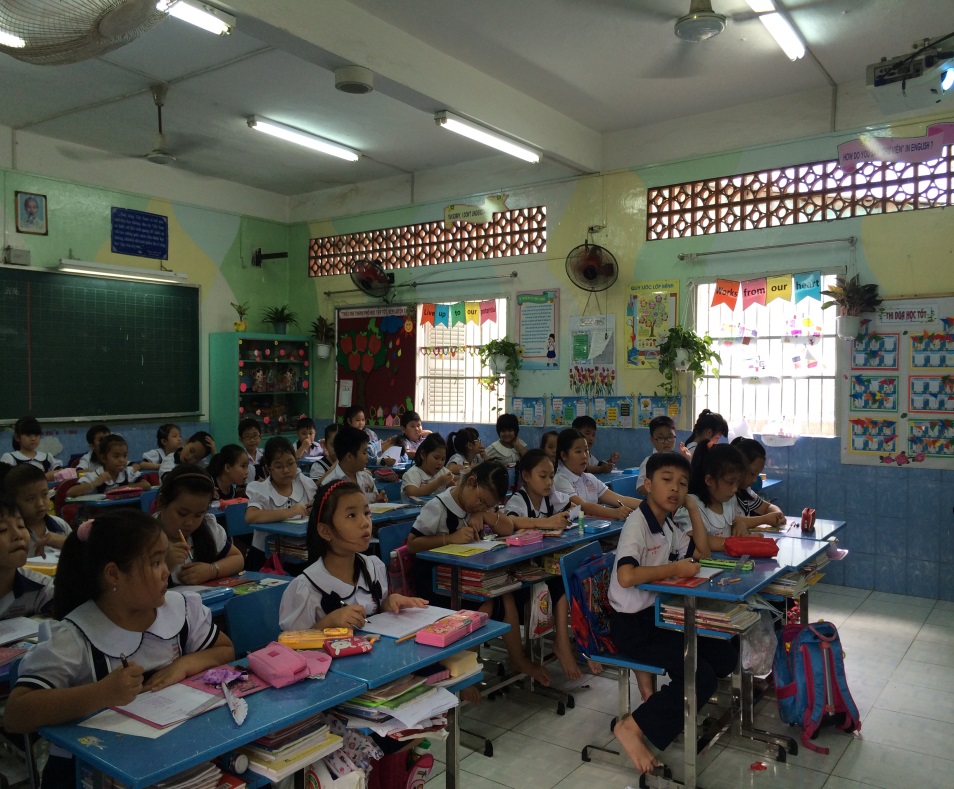 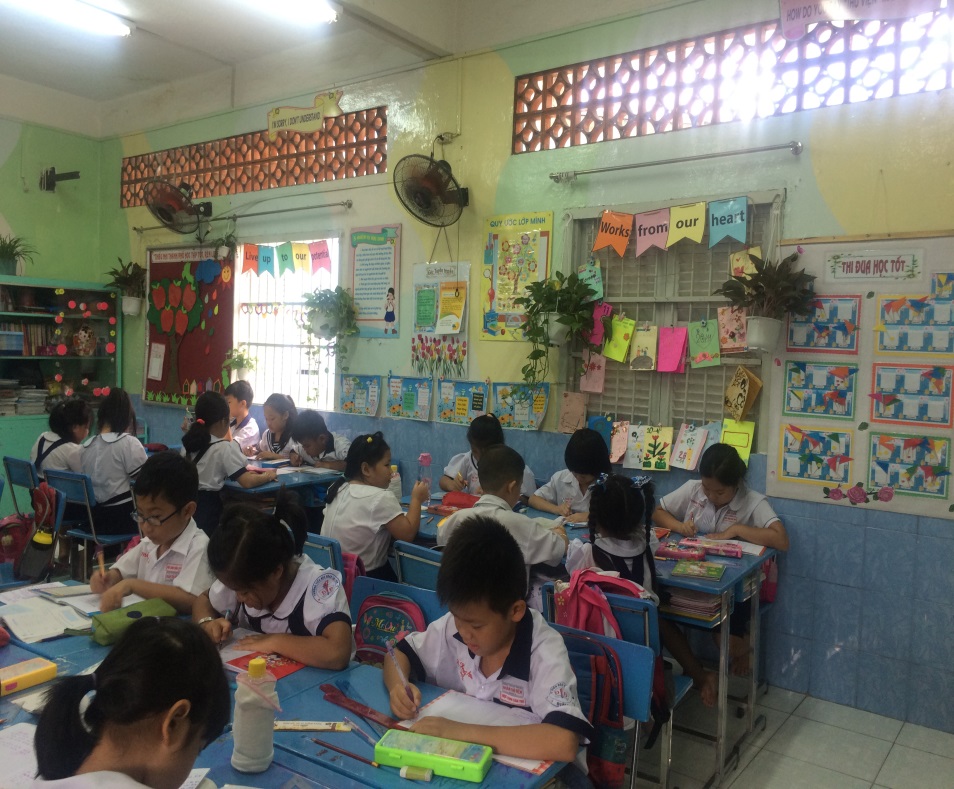 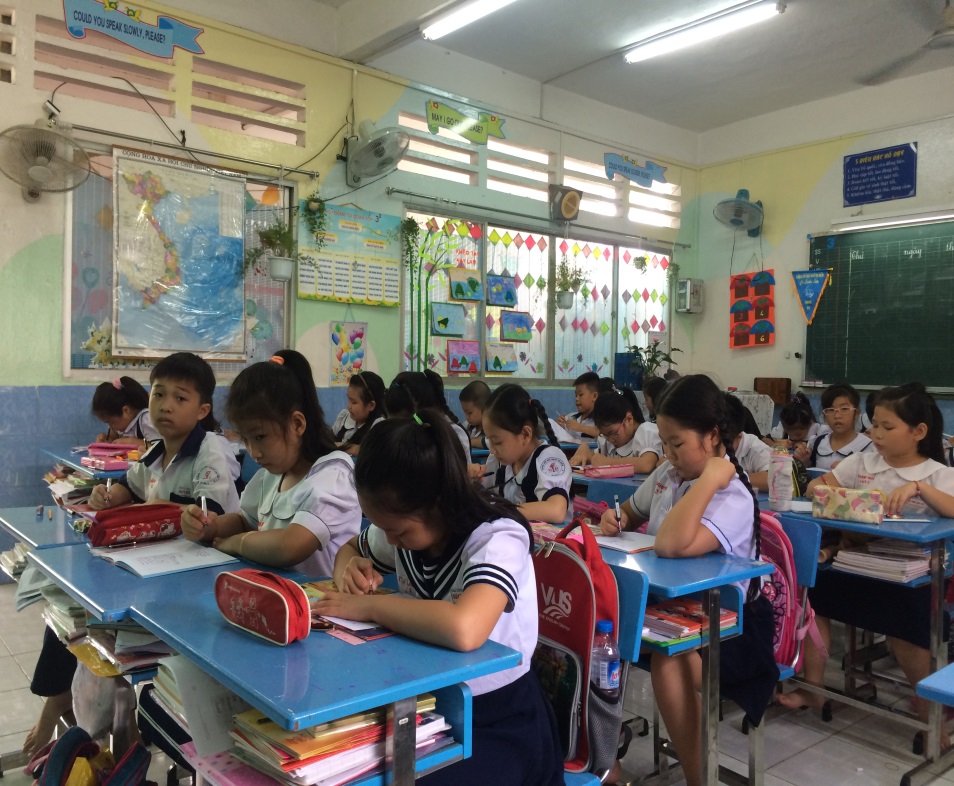 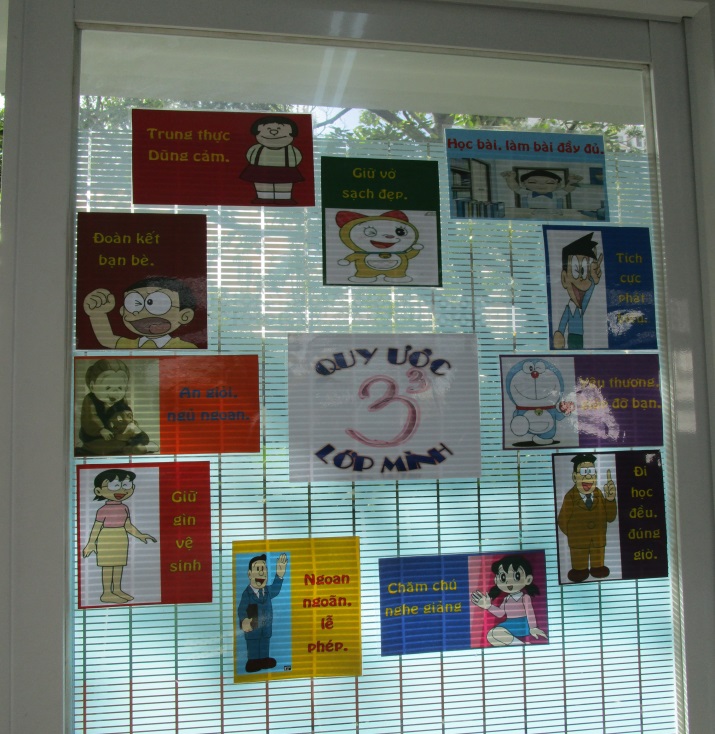 LỚP 3/3
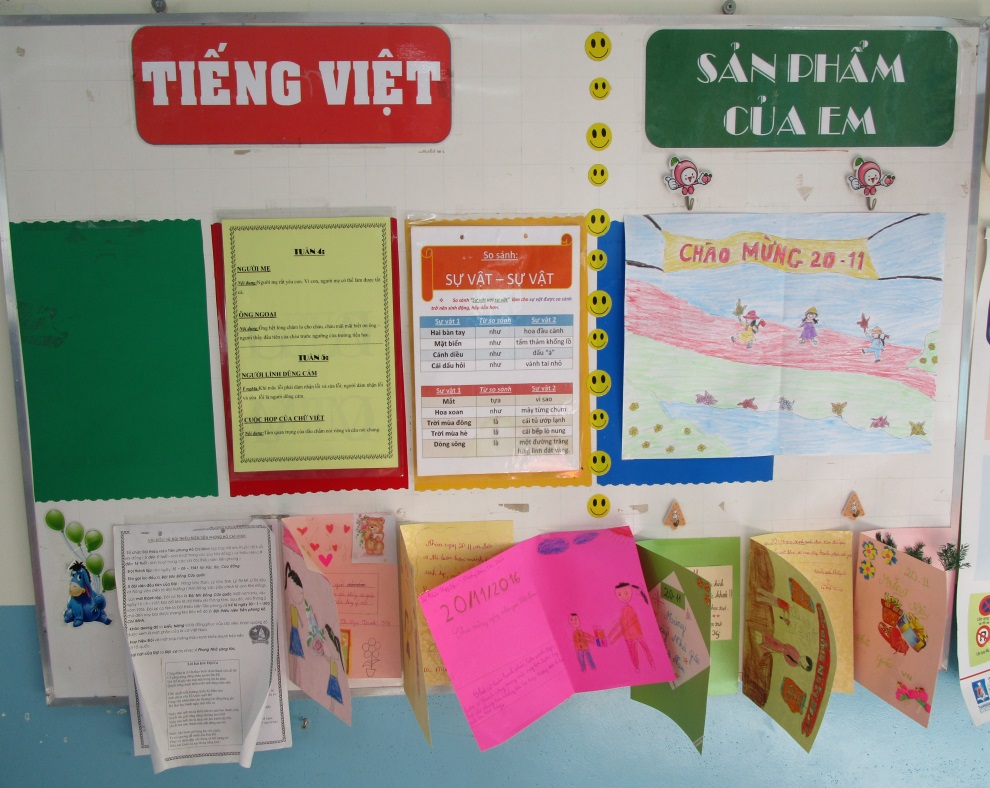 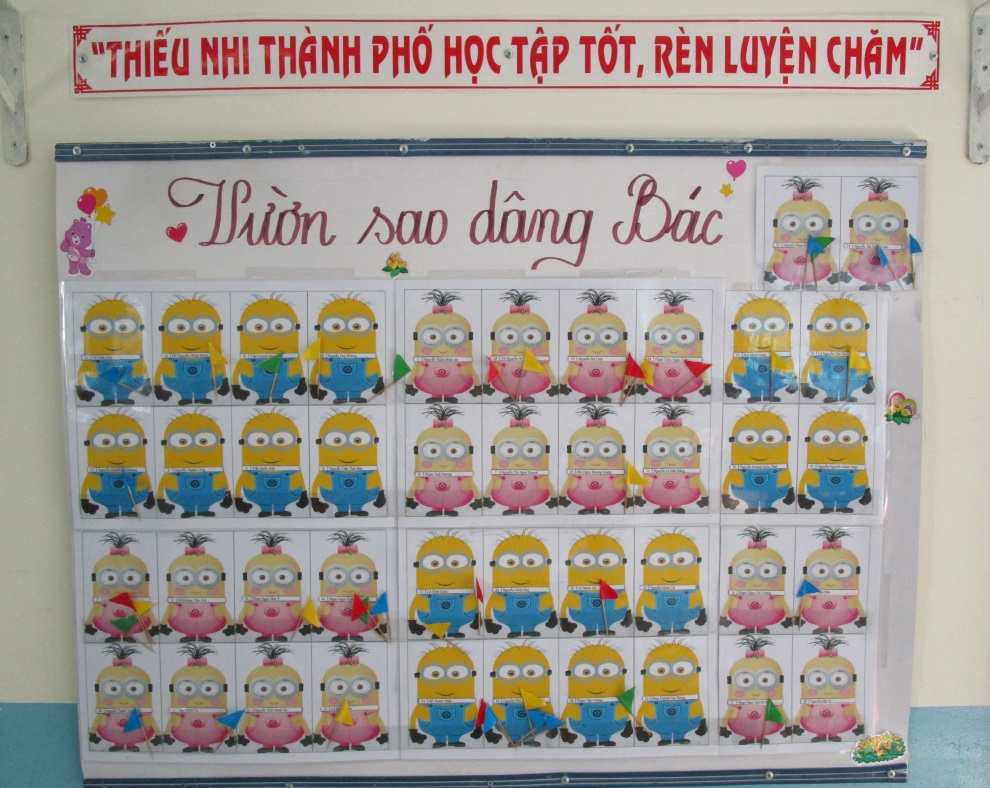 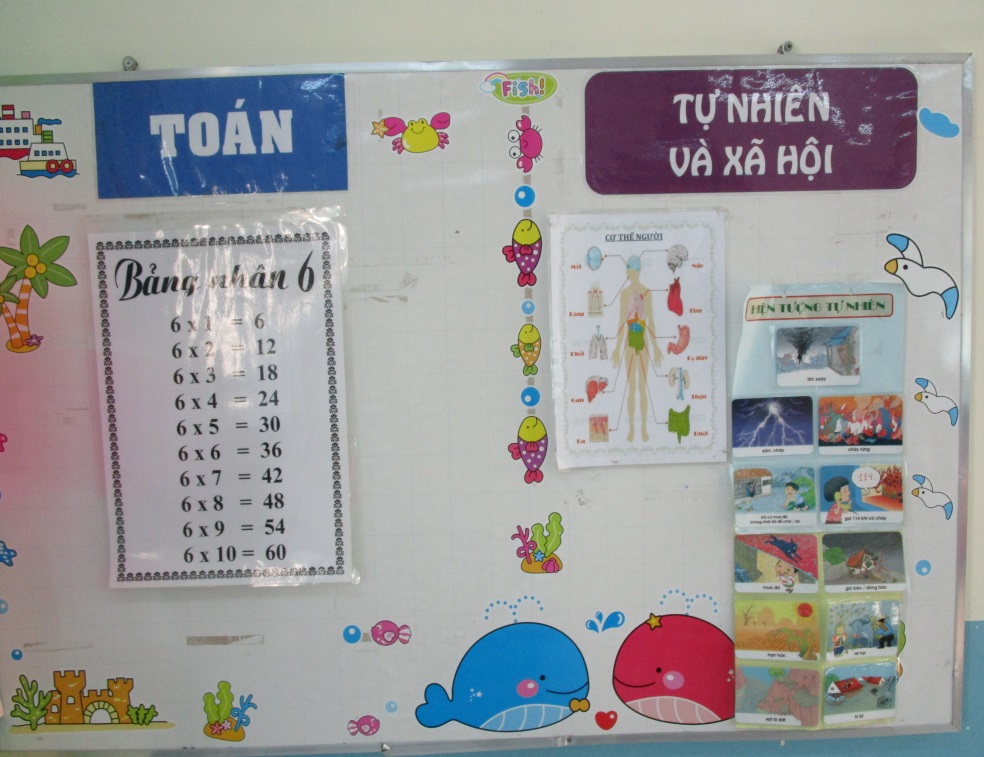 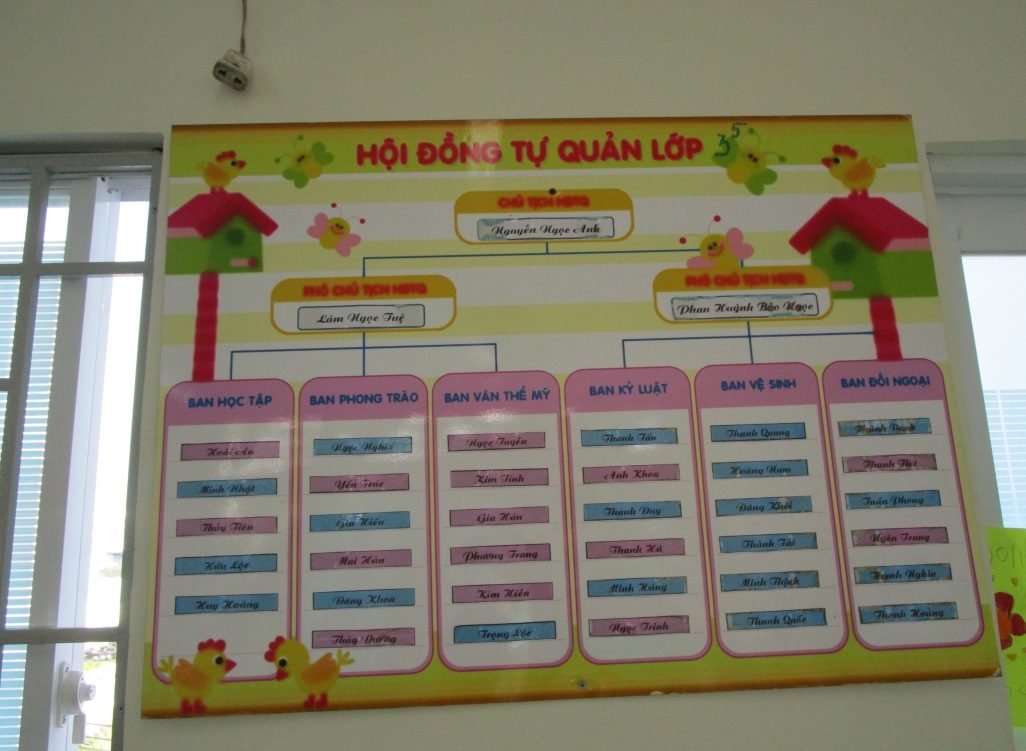 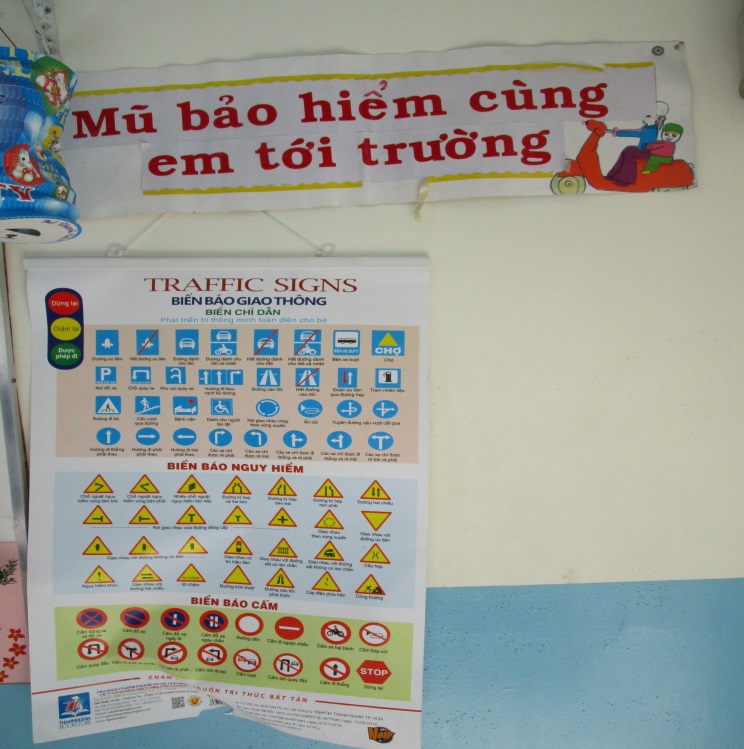 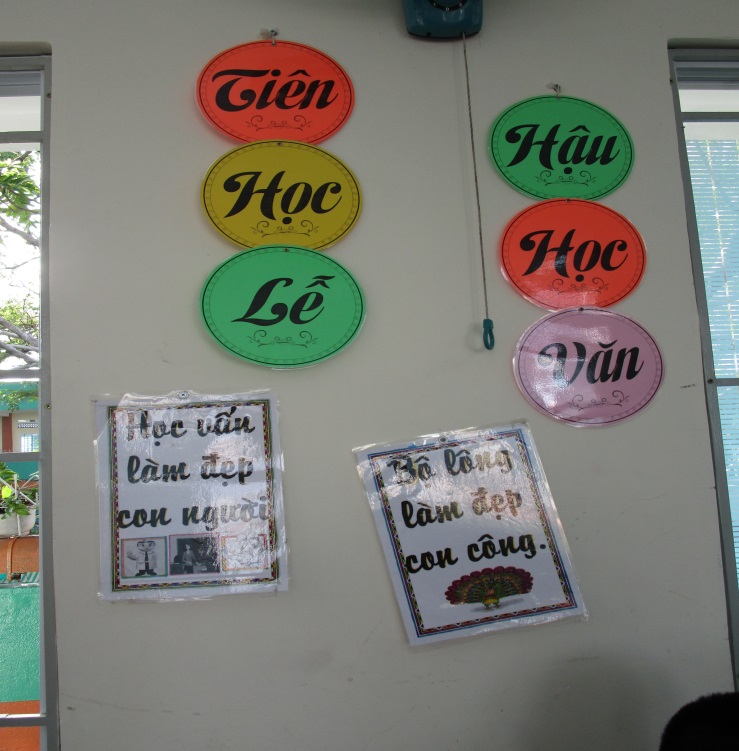 LỚP 
3/3
LỚP 3/3
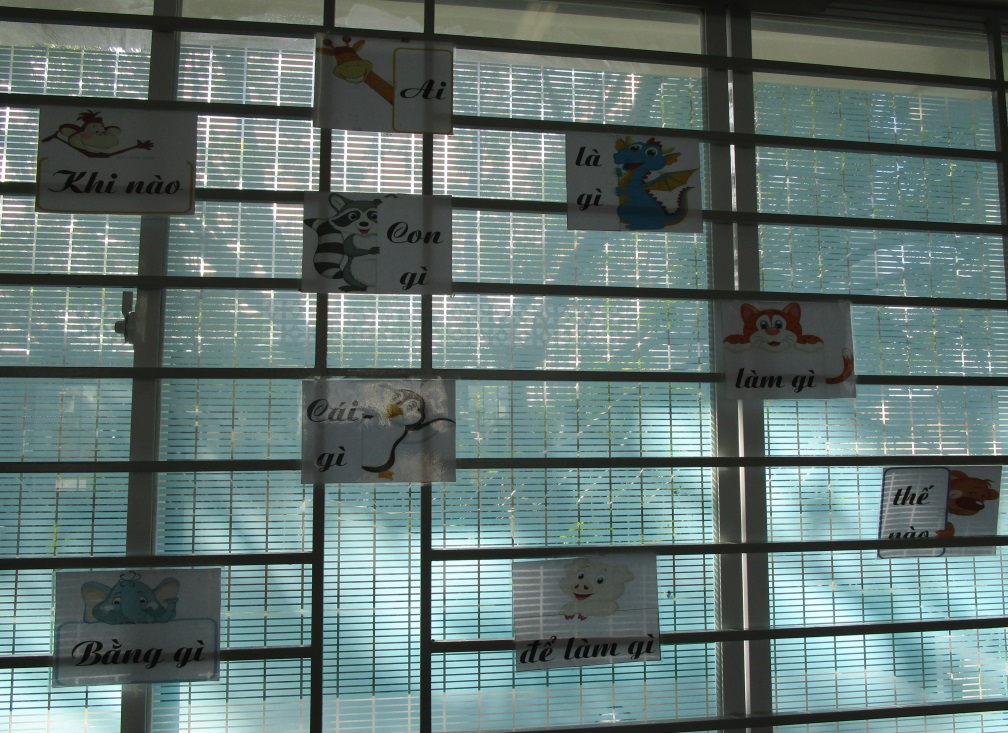 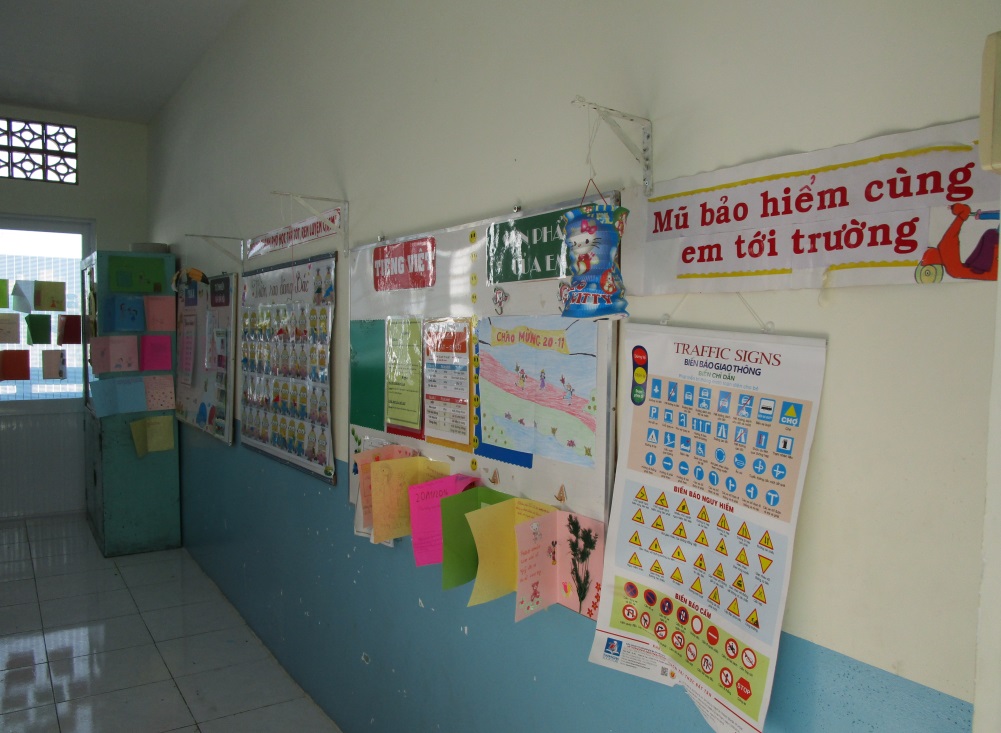 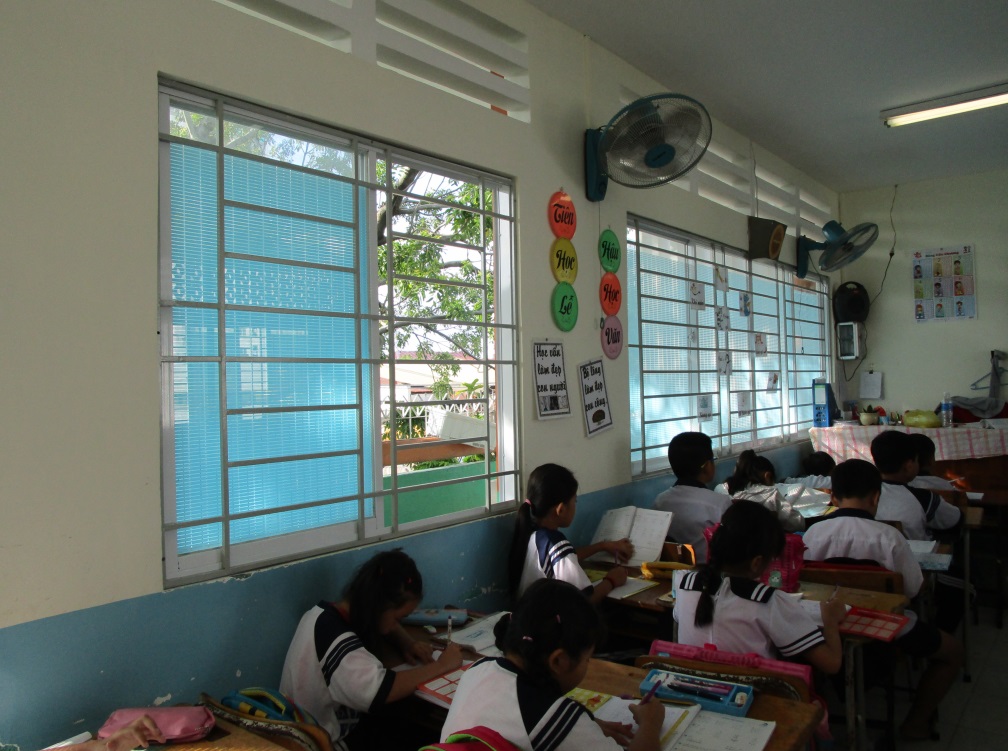 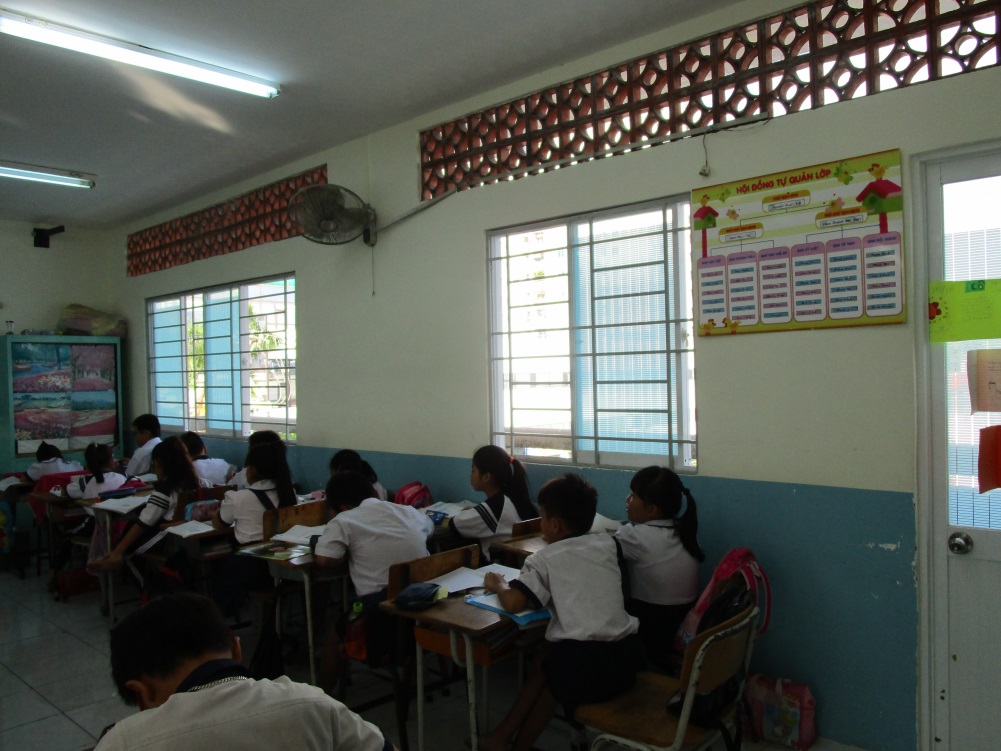 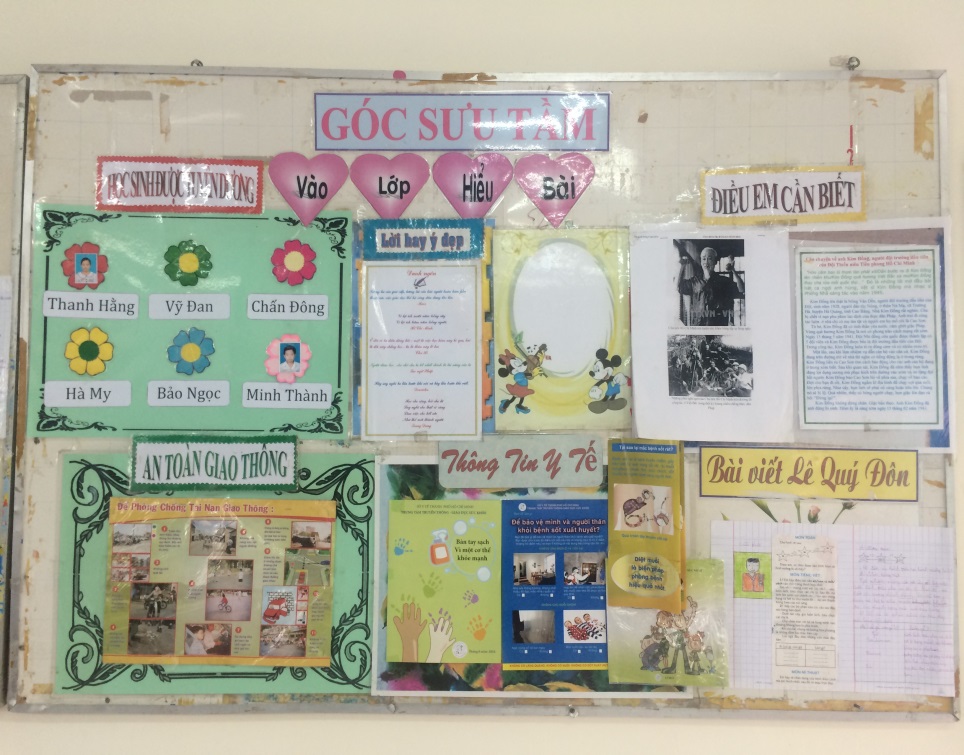 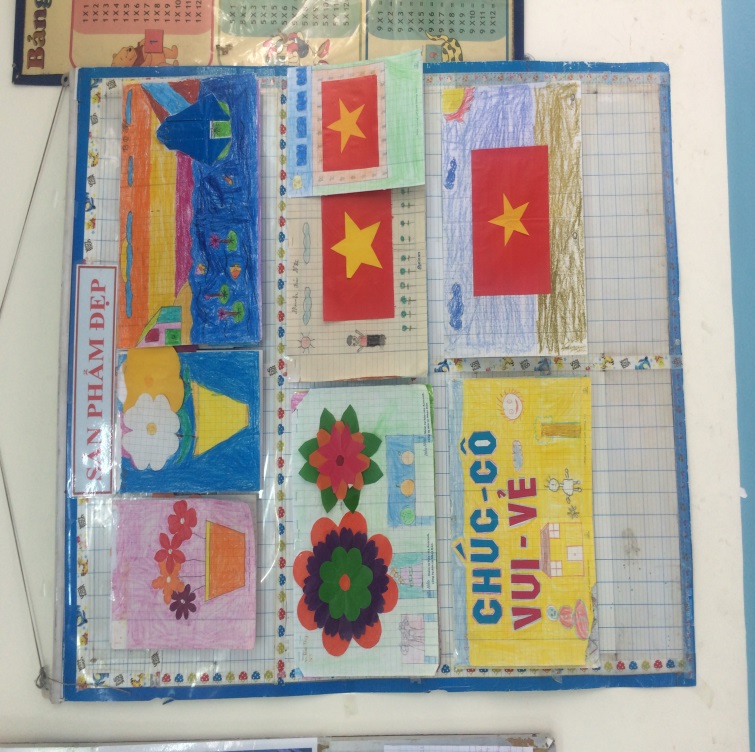 LỚP 3/4
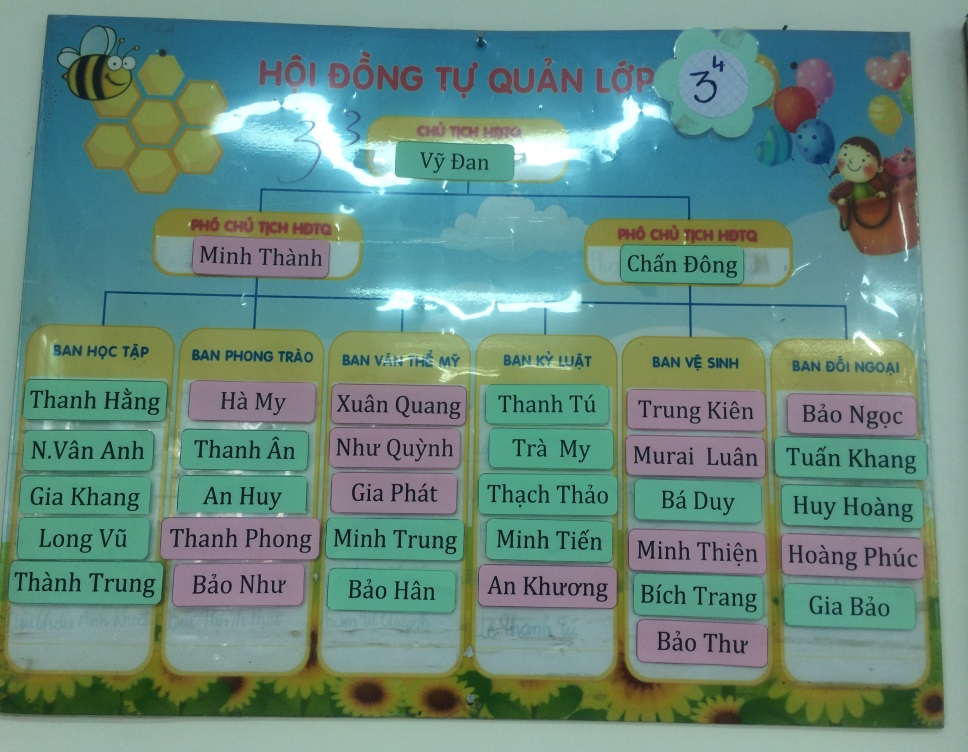 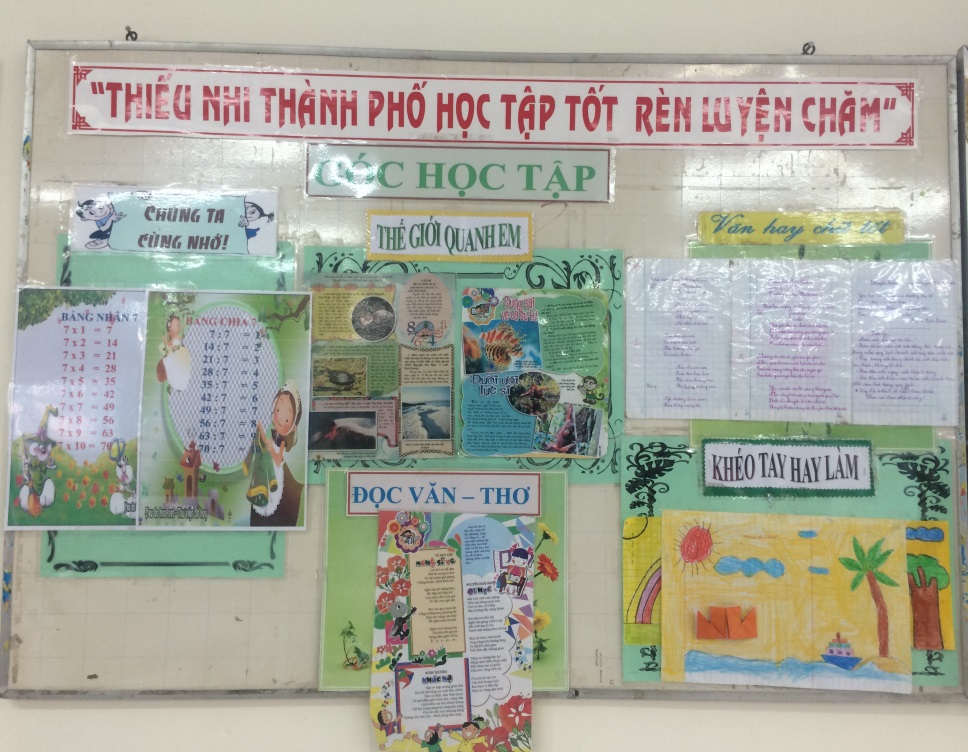 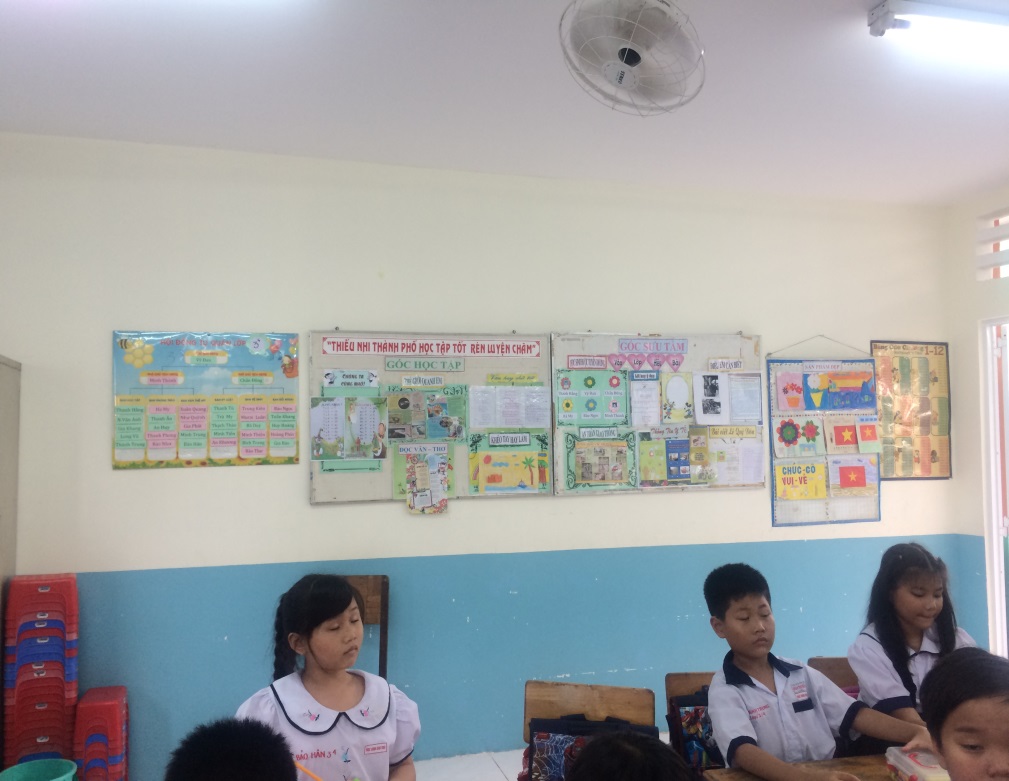 LỚP 
3/4
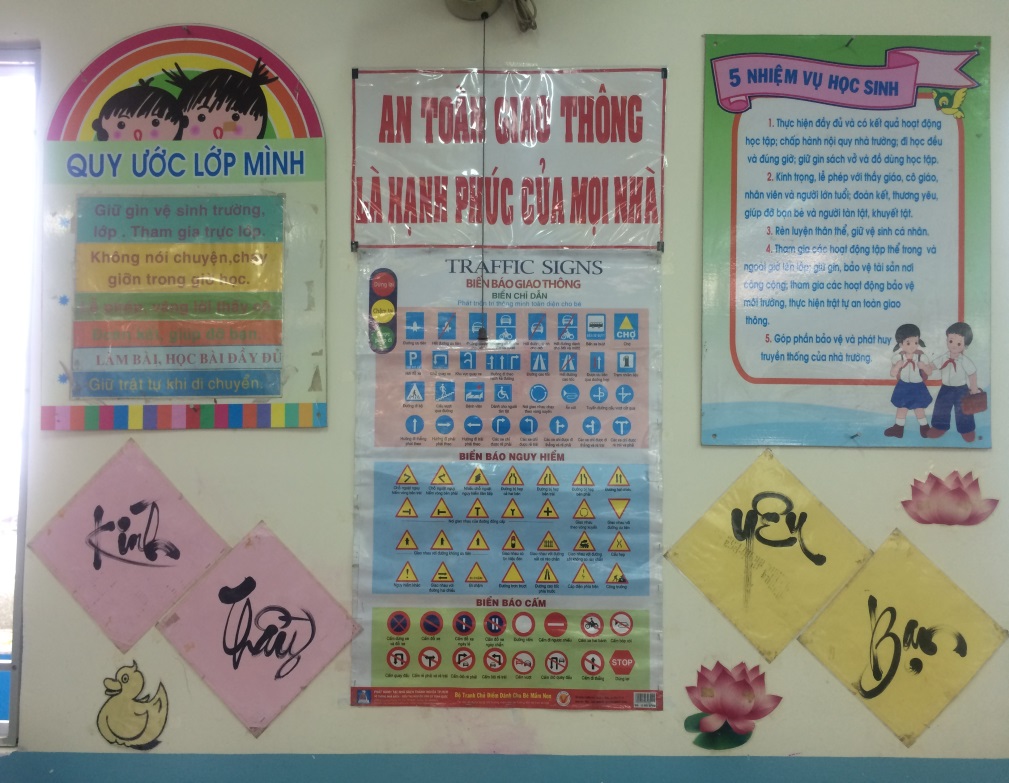 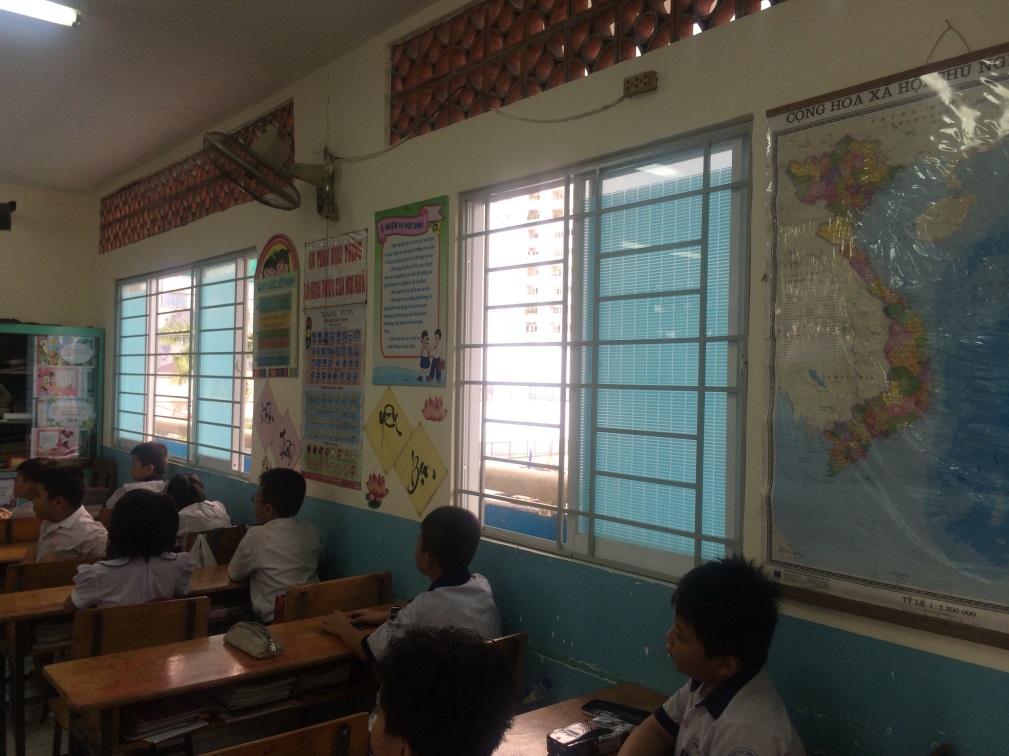 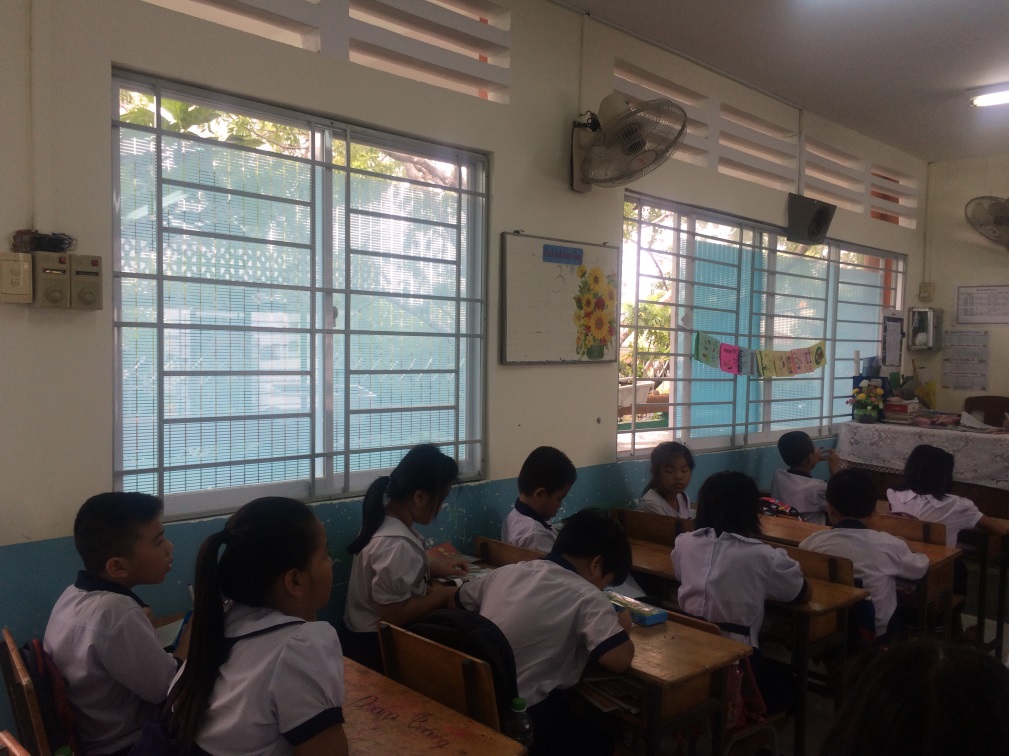 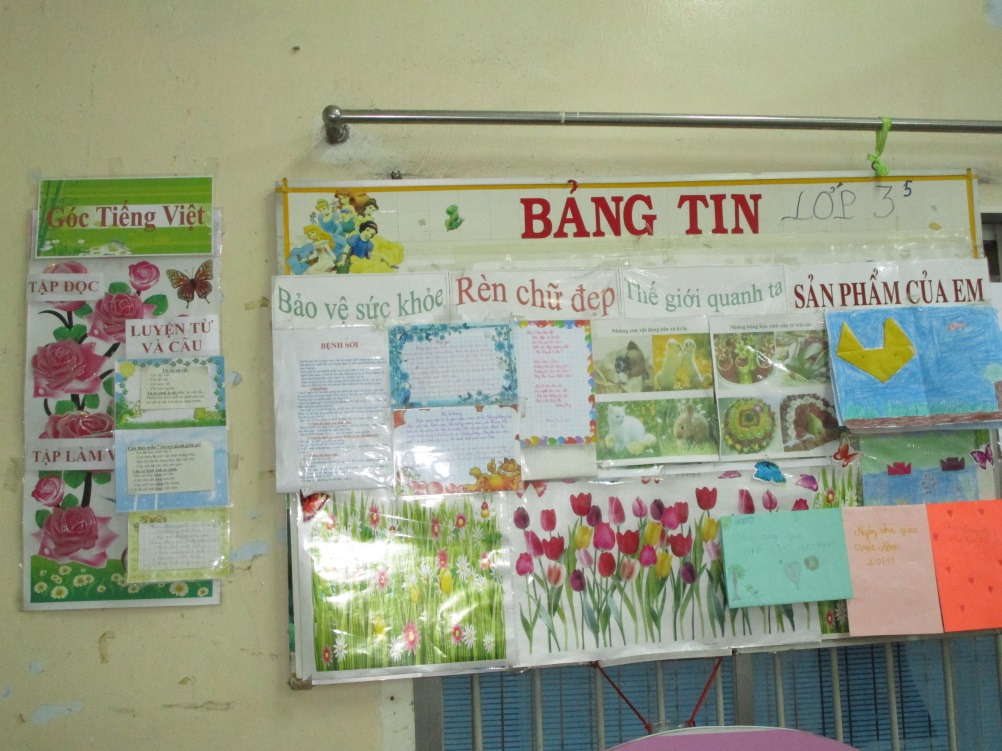 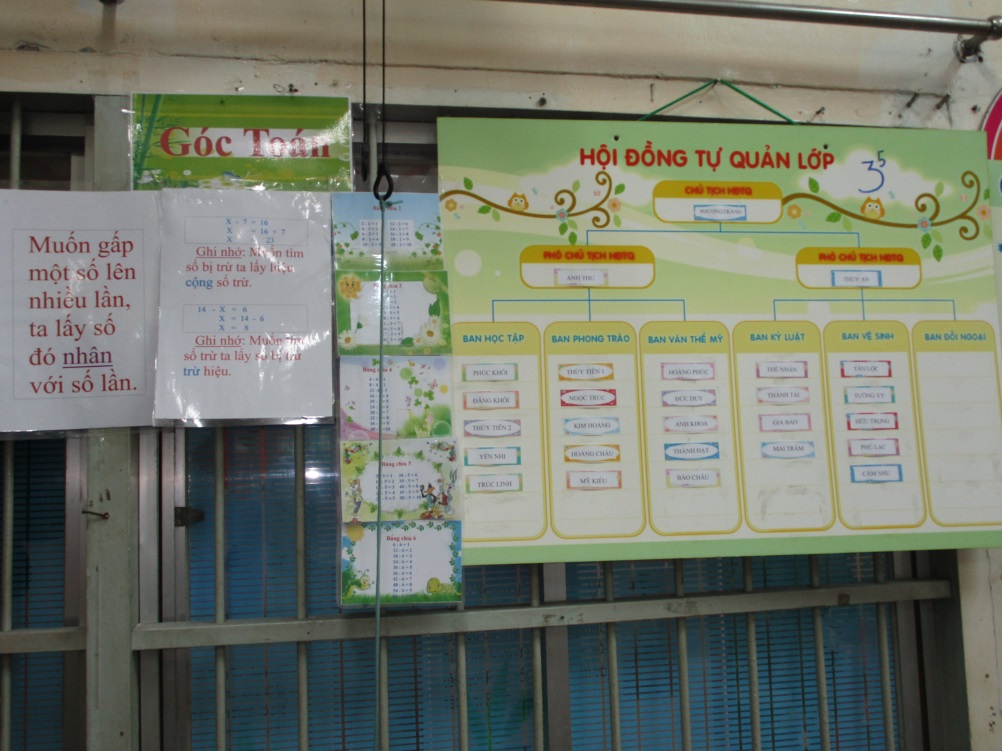 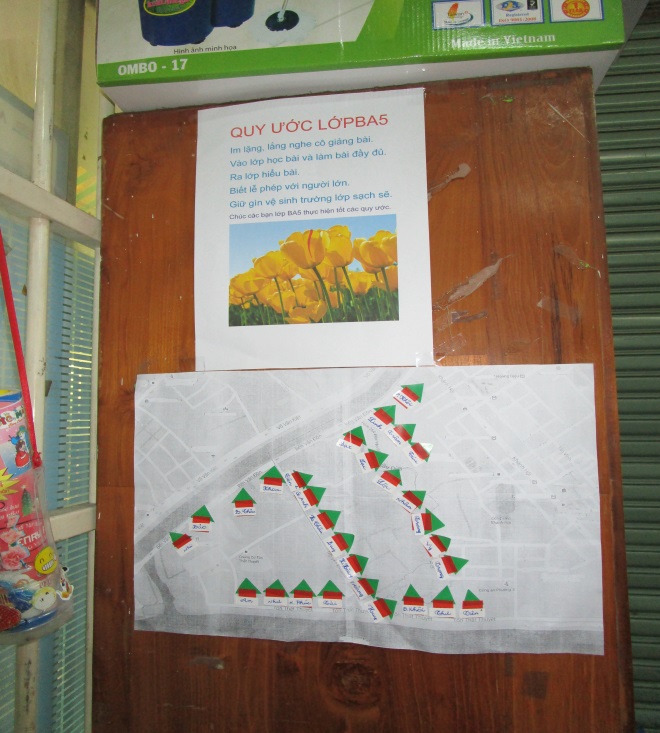 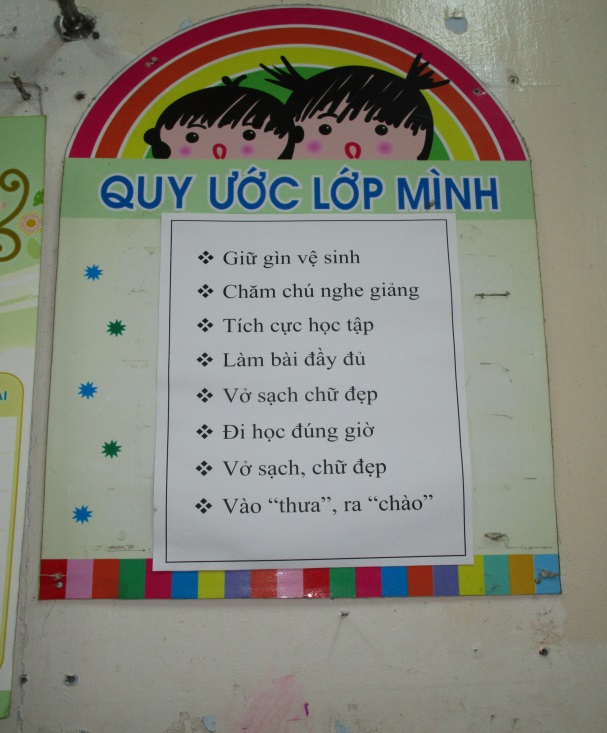 LỚP 3/5
LỚP 3/5
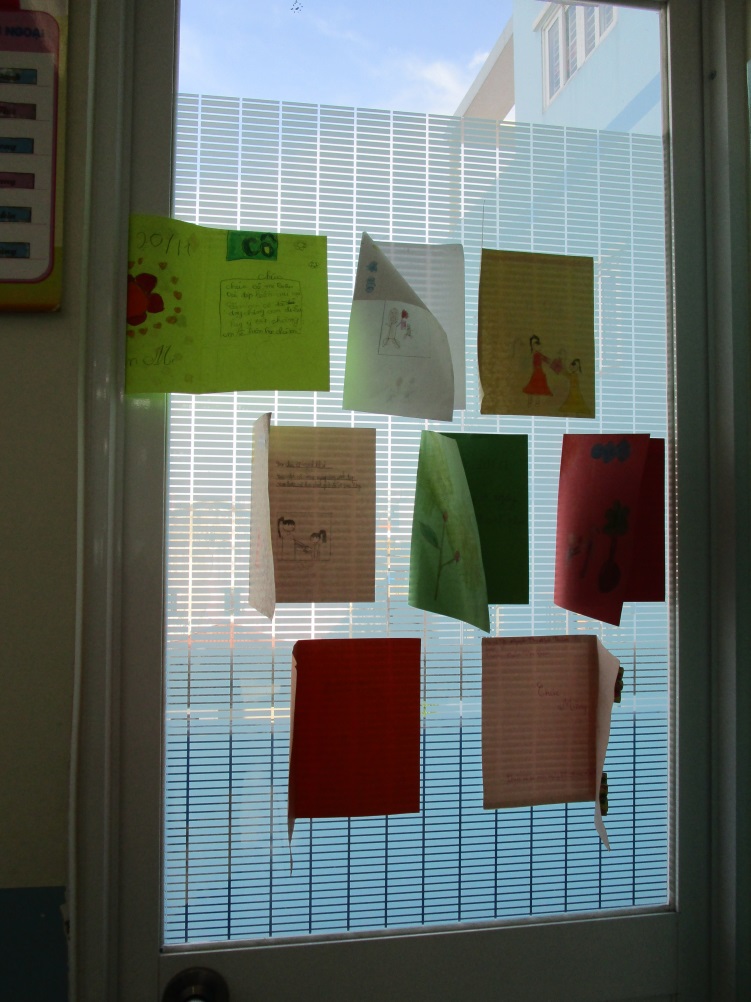 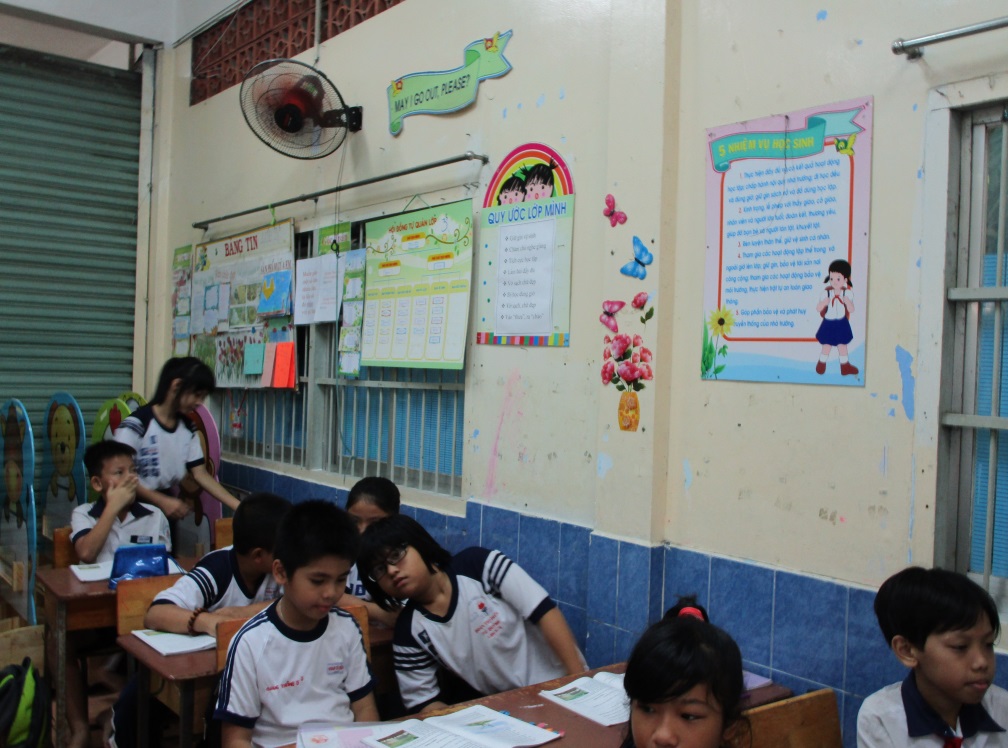 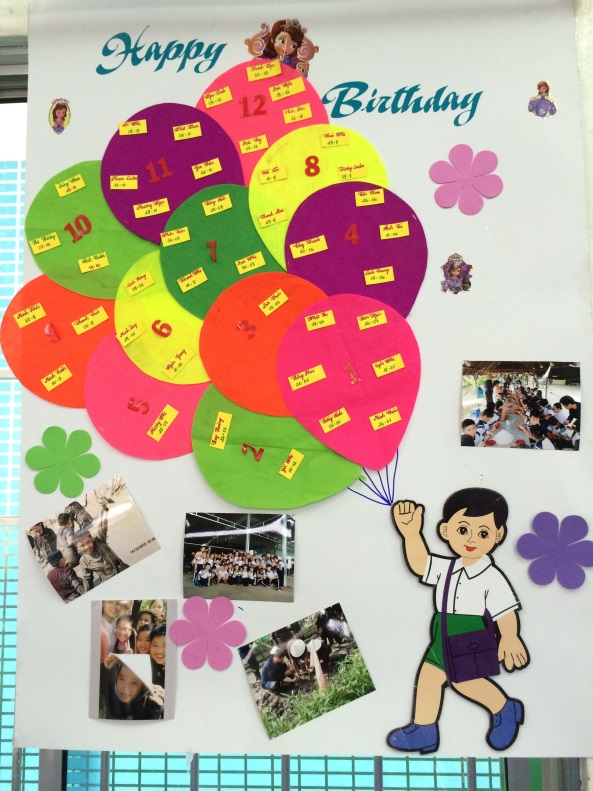 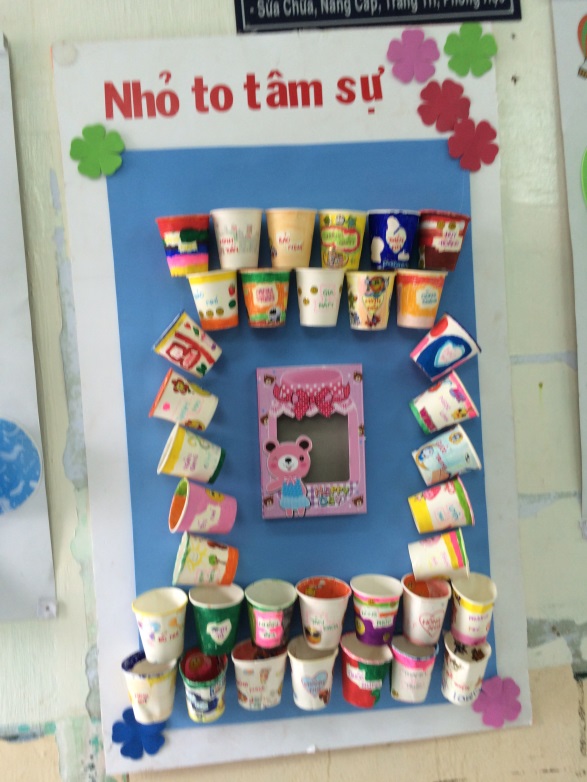 LỚP 4/1
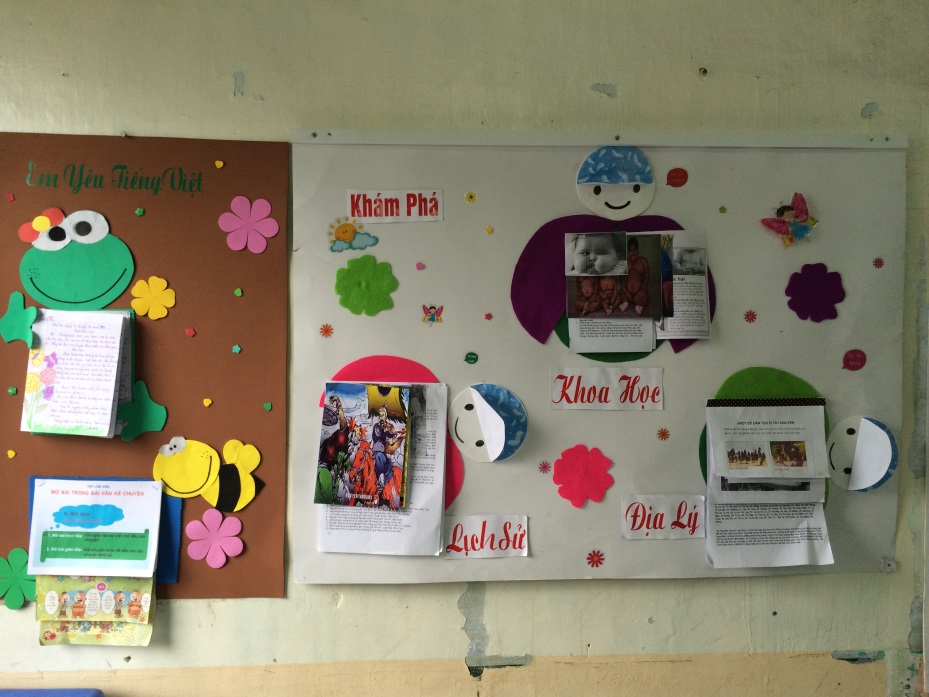 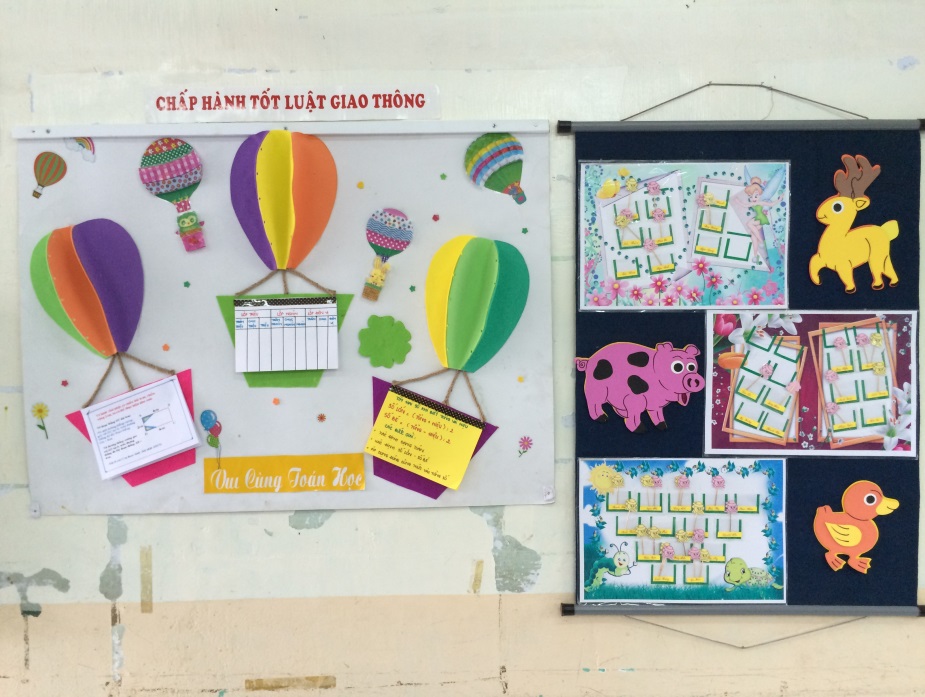 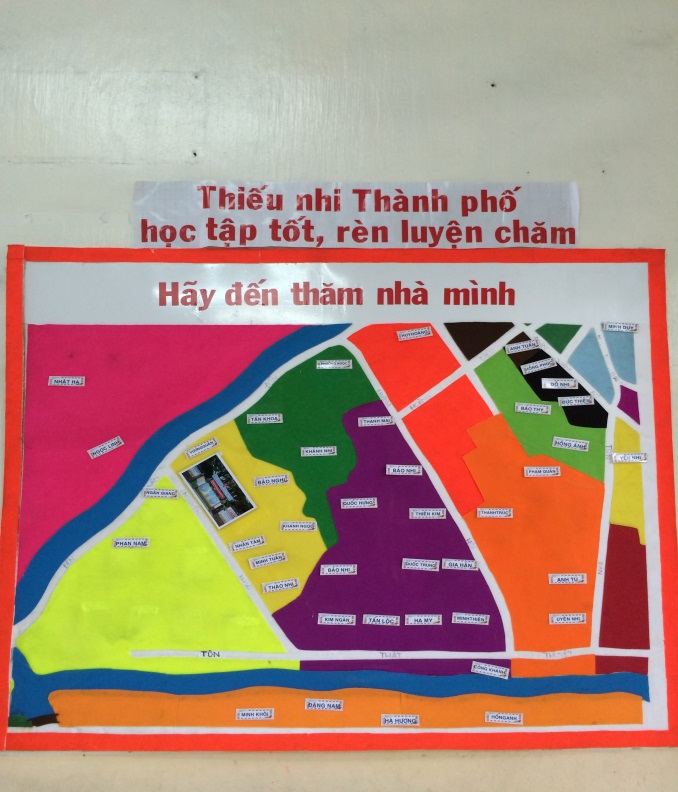 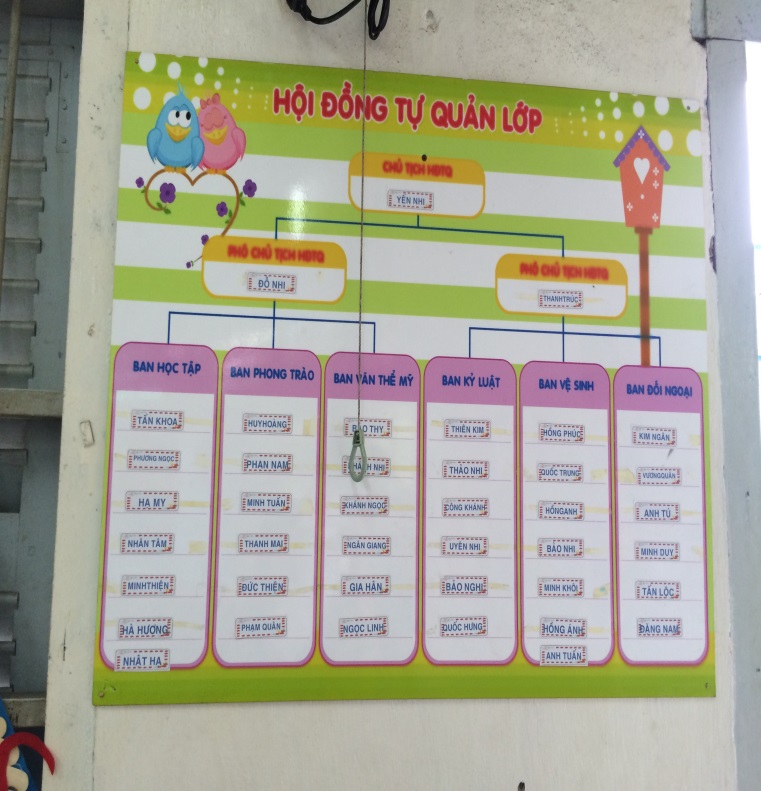 LỚP
 4/1
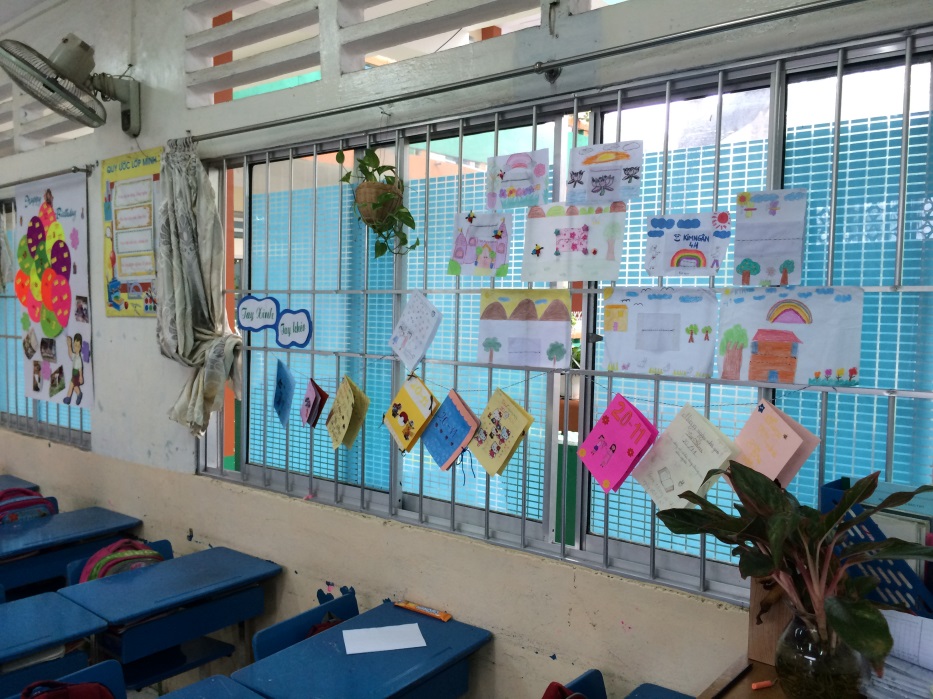 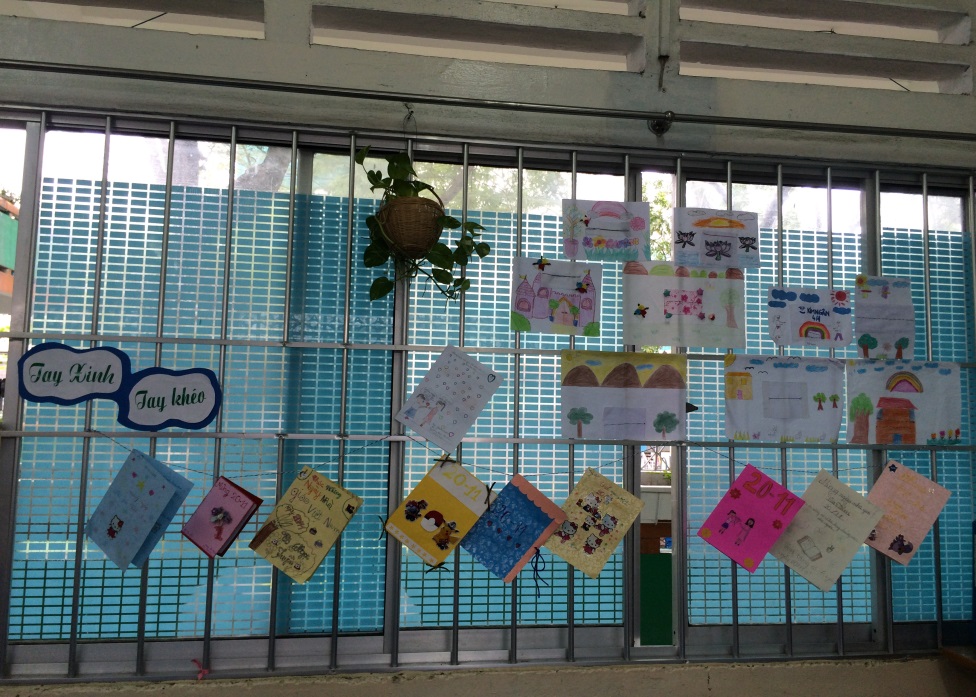 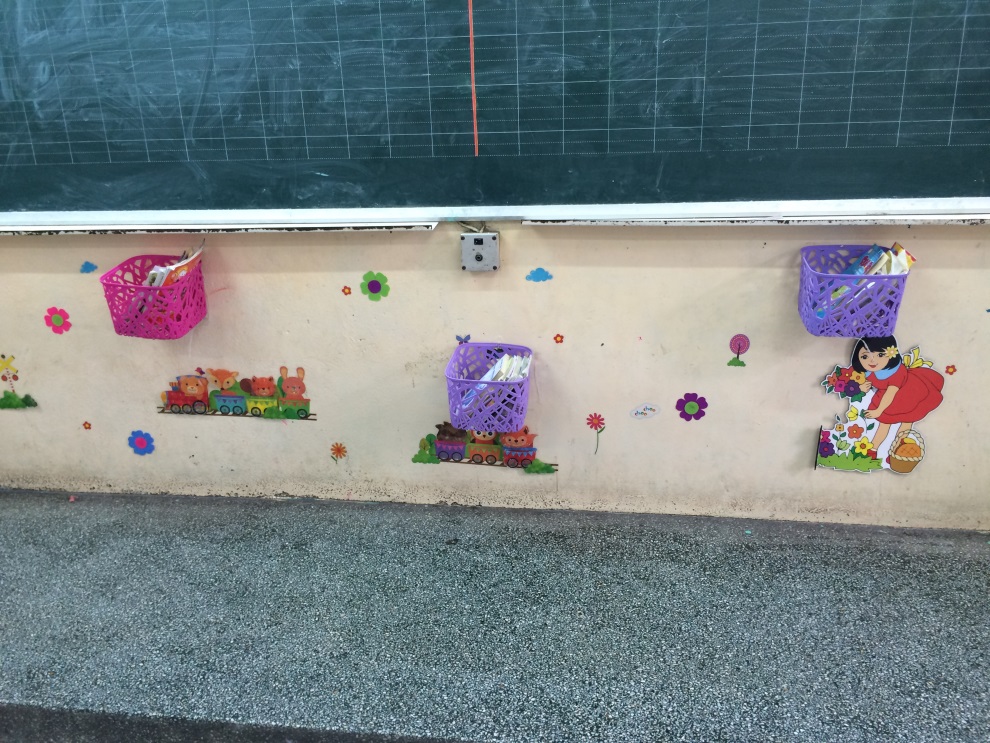 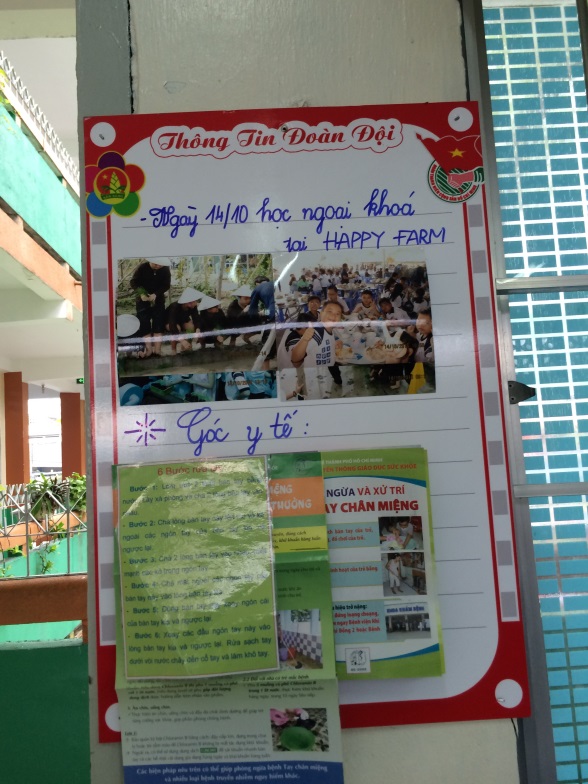 LỚP
 4/1
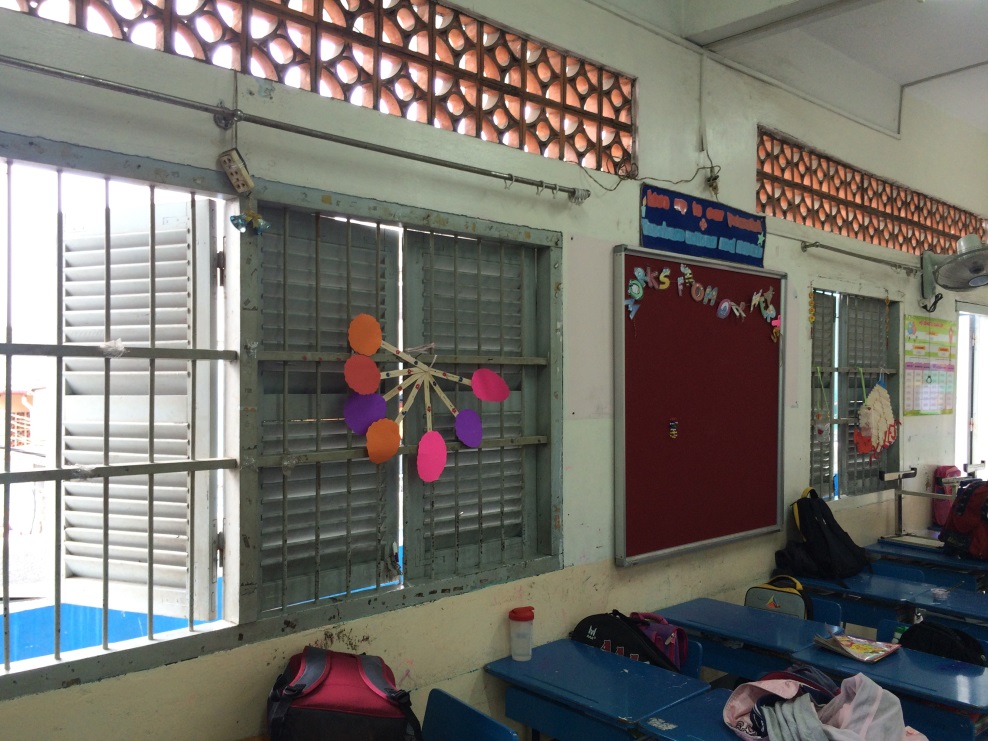 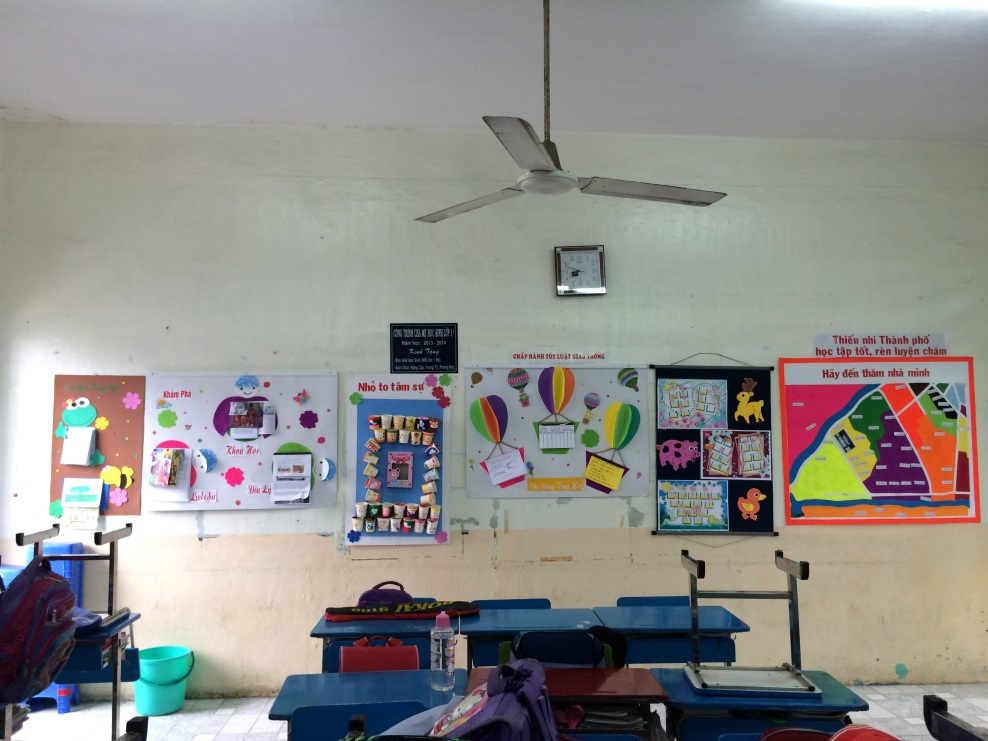 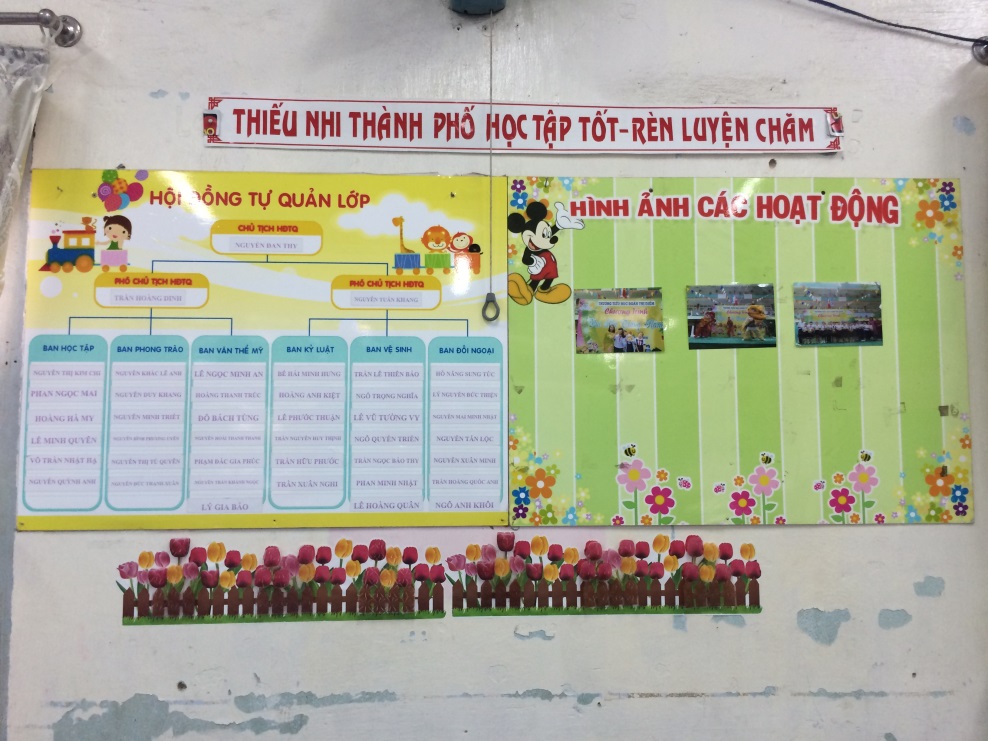 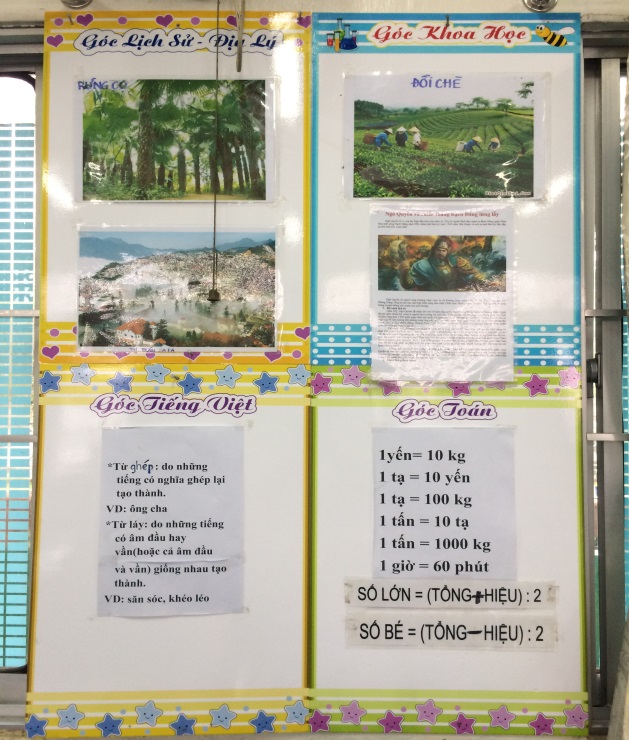 LỚP
 4/2
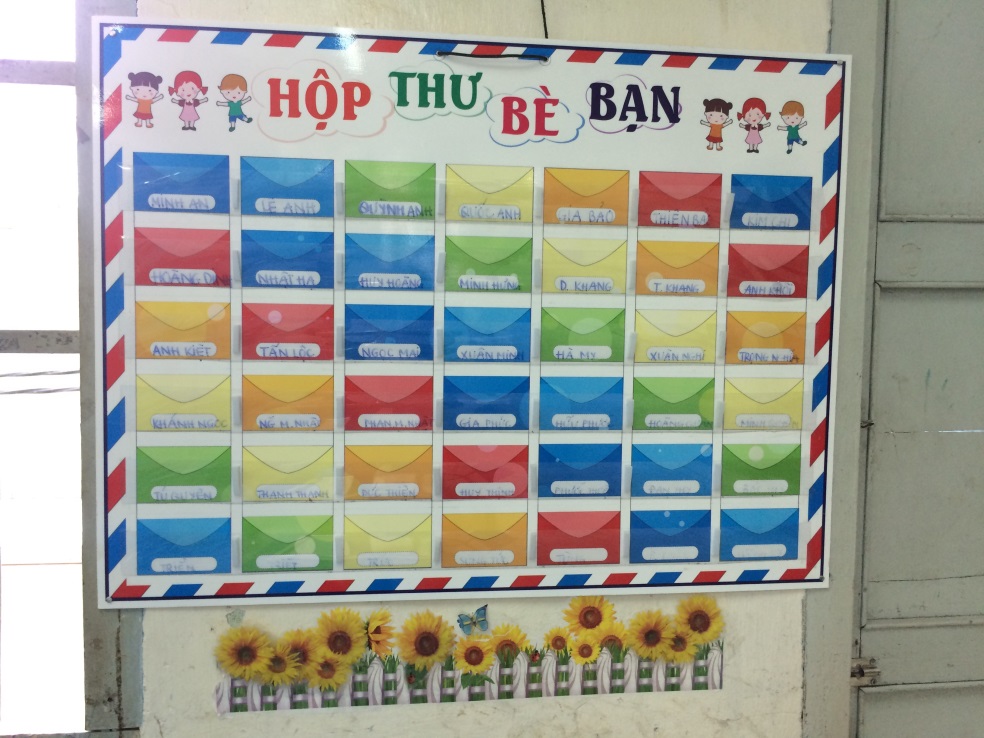 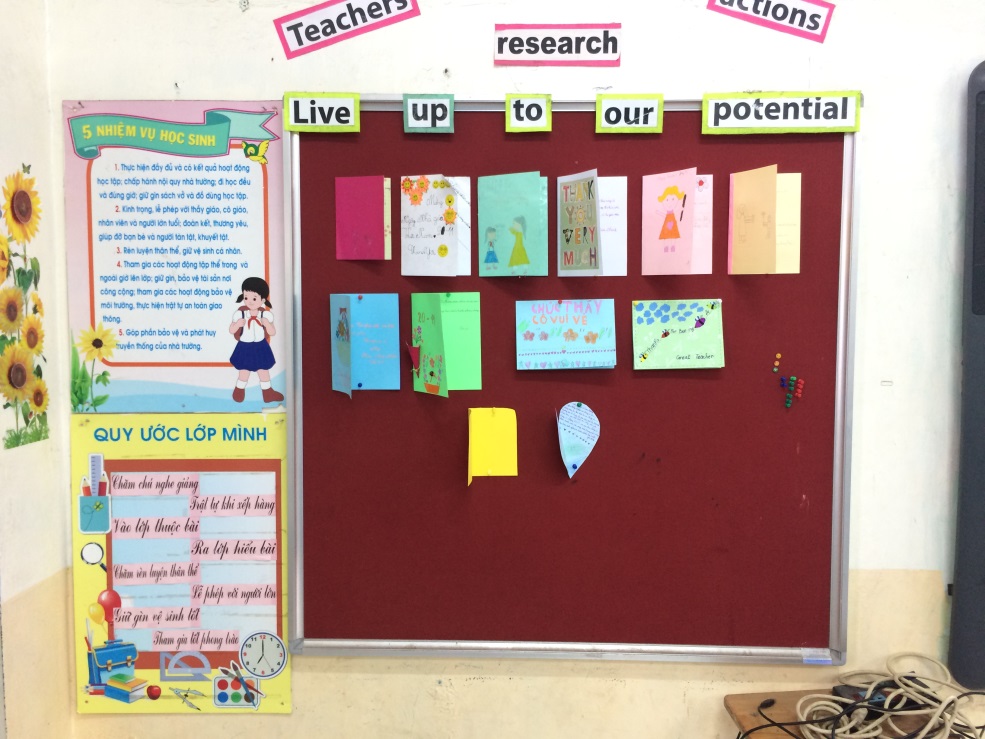 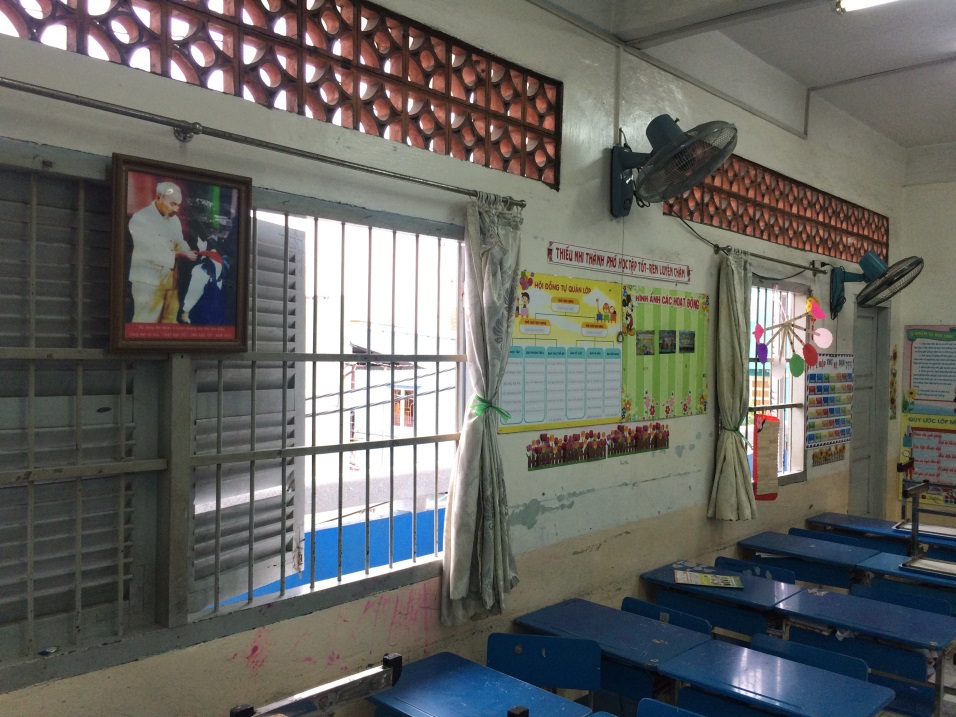 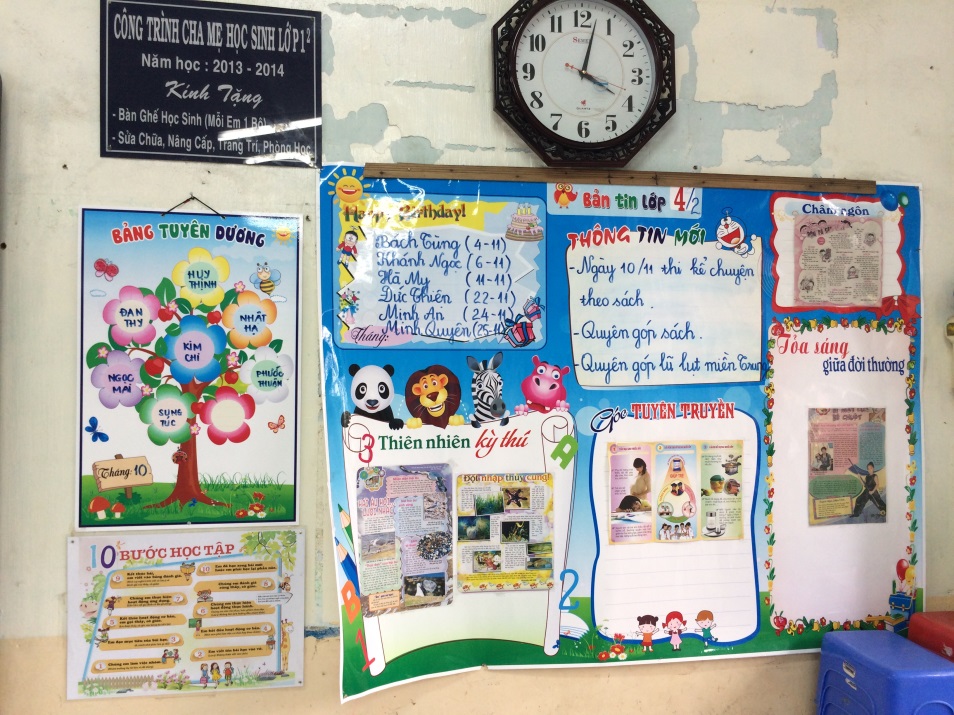 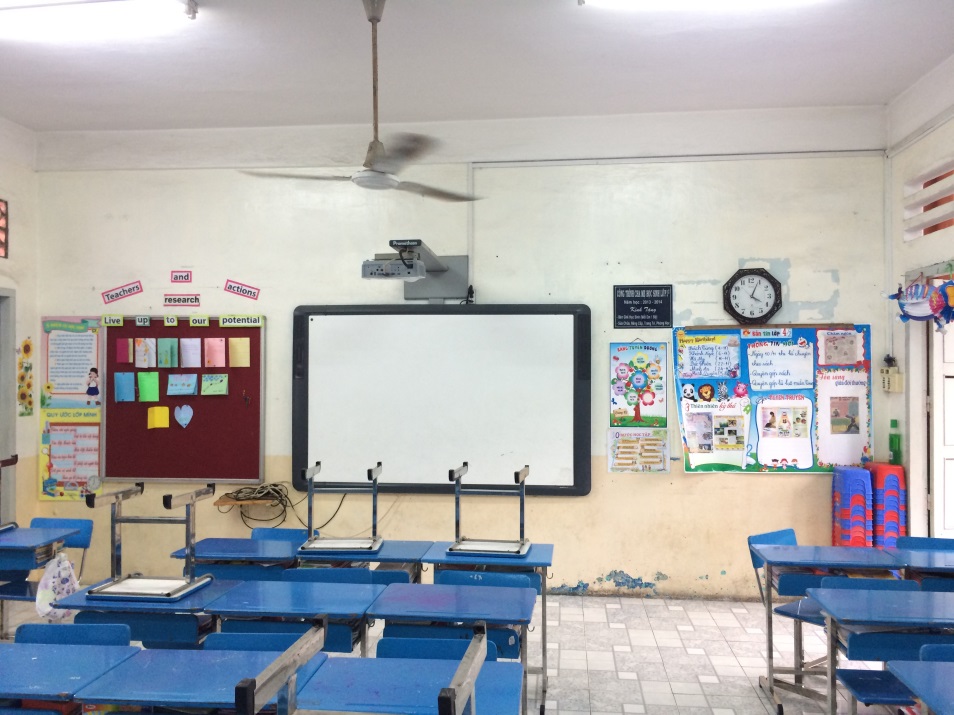 LỚP 4/2
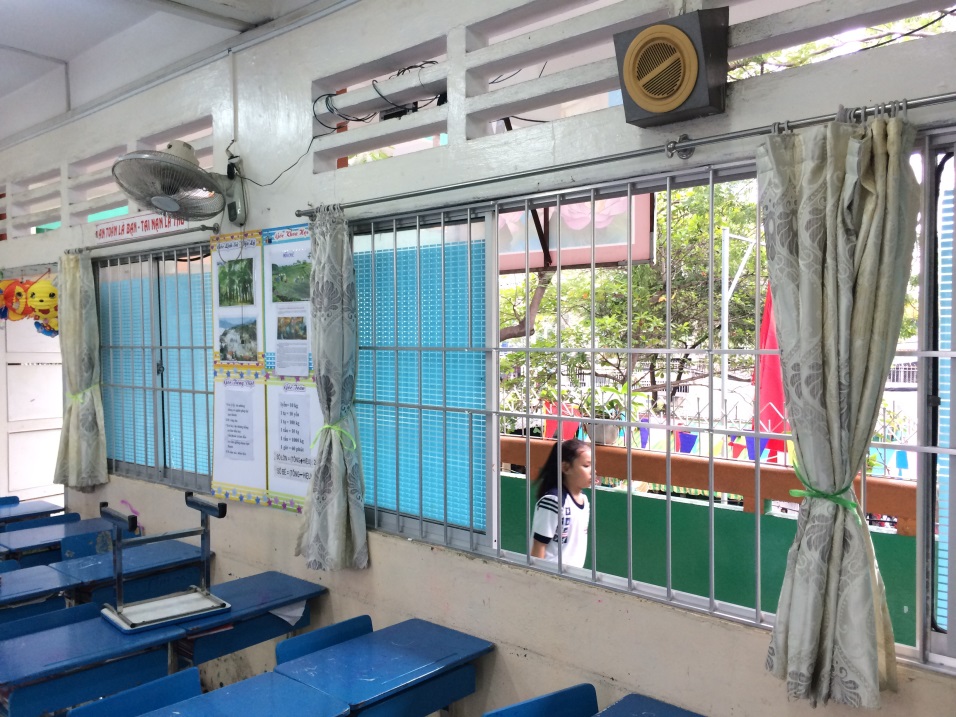 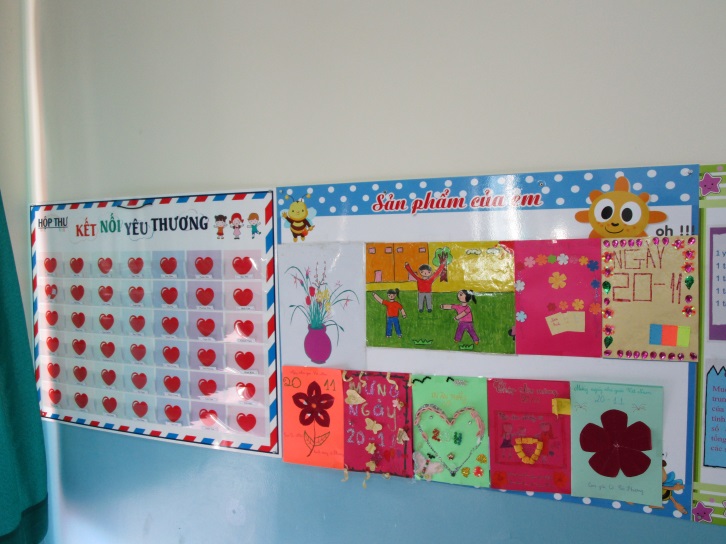 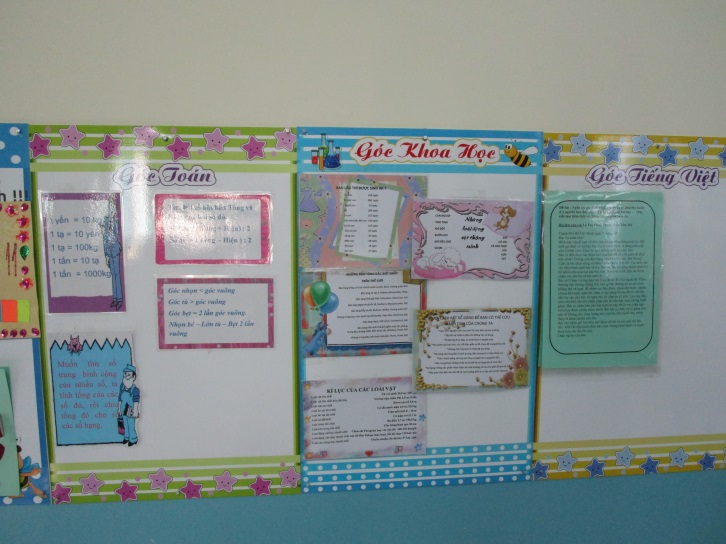 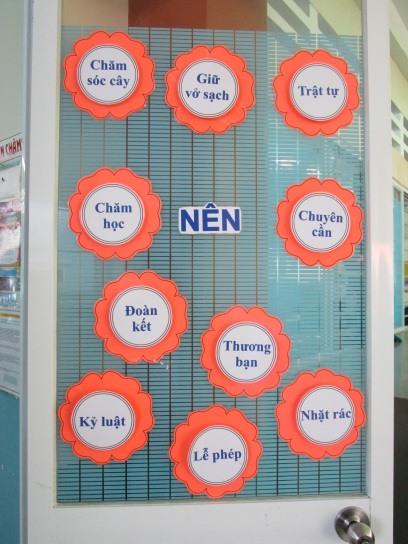 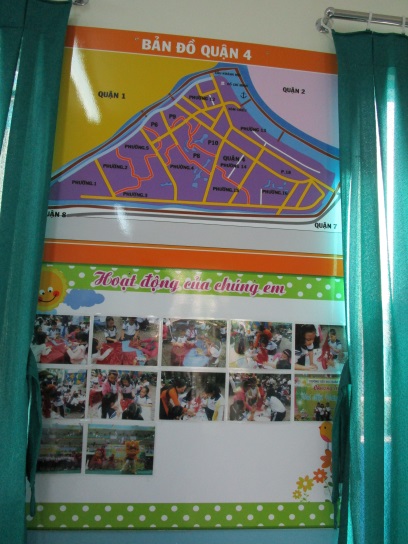 LỚP 4/3
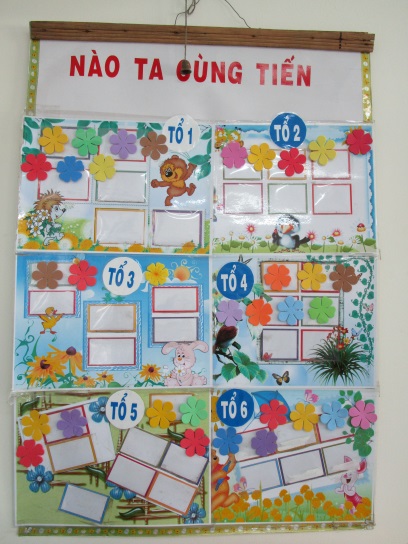 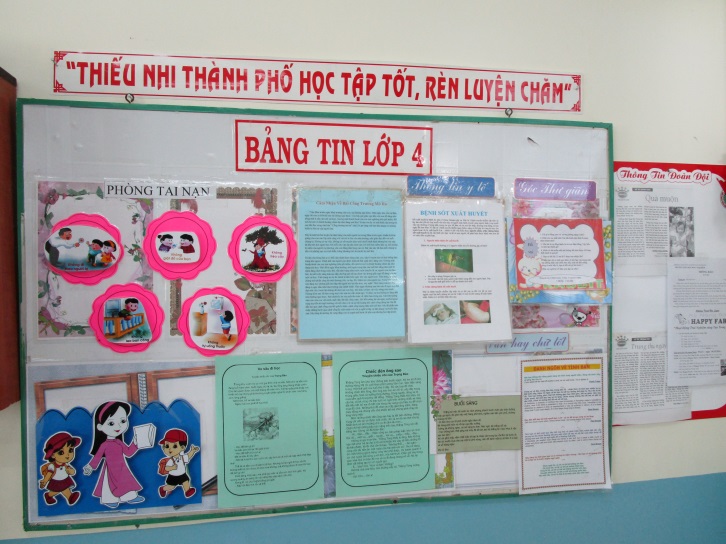 LỚP 
4/3
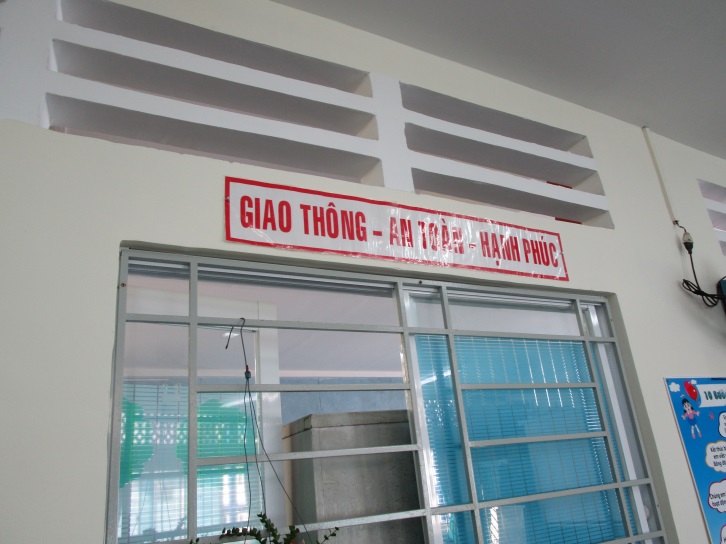 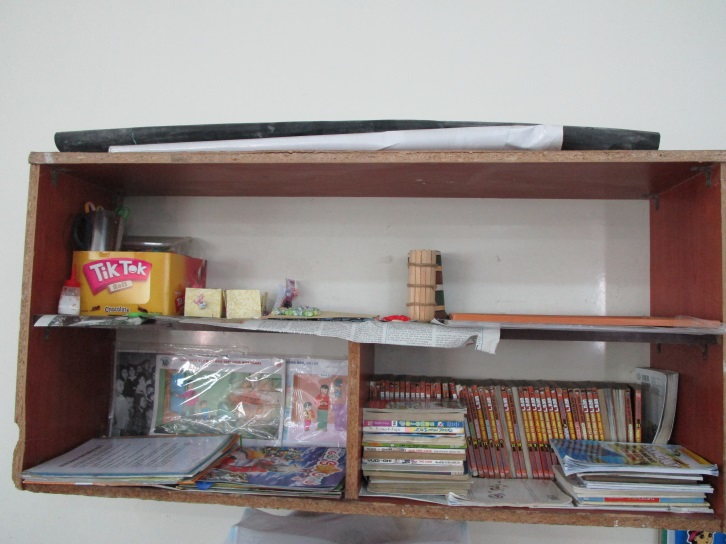 LỚP 4/3
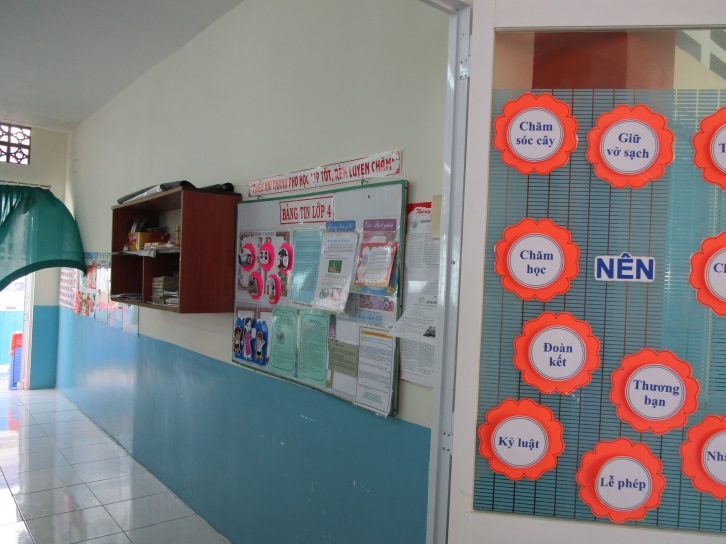 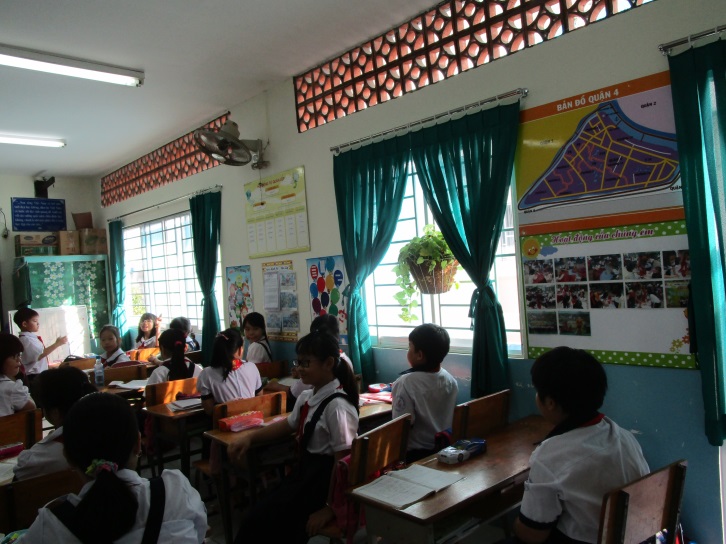 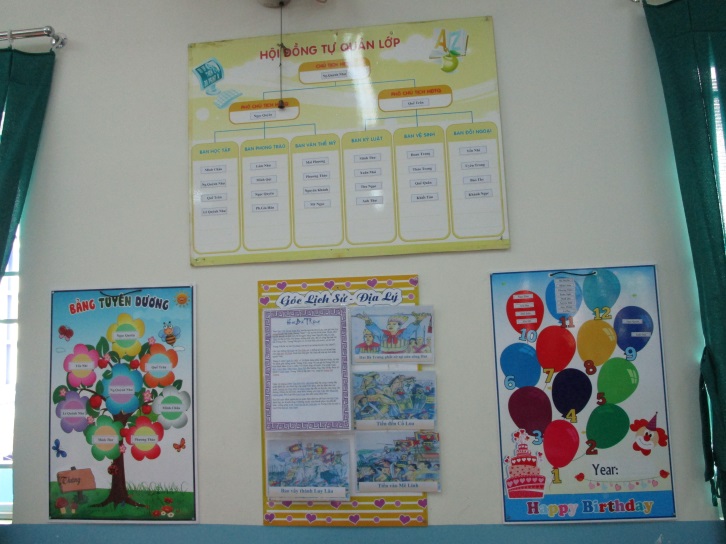 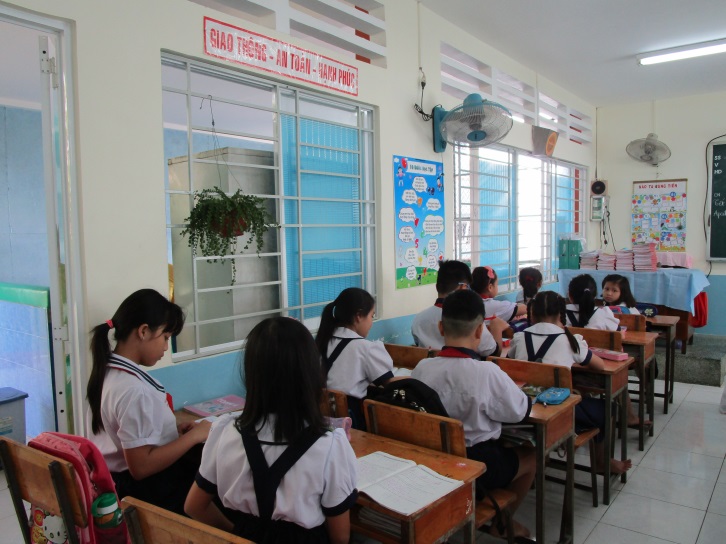 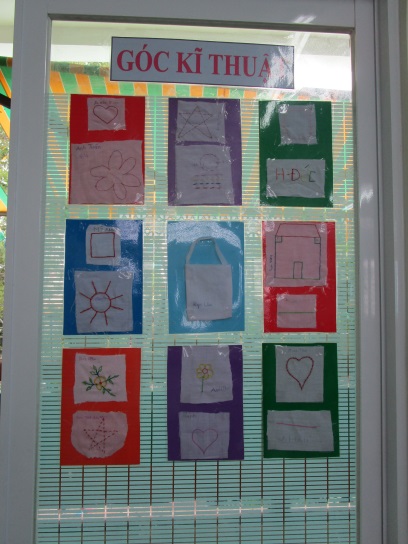 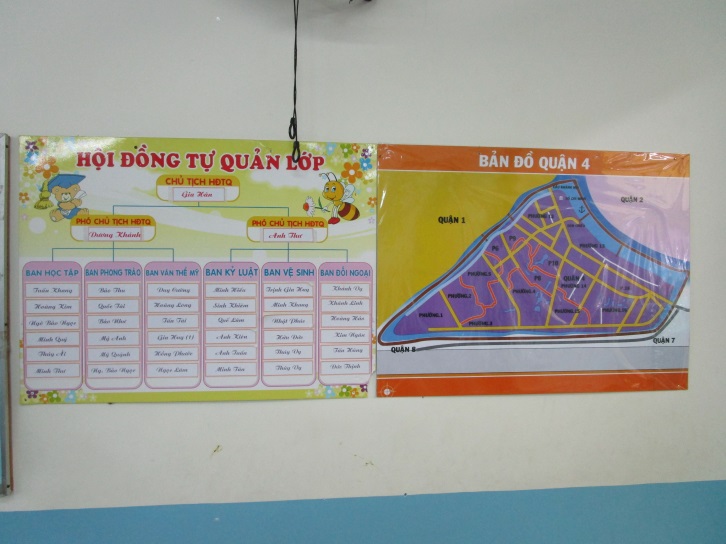 LỚP 
4/4
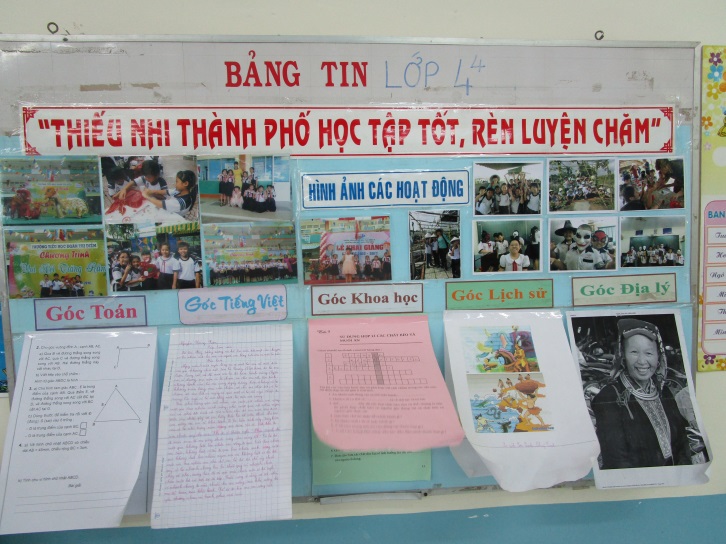 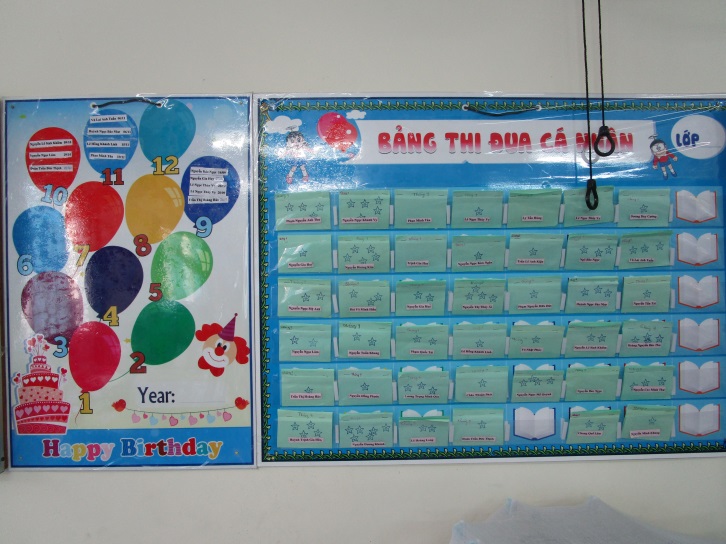 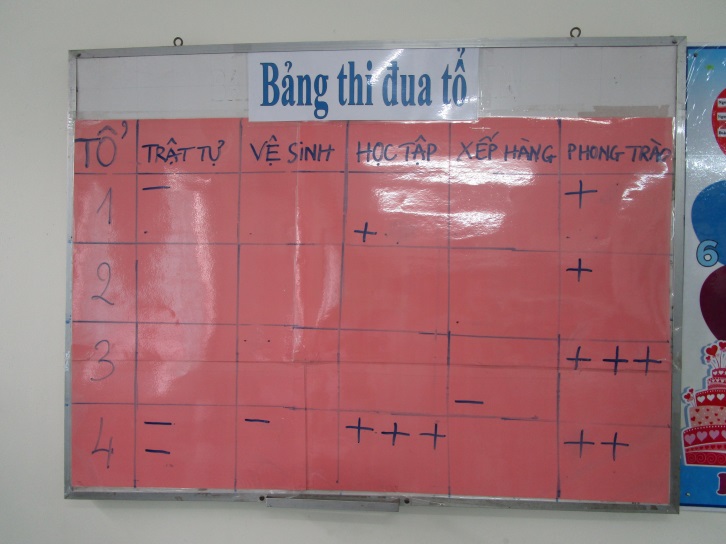 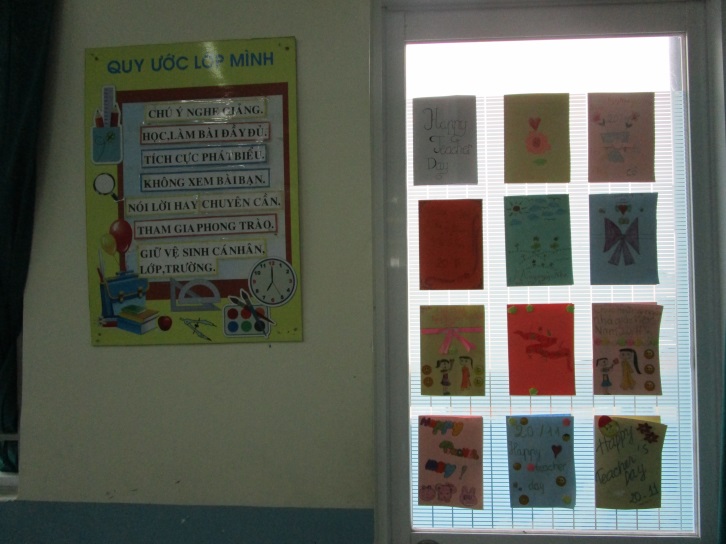 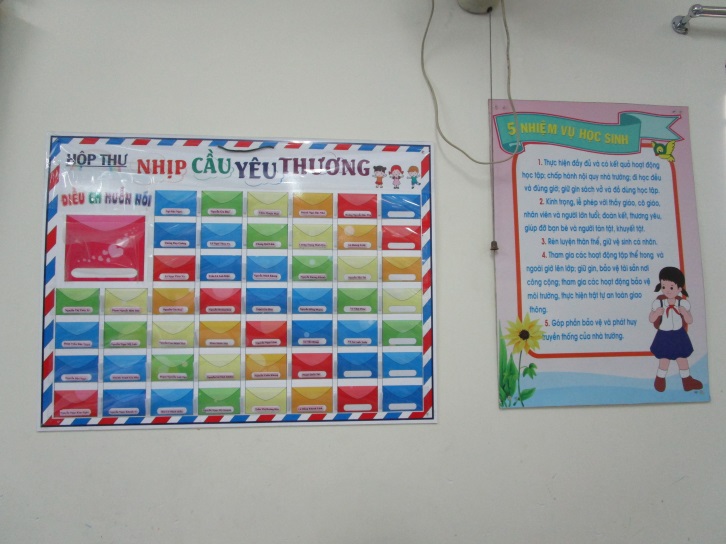 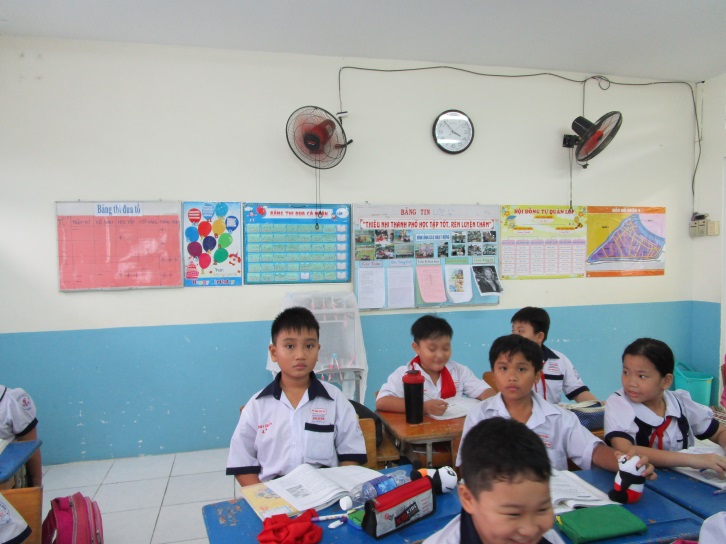 LỚP 
4/4
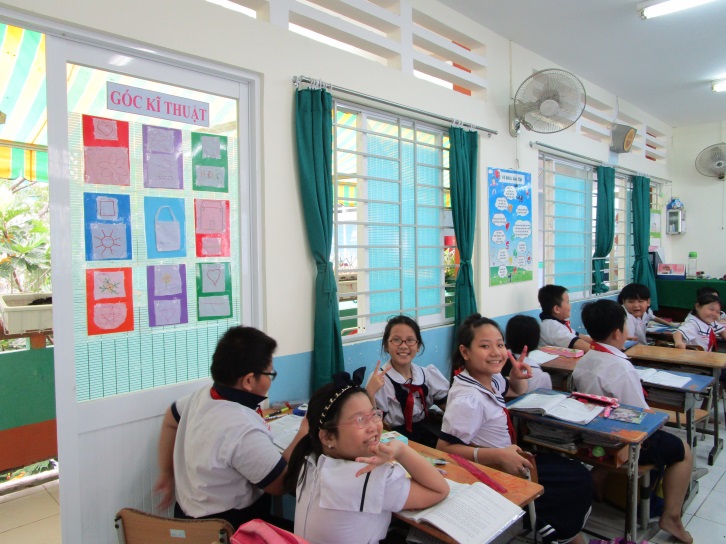 LỚP 
4/4
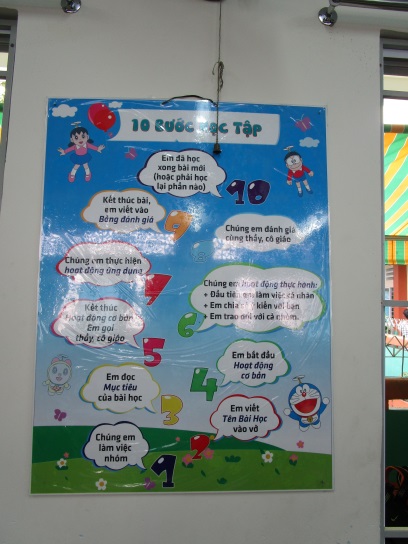 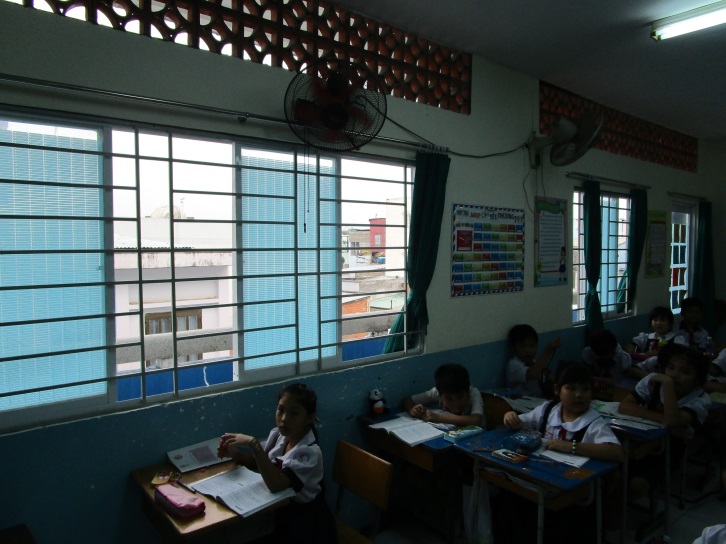 LỚP 4/5 – 2/5
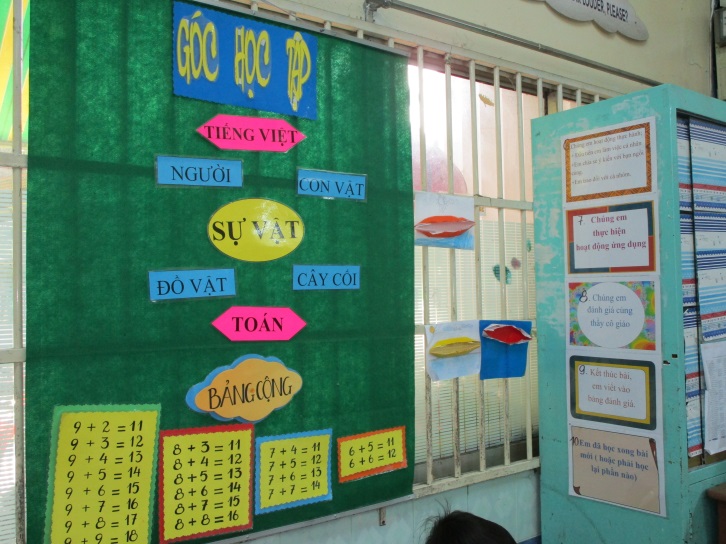 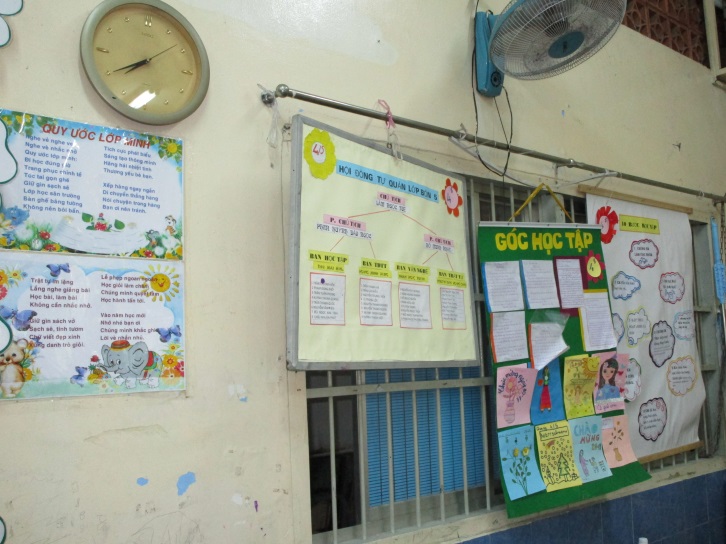 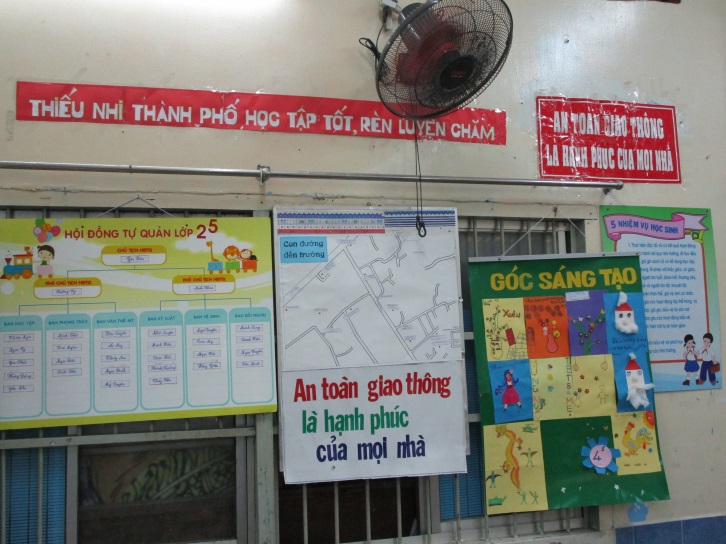 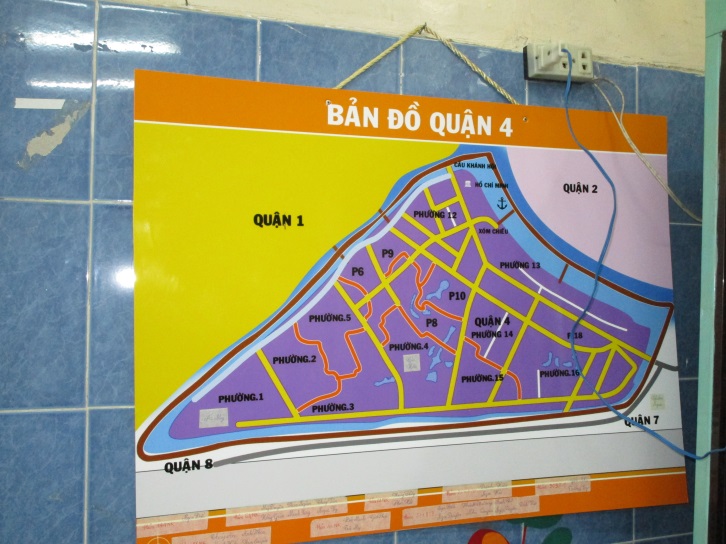 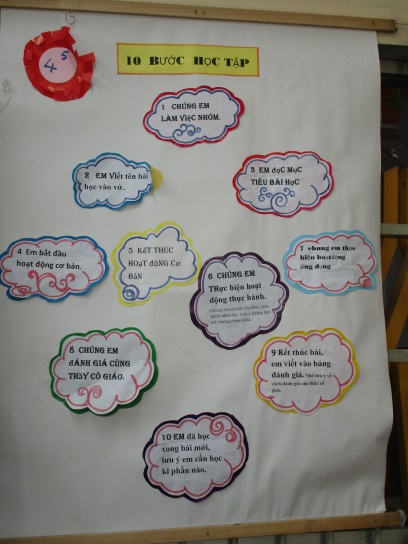 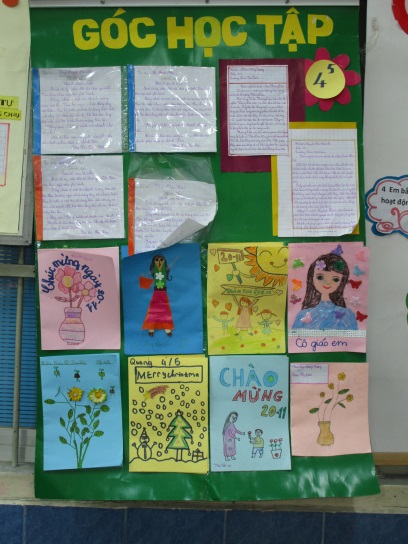 LỚP 
4/5 – 2/5
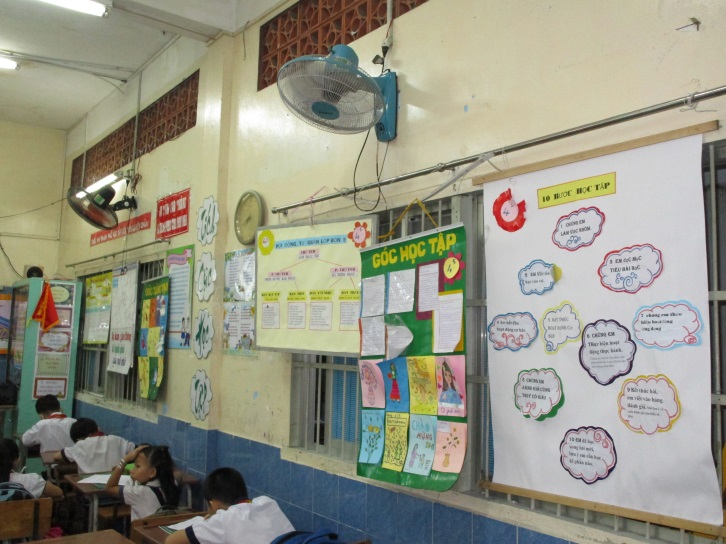 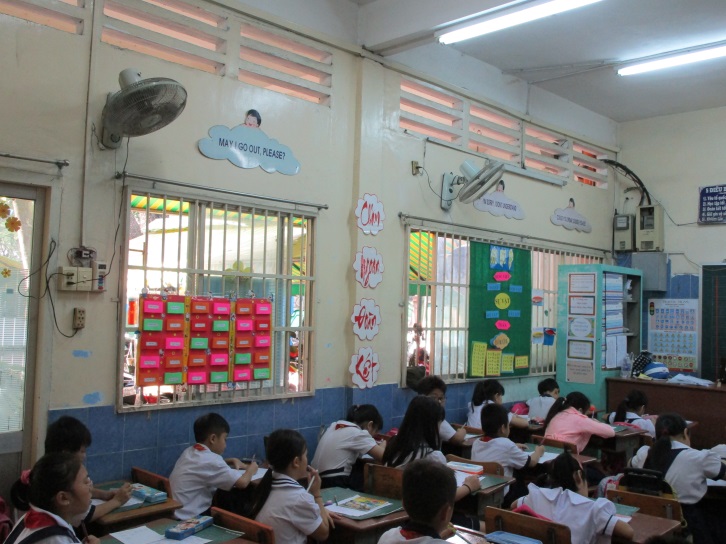 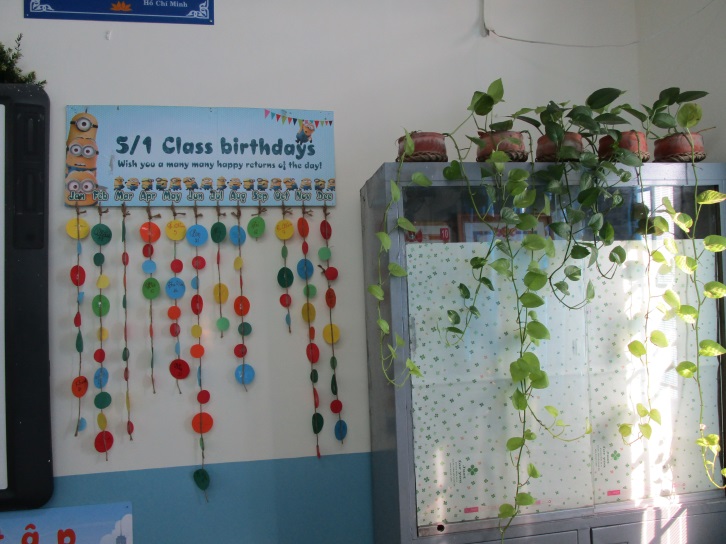 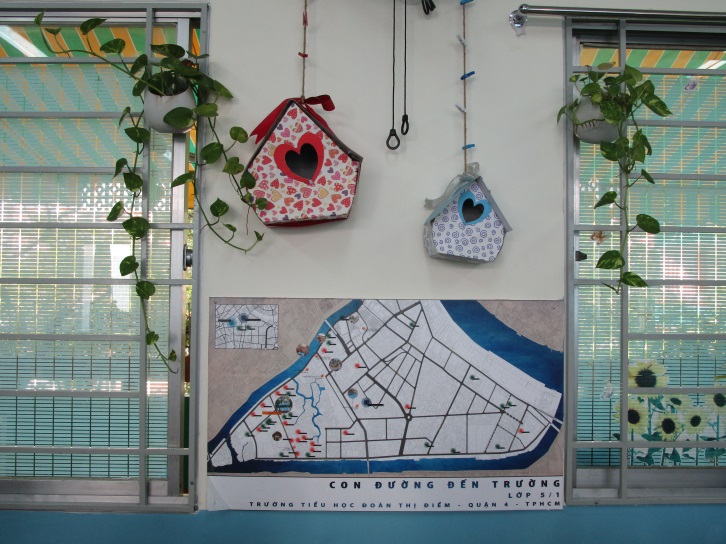 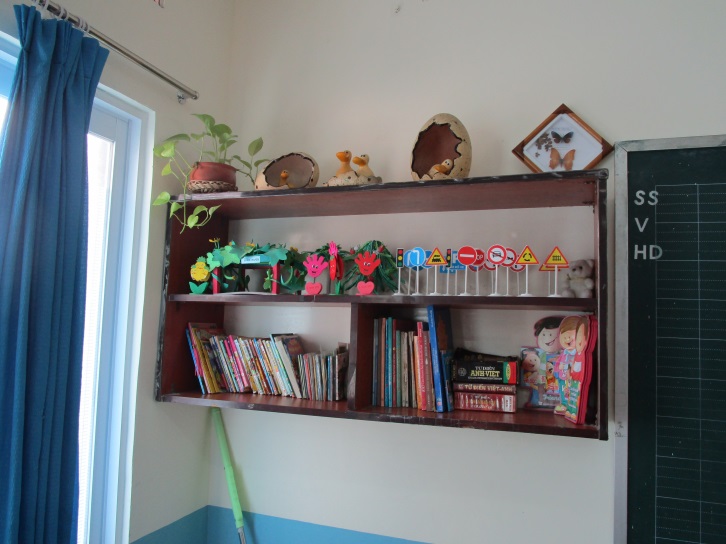 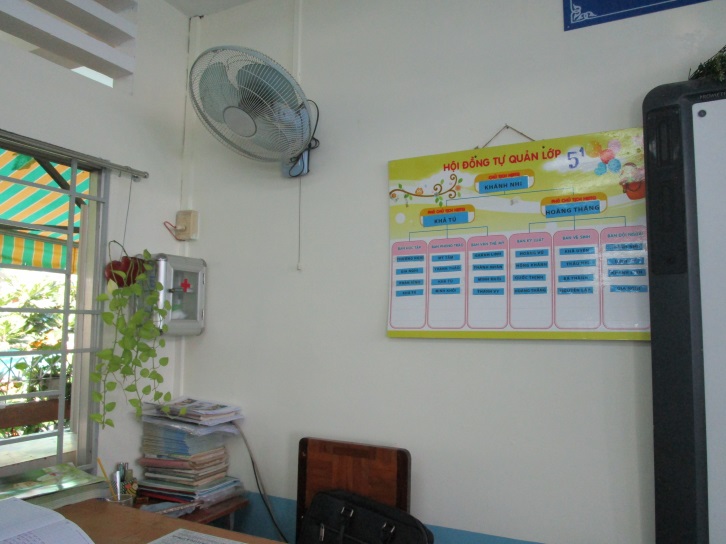 LỚP 5/1
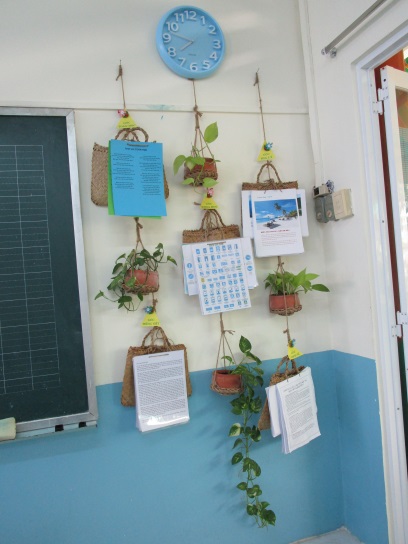 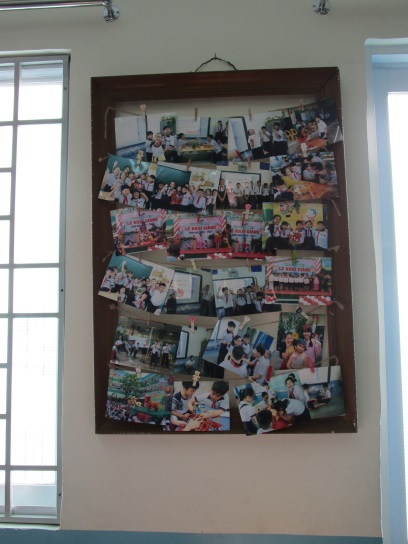 LỚP 
5/1
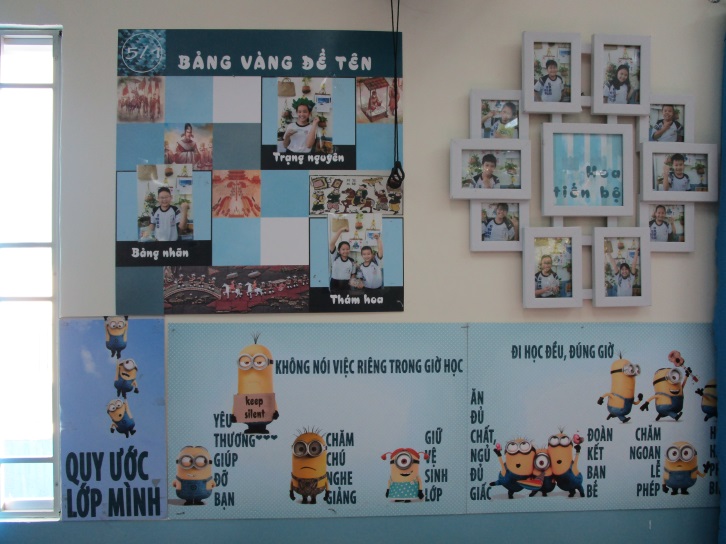 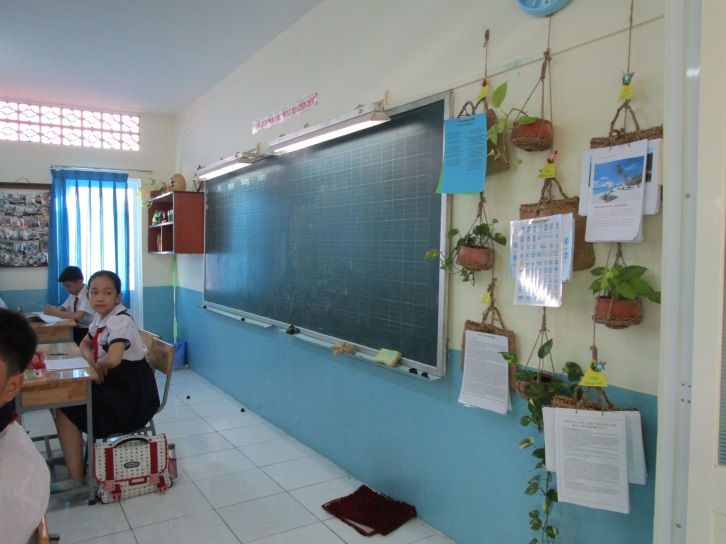 LỚP 
5/1
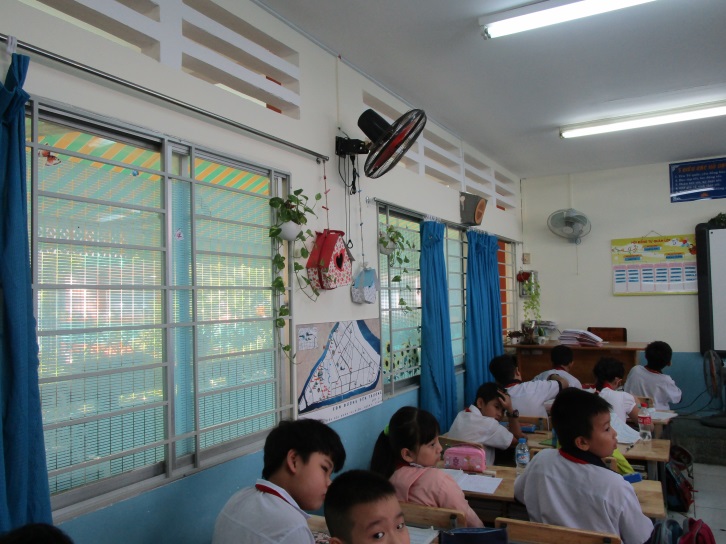 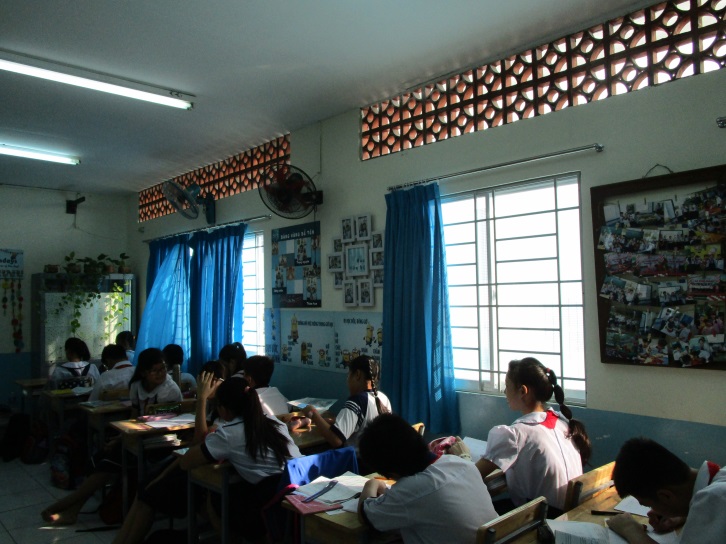 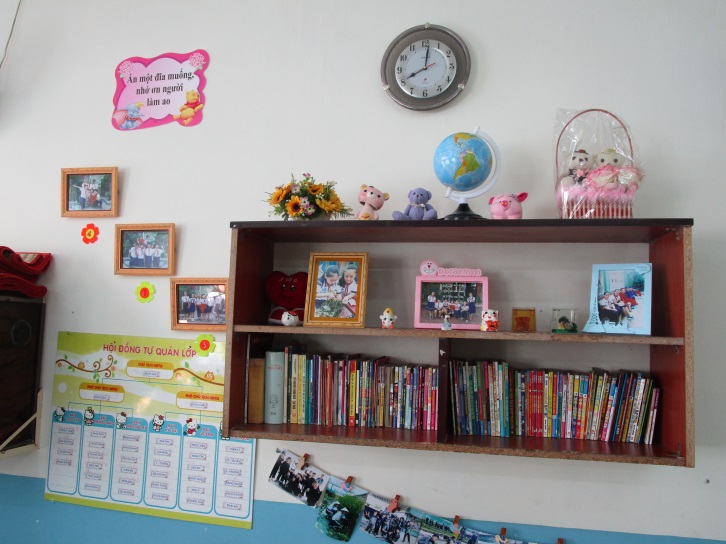 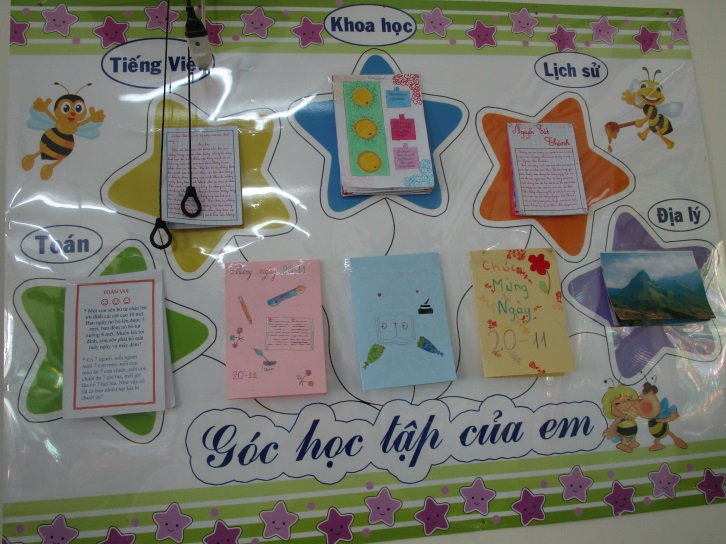 LỚP 5/2
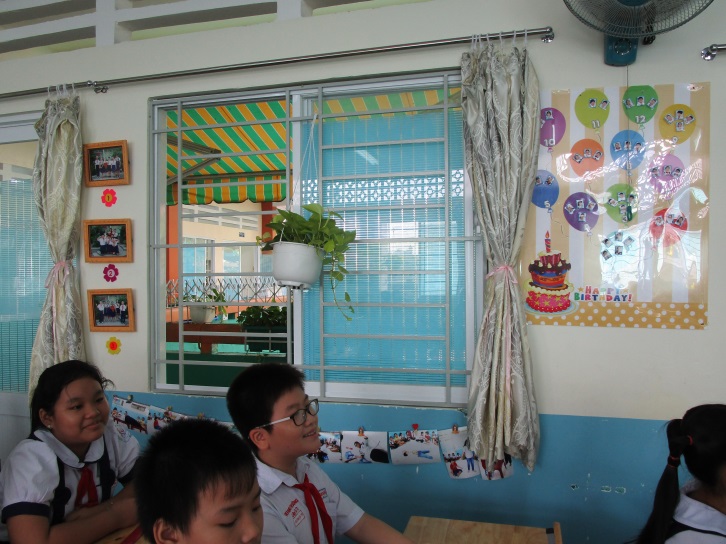 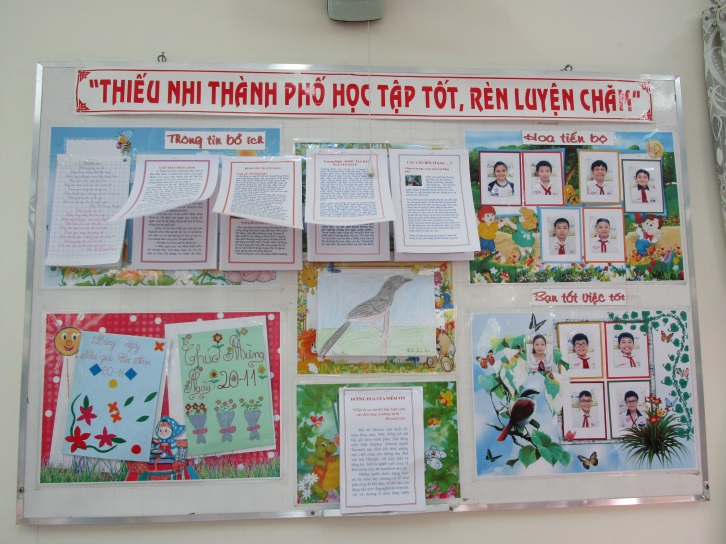 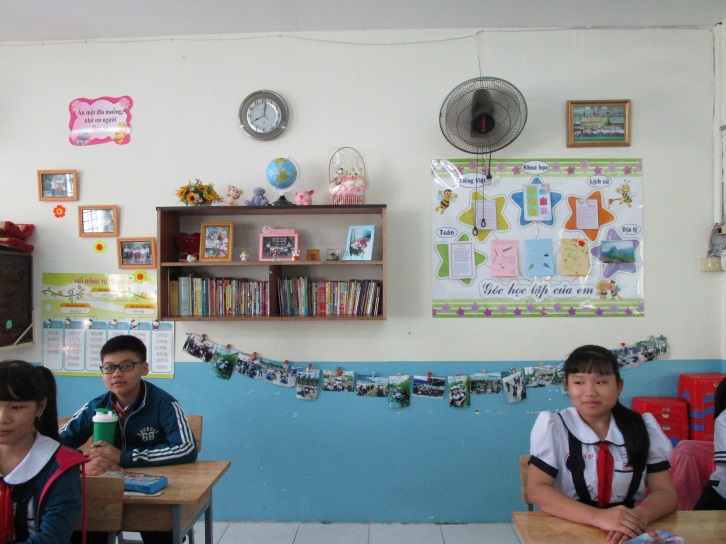 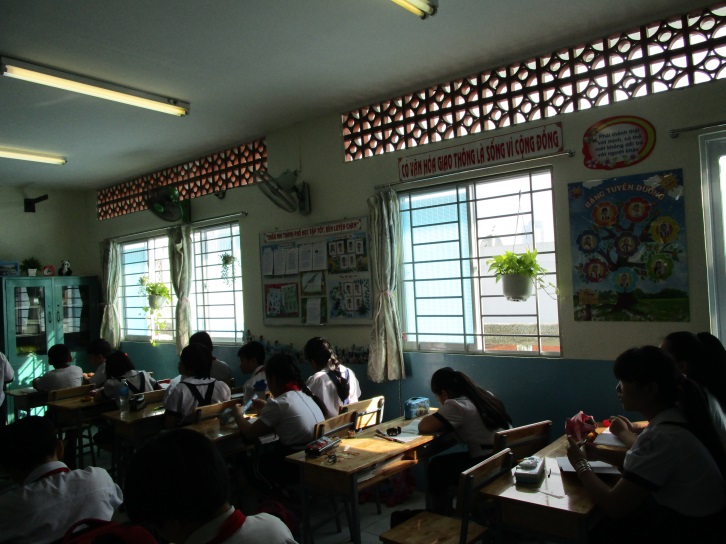 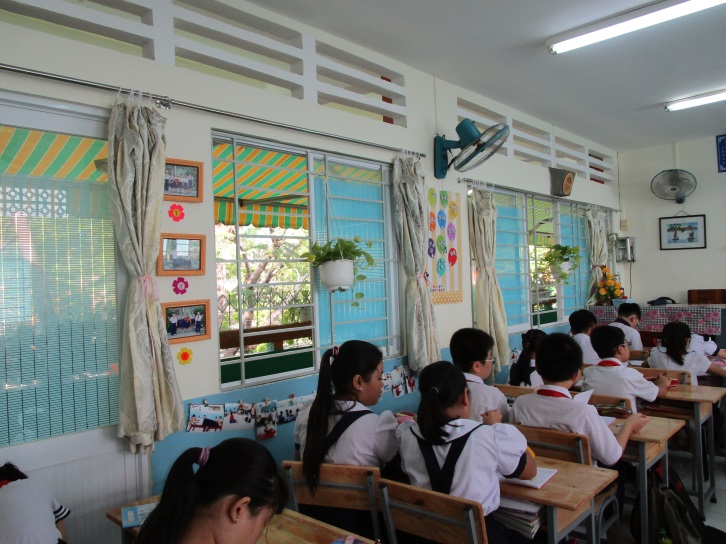 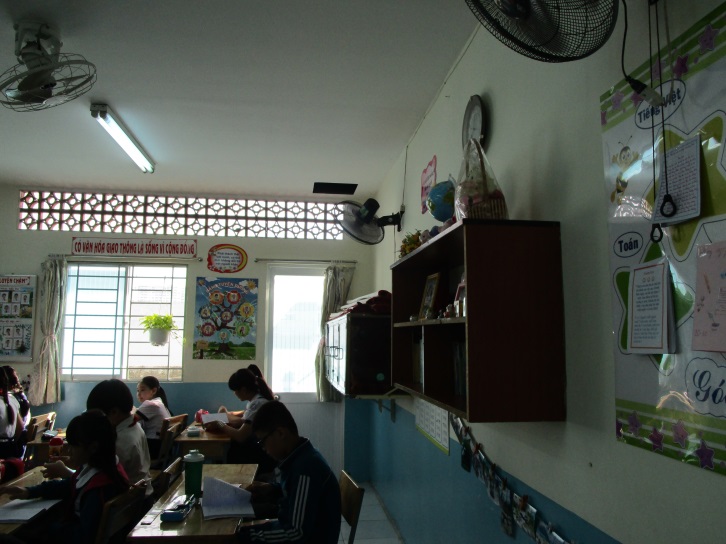 LỚP 5/2
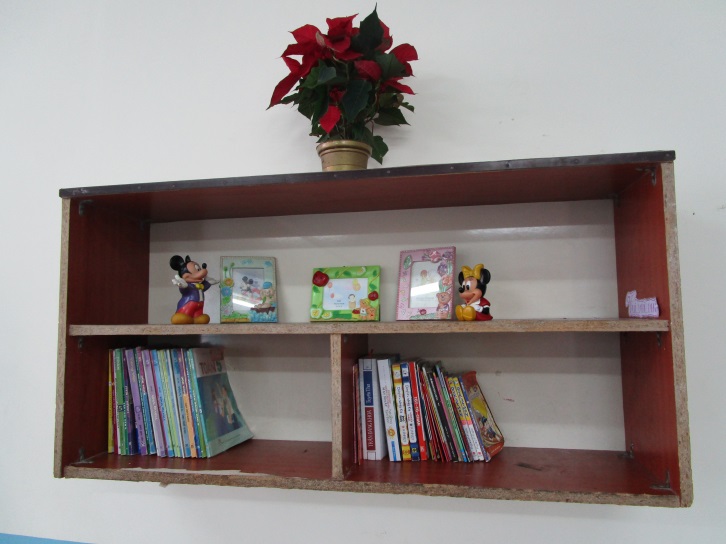 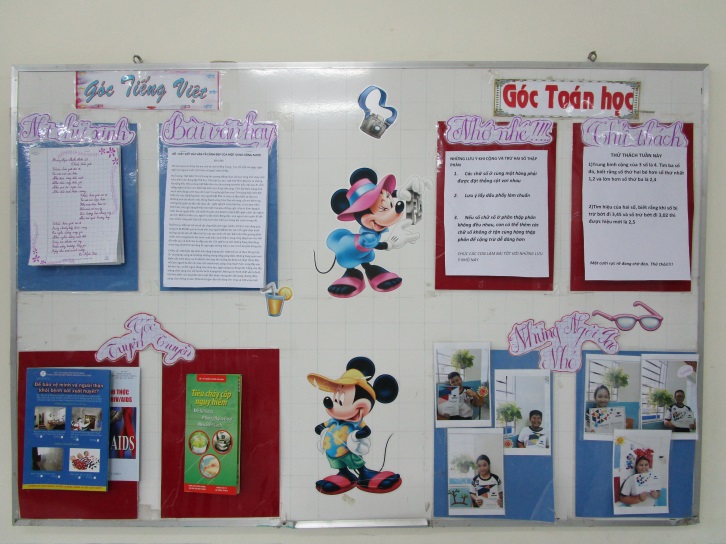 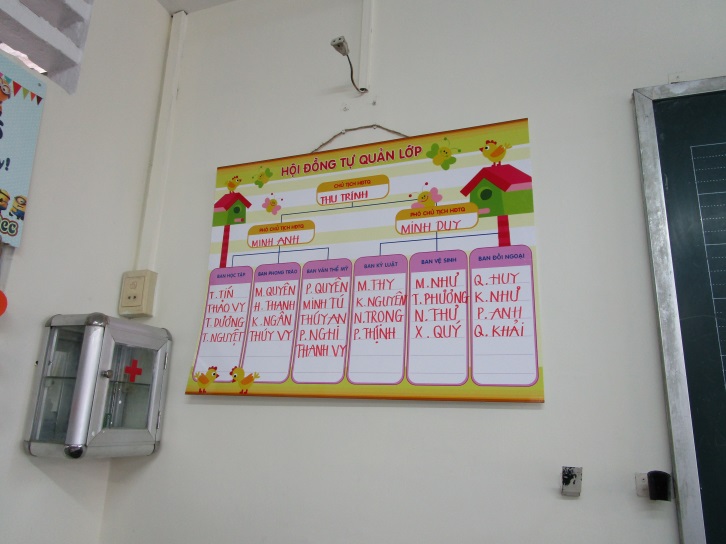 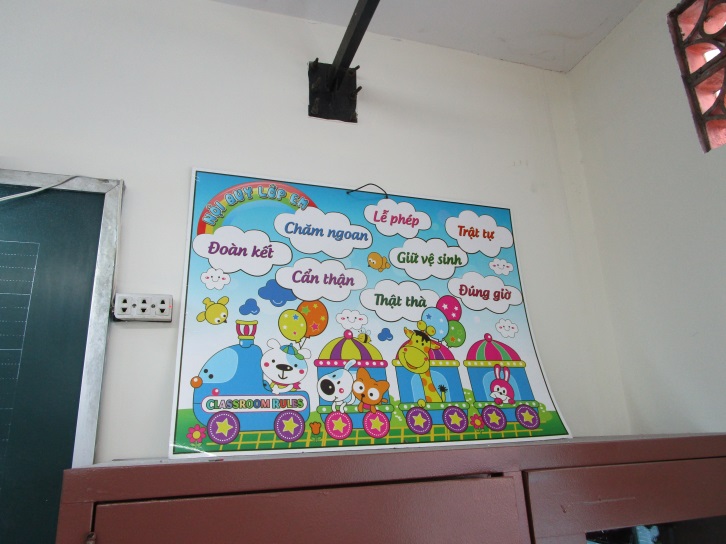 LỚP 5/3
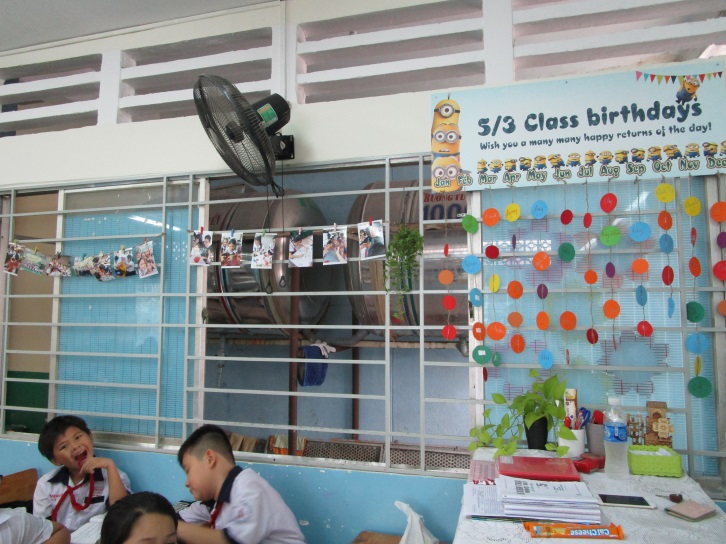 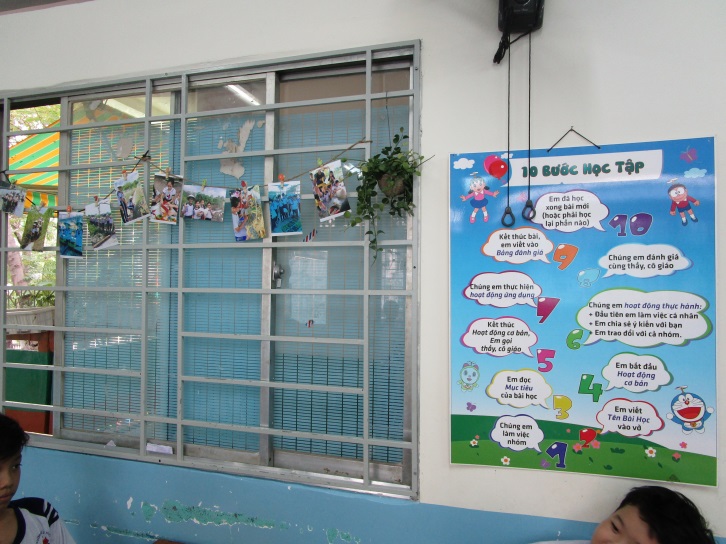 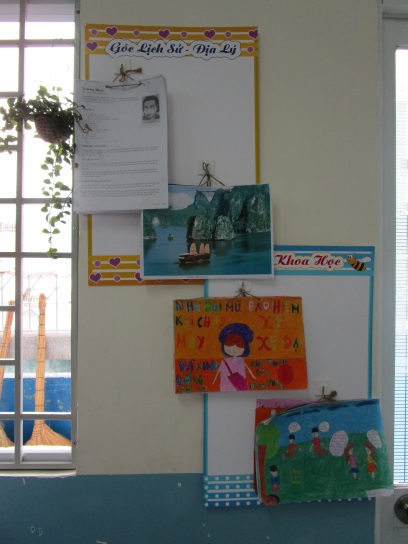 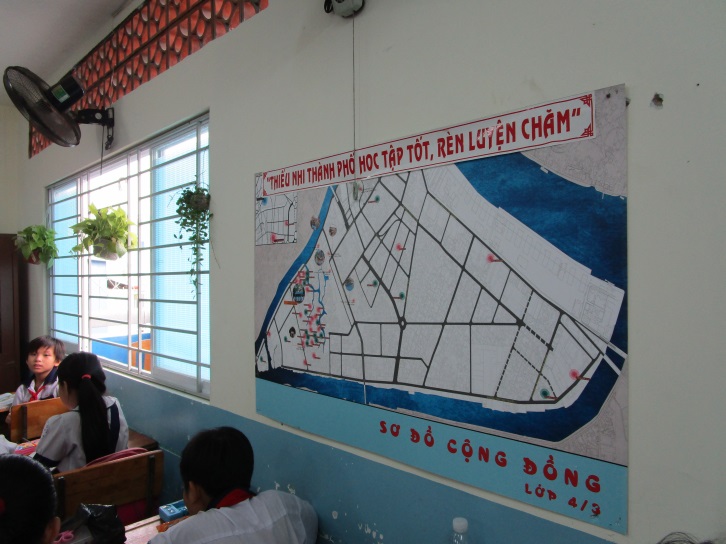 LỚP 
5/3
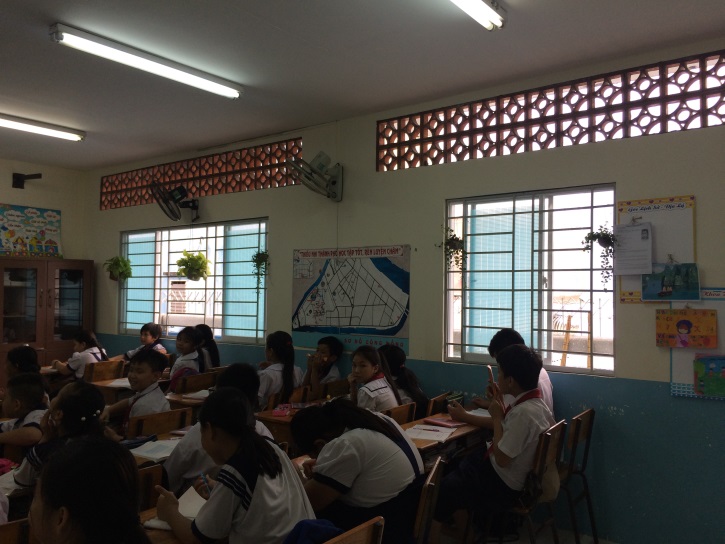 LỚP 5/3
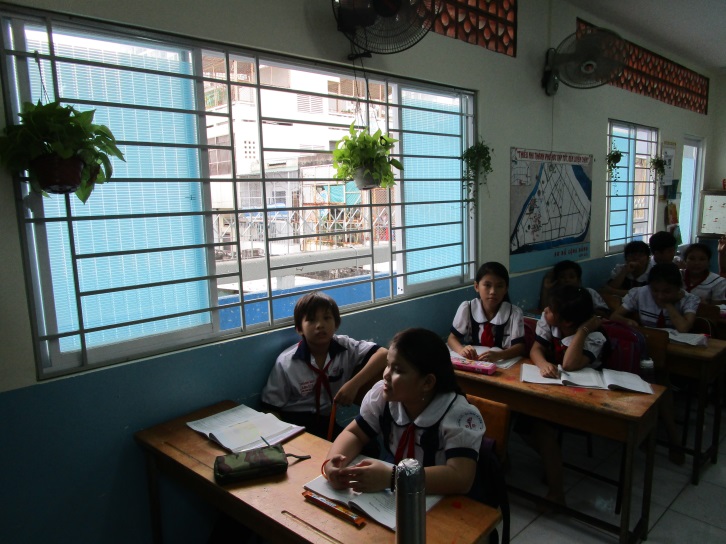 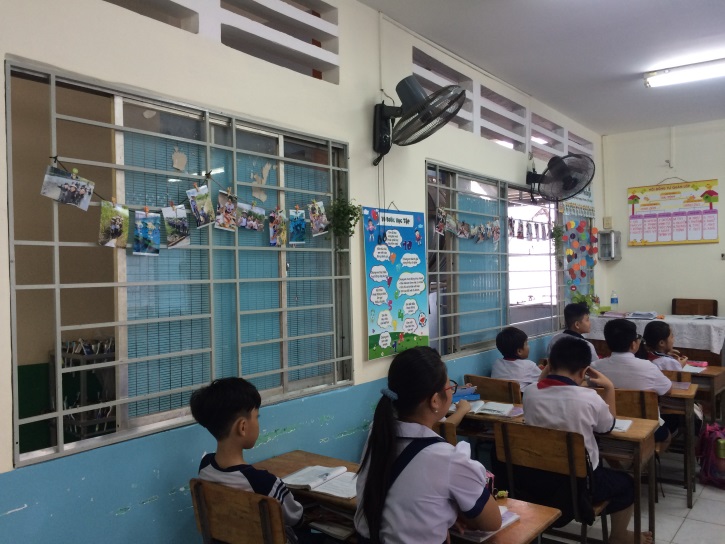 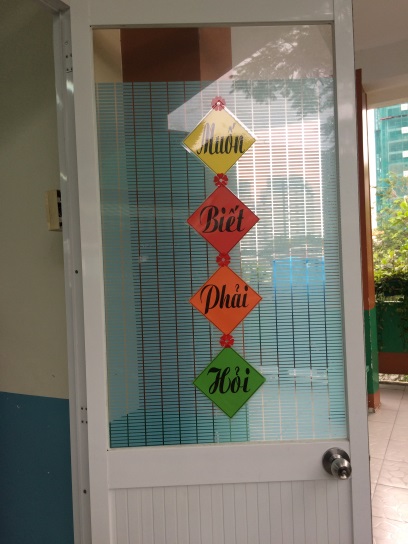 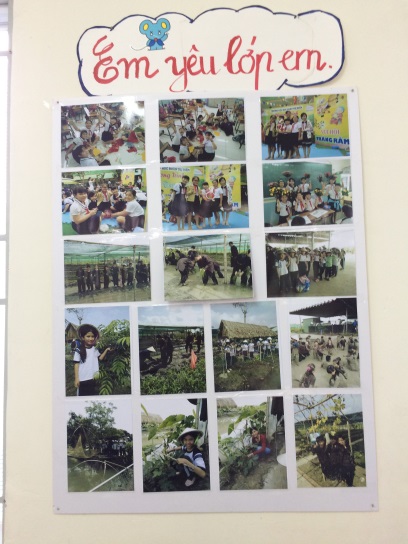 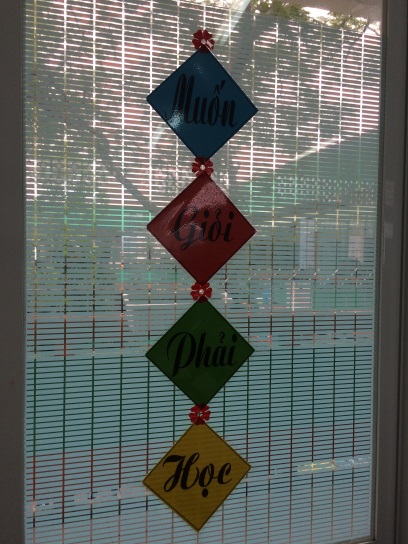 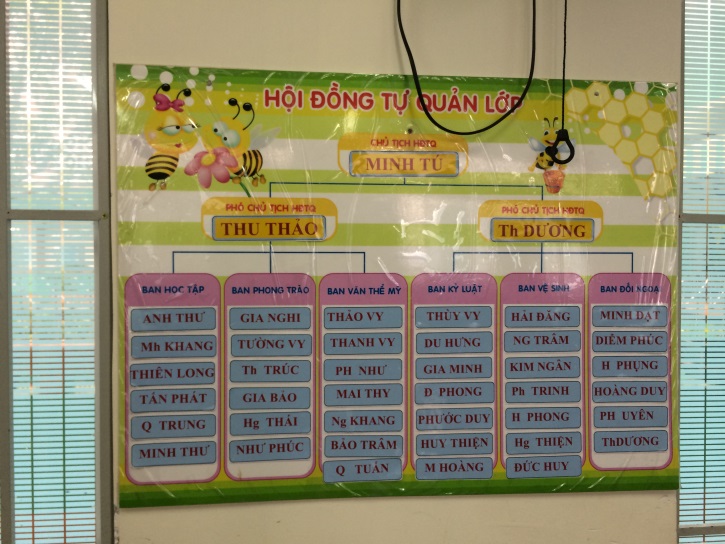 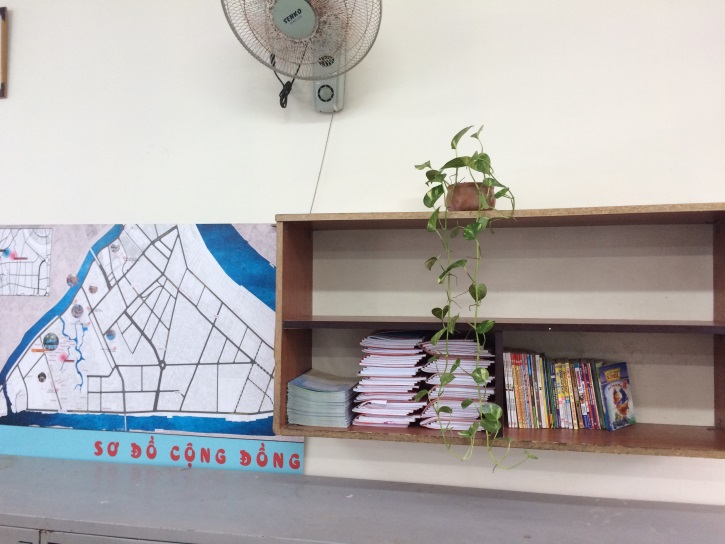 LỚP 5/4
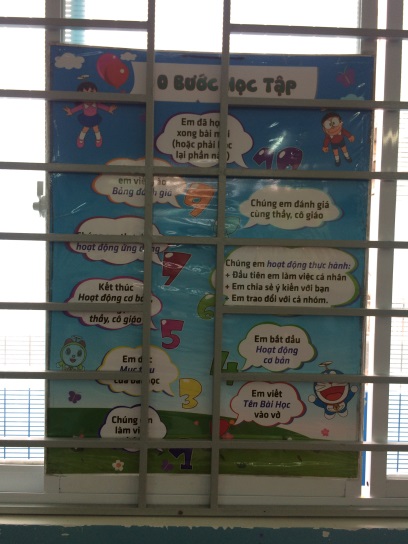 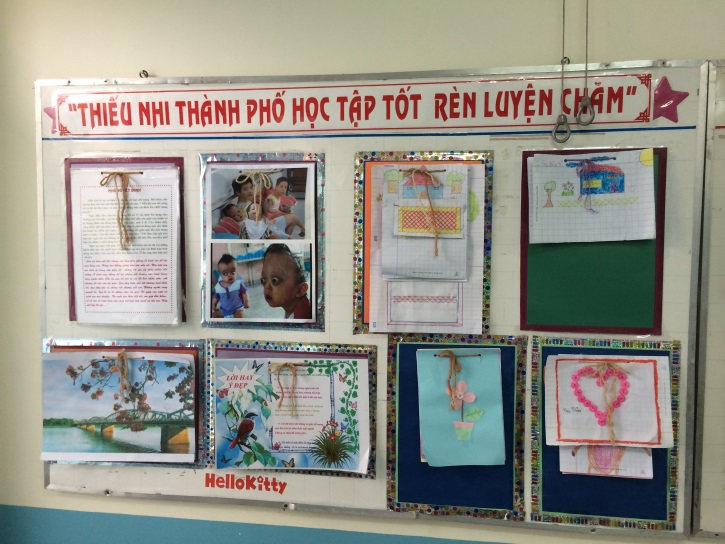 LỚP 
5/4
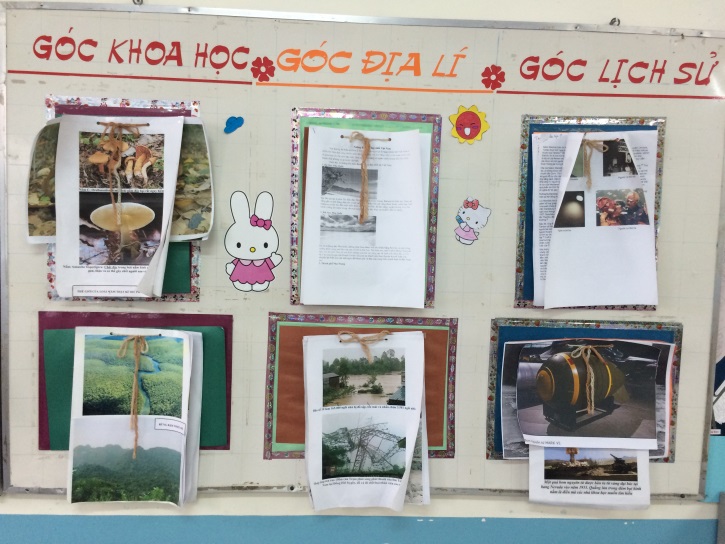 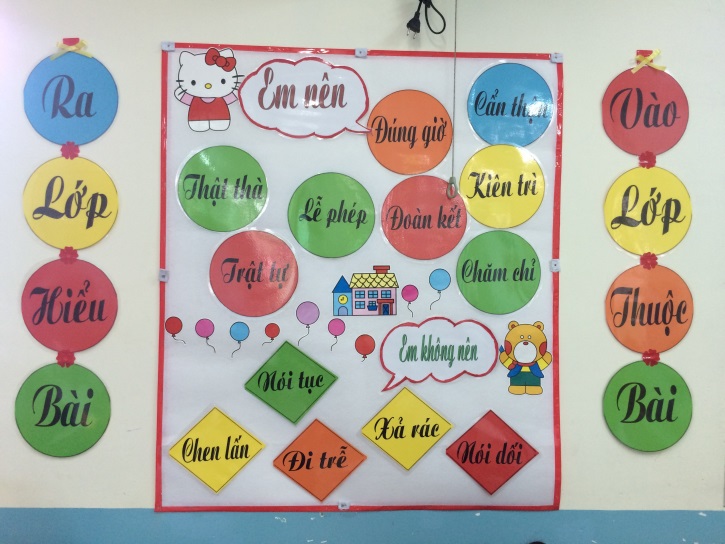 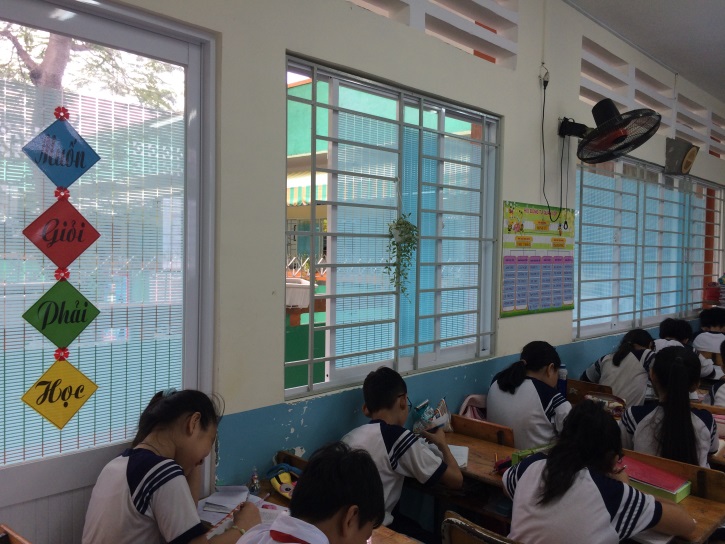 LỚP 5/4
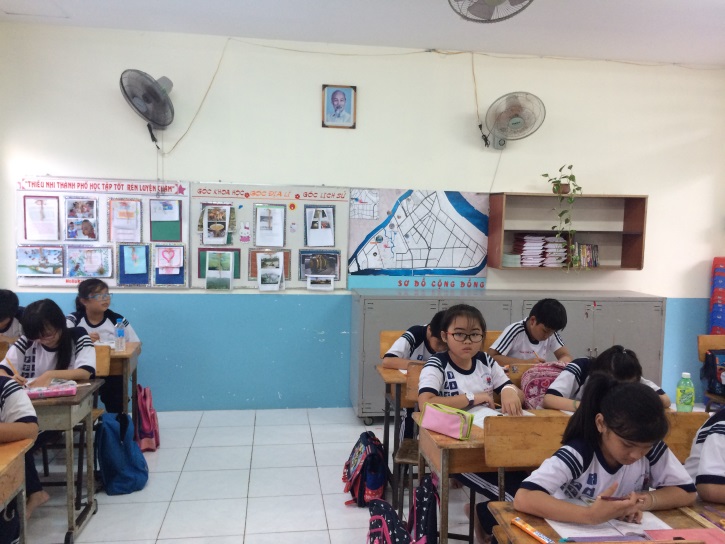 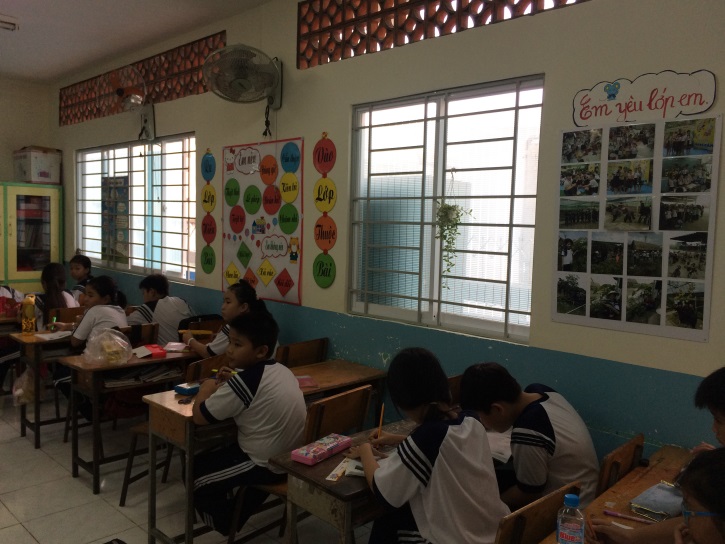 LỚP 5/5
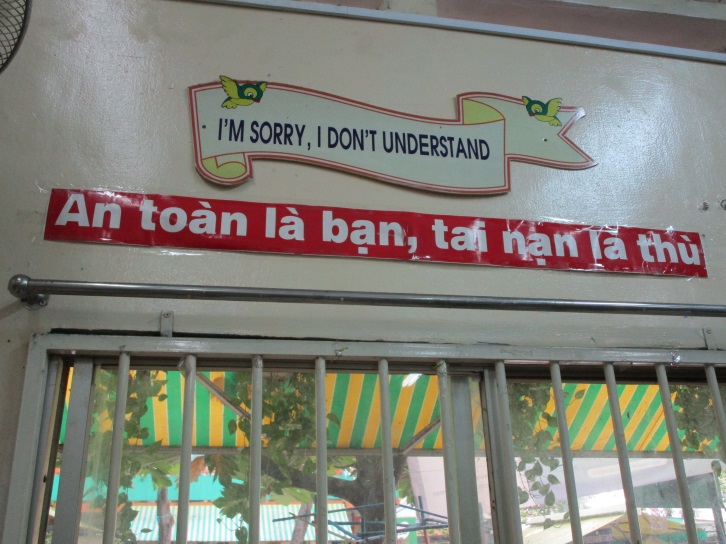 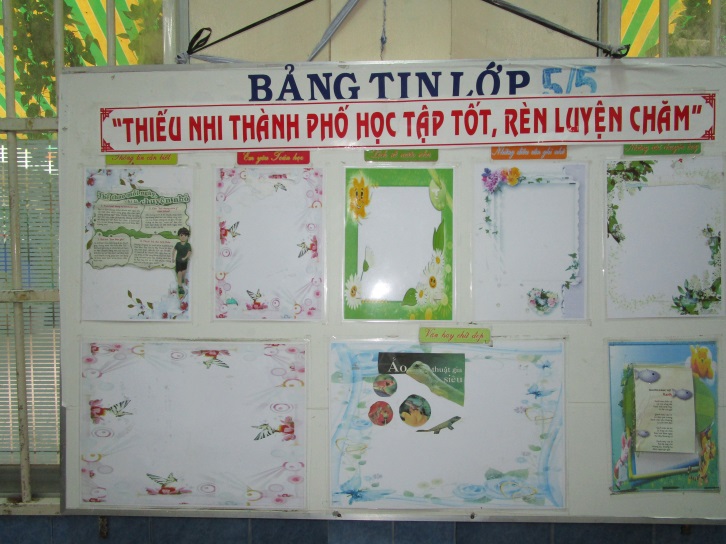 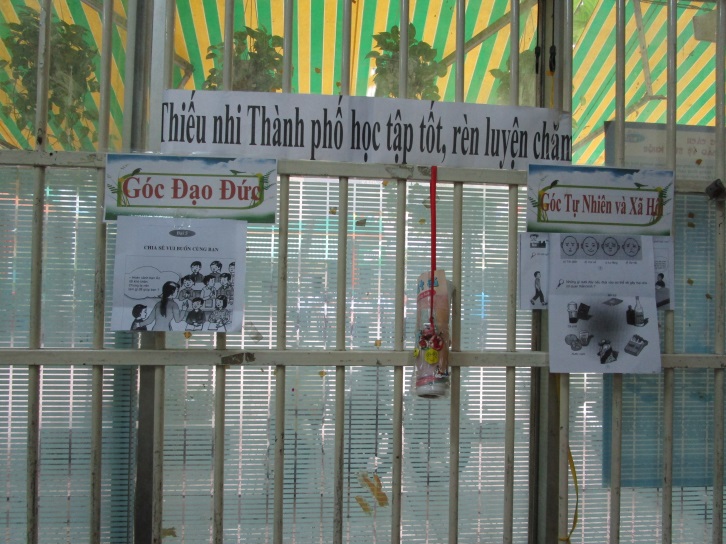 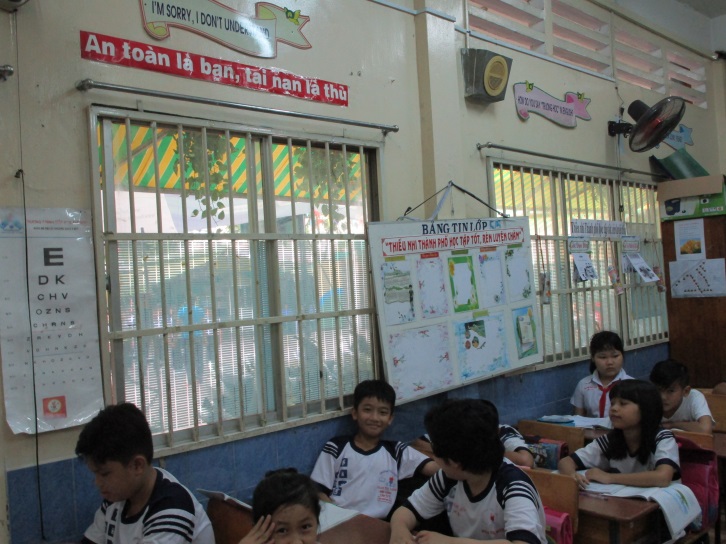